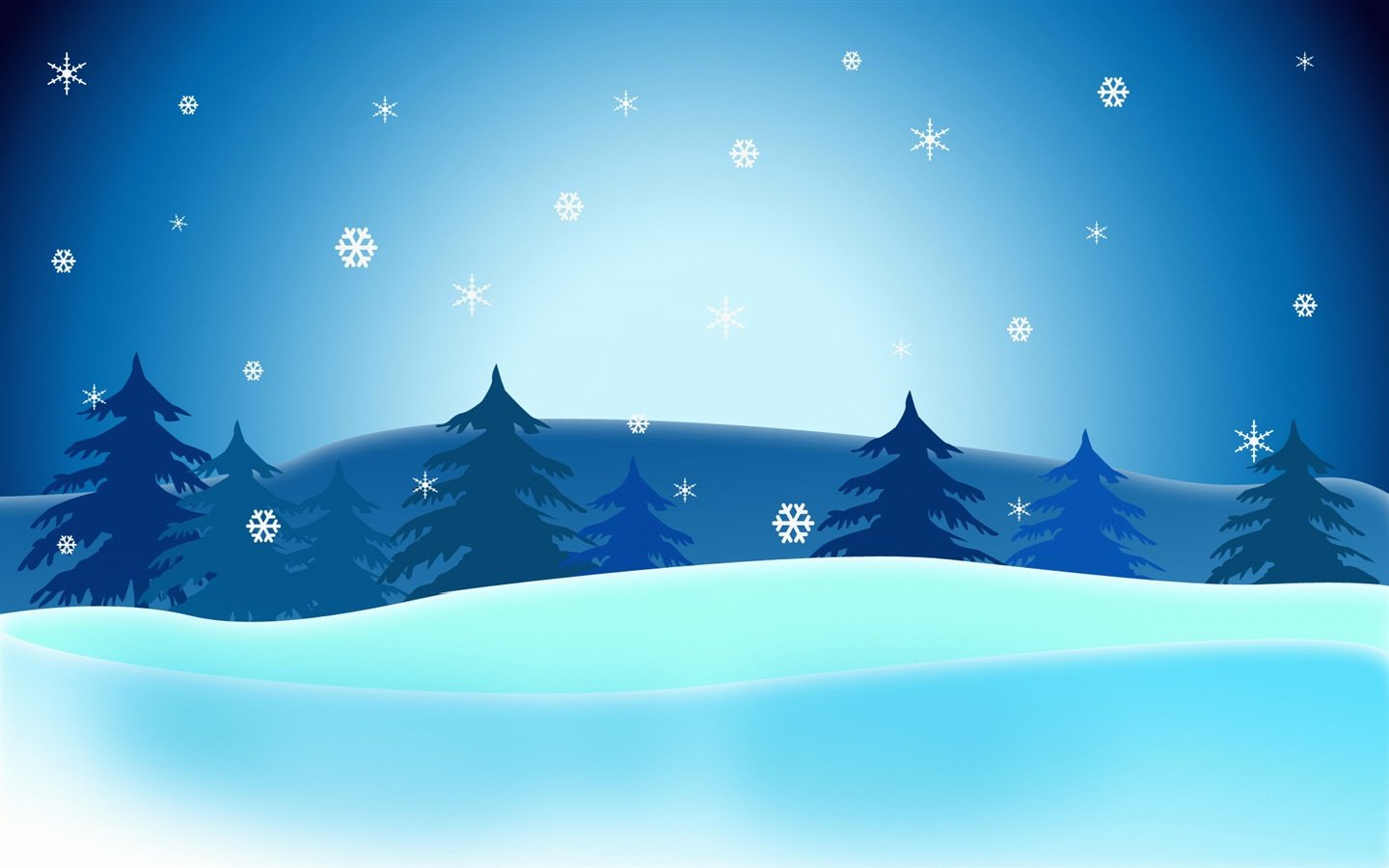 Дикие животные зимой
БрагинаАнастасия
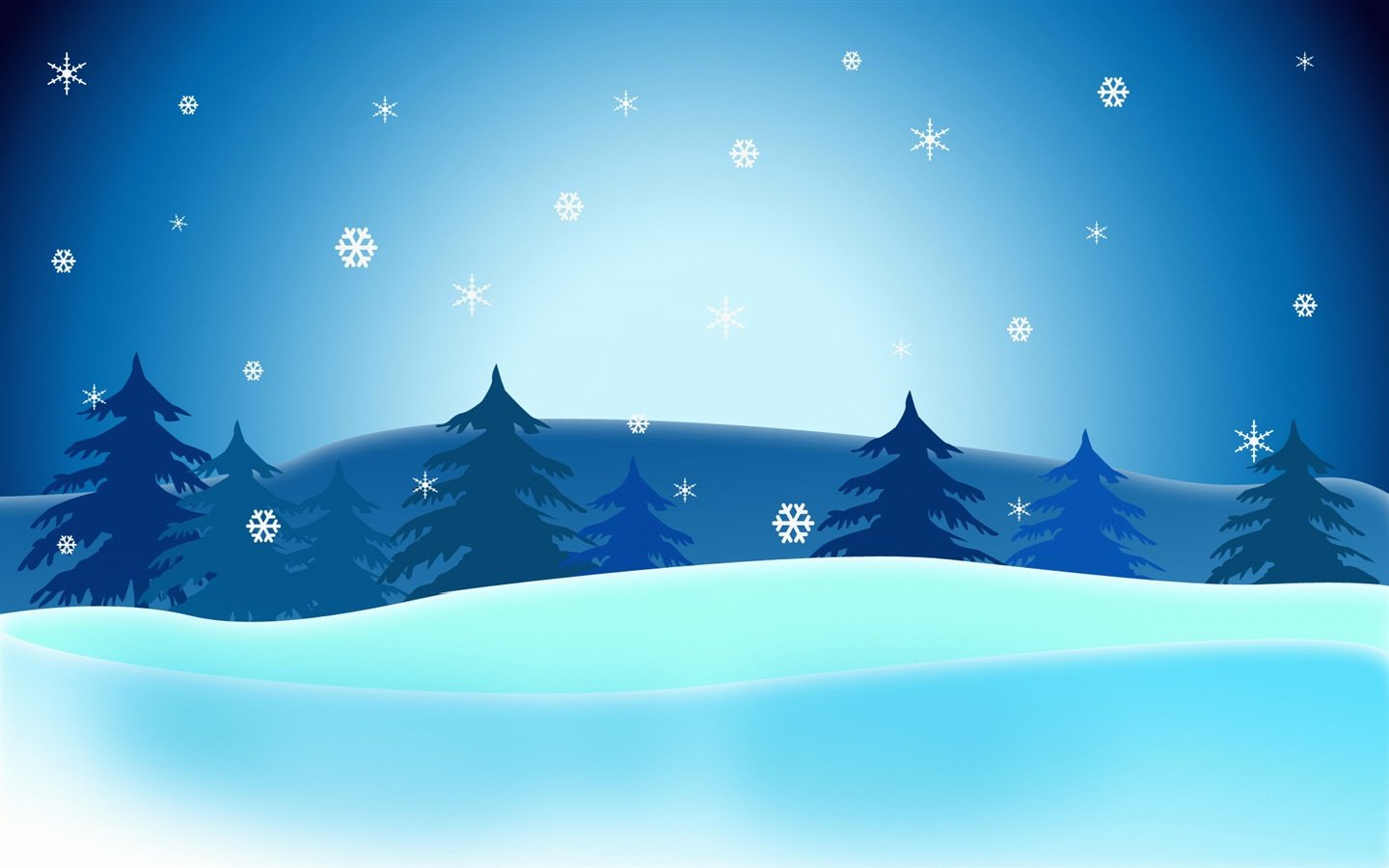 Отгадай загадки.
Кто где живет? (2 слайда).
Назови детенышей (2 слайда).
Кто что любит?.
Узнай по описанию.
Чья тень? 
Четвертый лишний (начальный уровень).
Чьи следы? (2 слайда).
Что забыл нарисовать художник?
Рассказ по сюжетной картинке.
Составь рассказ-описание (7 слайдов).
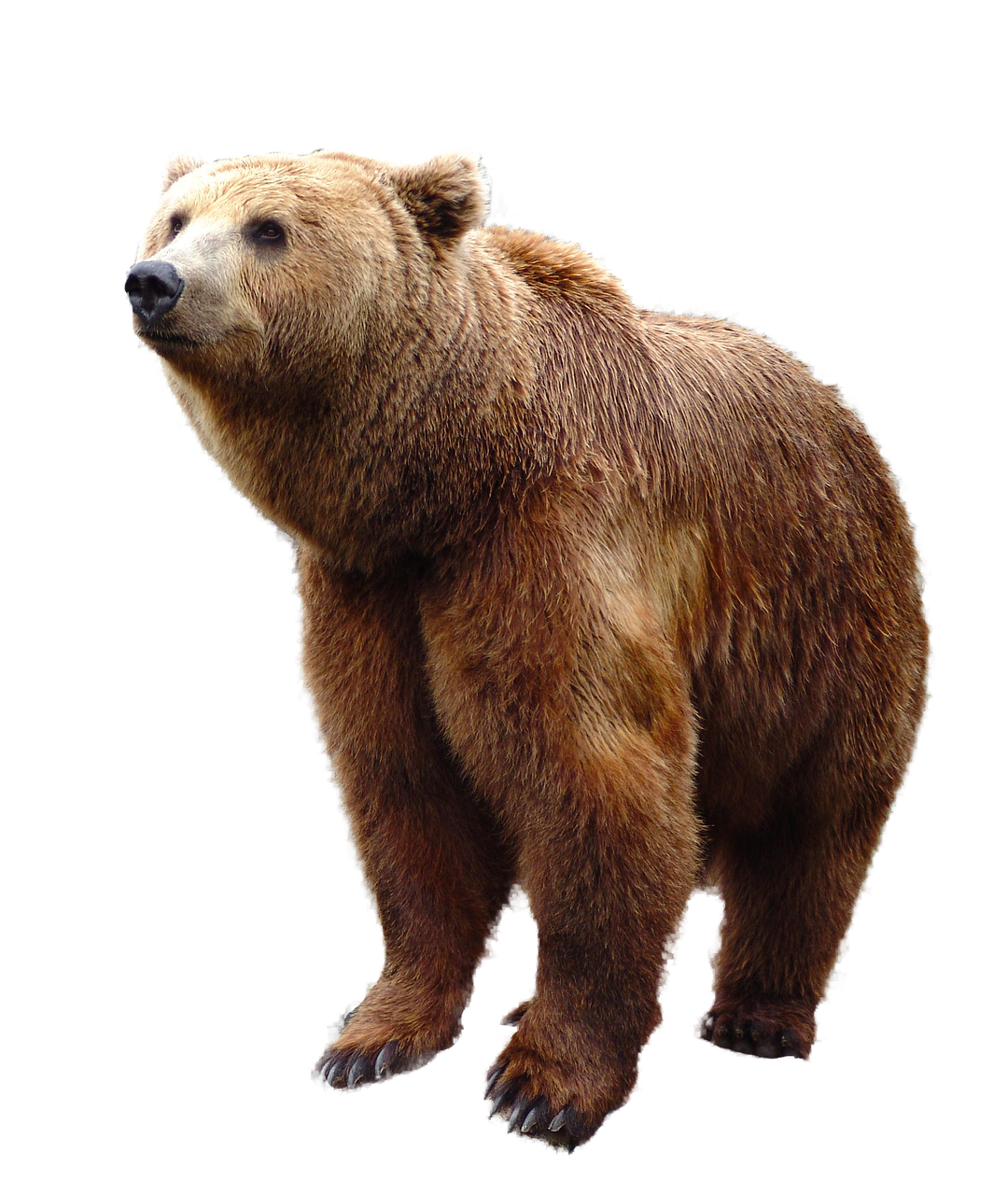 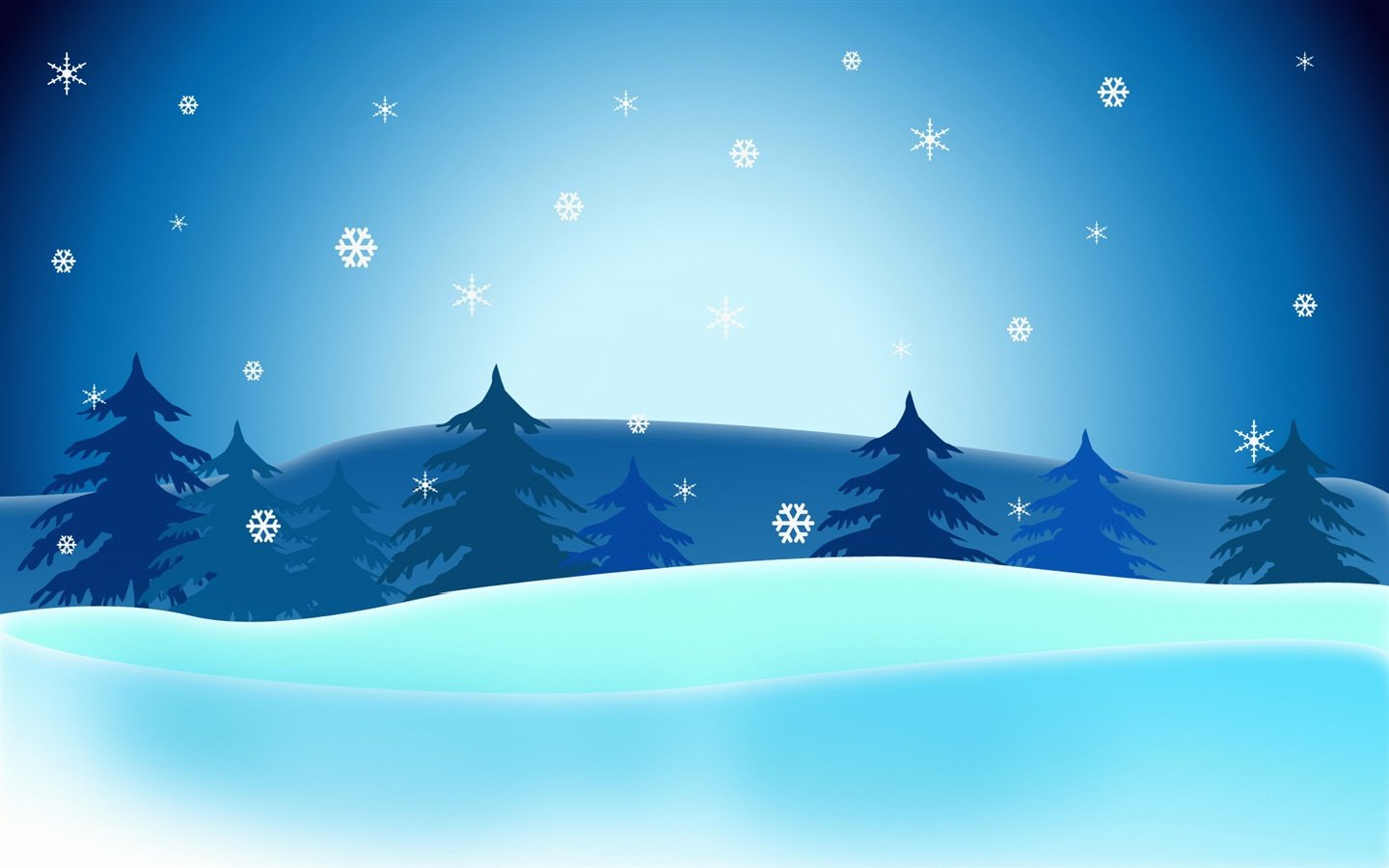 Зимой беленький,
А летом серенький.
Никого не обижает,
А всех сам боится.
Он в берлоге спит зимой
Под большущею сосной,
А когда придет весна,
Просыпается от сна.
Кто зимой холодной
Бродит злой, голодный?
Кто по елкам ловко скачет
И взлетает на дубы?
Кто в дупле орехи прячет,
Сушит на зиму грибы?
Кур ворует и цыплят.Тащит маленьких зайчат.И кому ж всю ночь не спится?Рыжей, хитренькой…
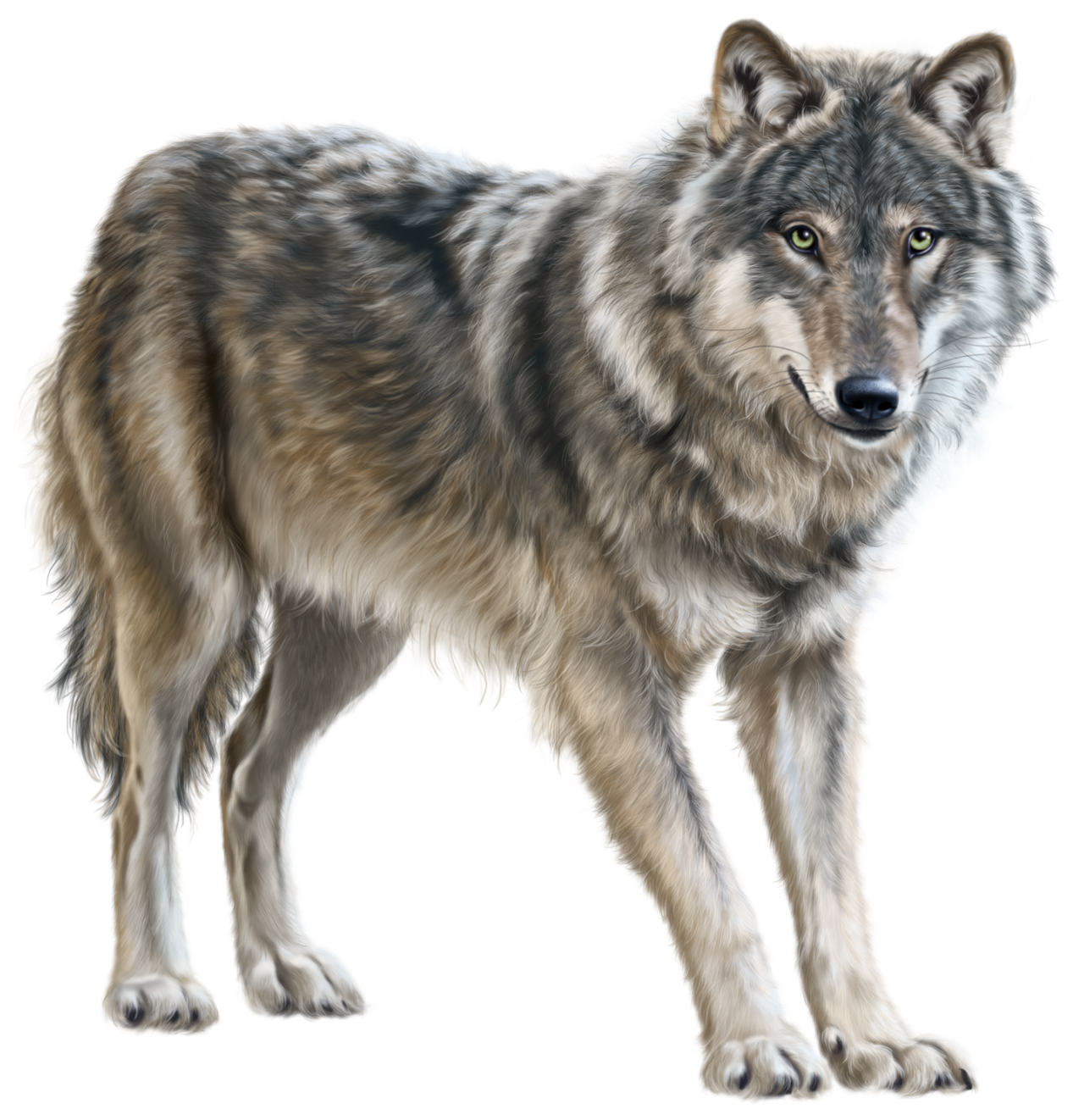 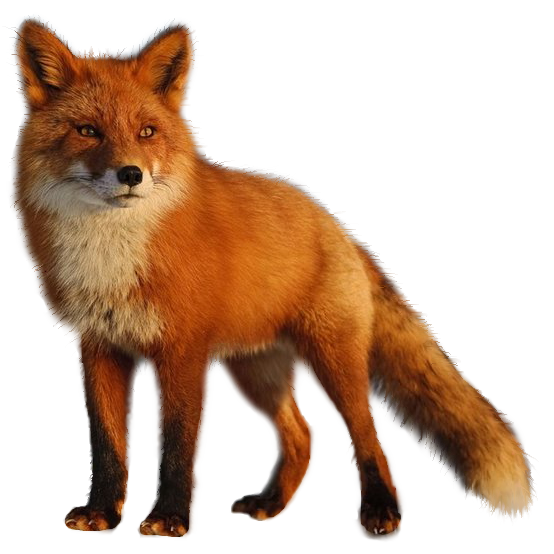 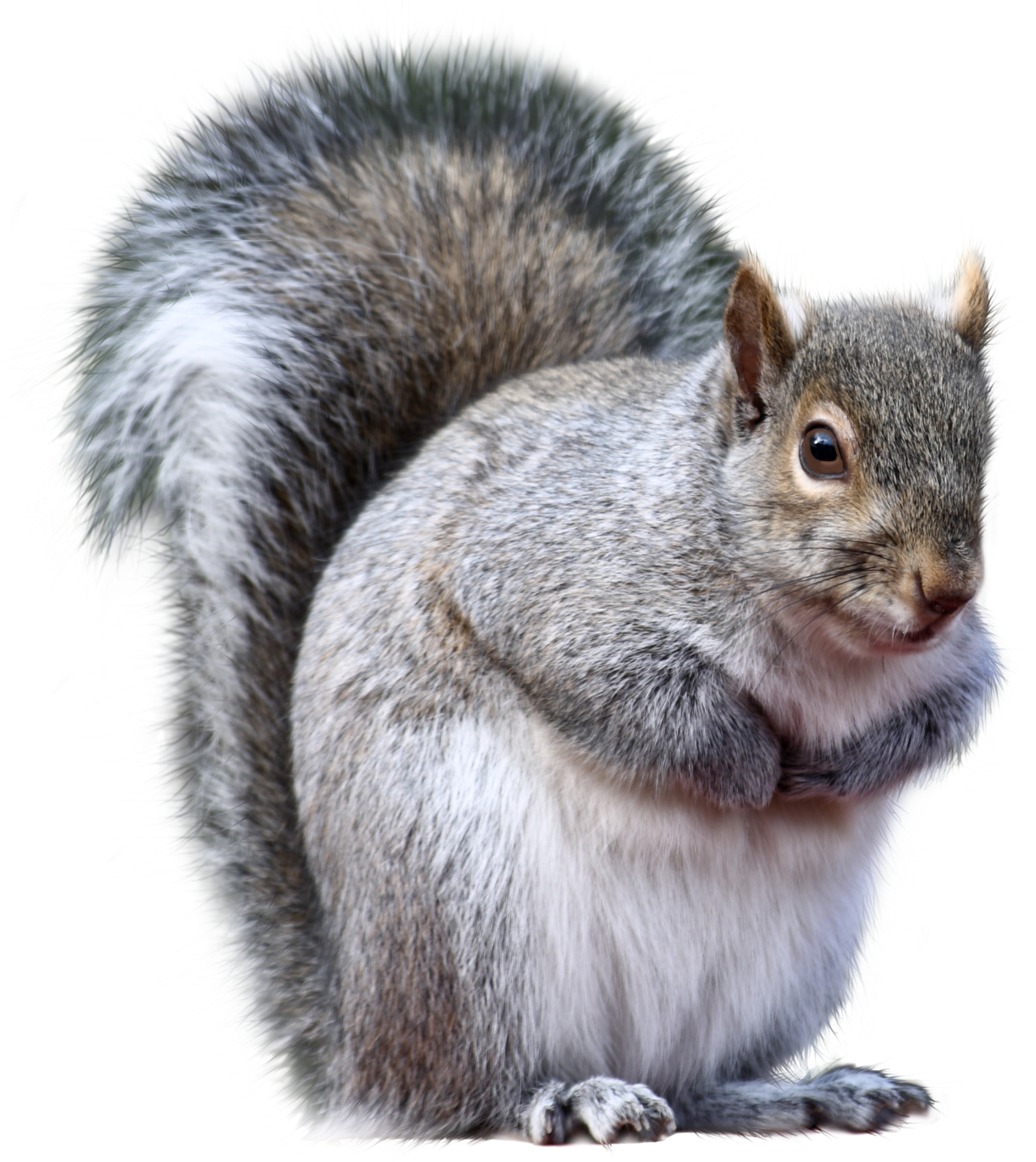 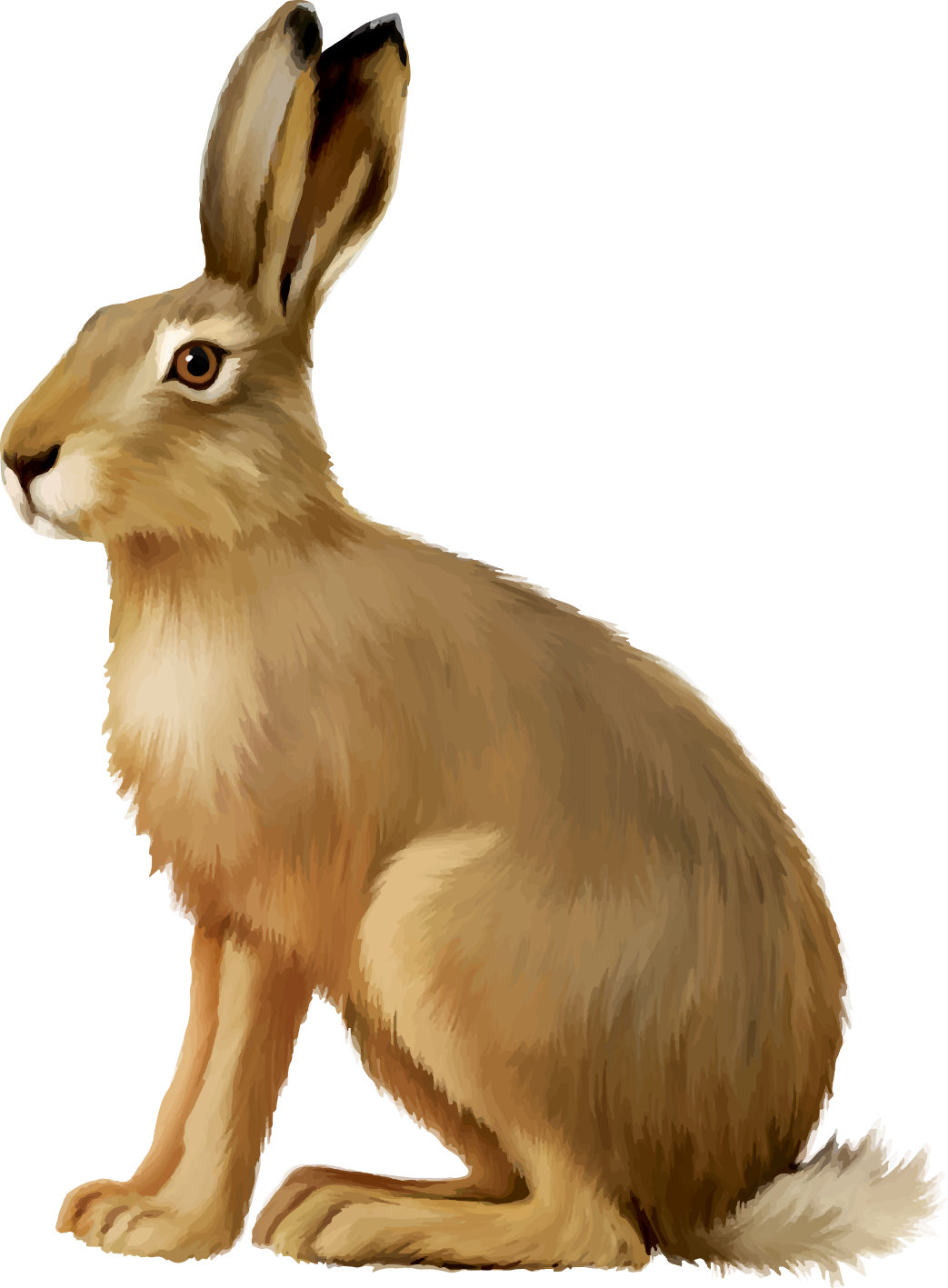 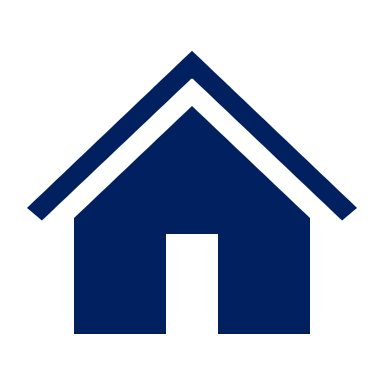 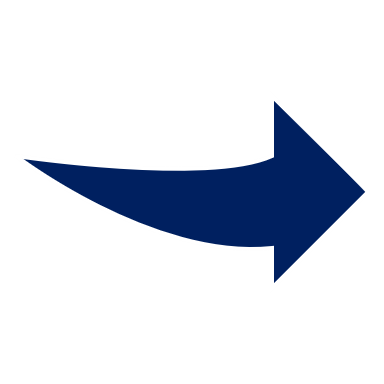 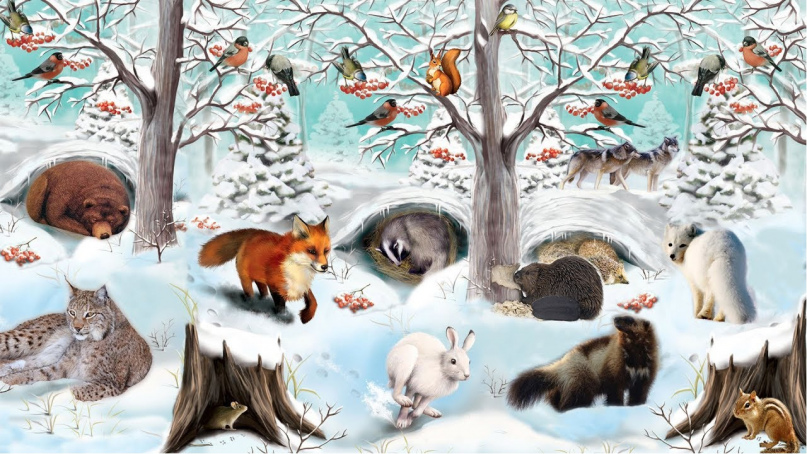 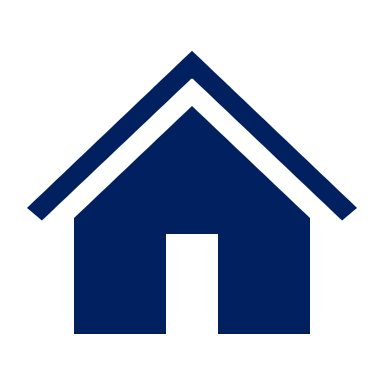 Назови, кто где живет?
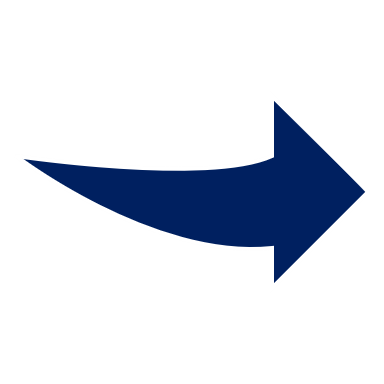 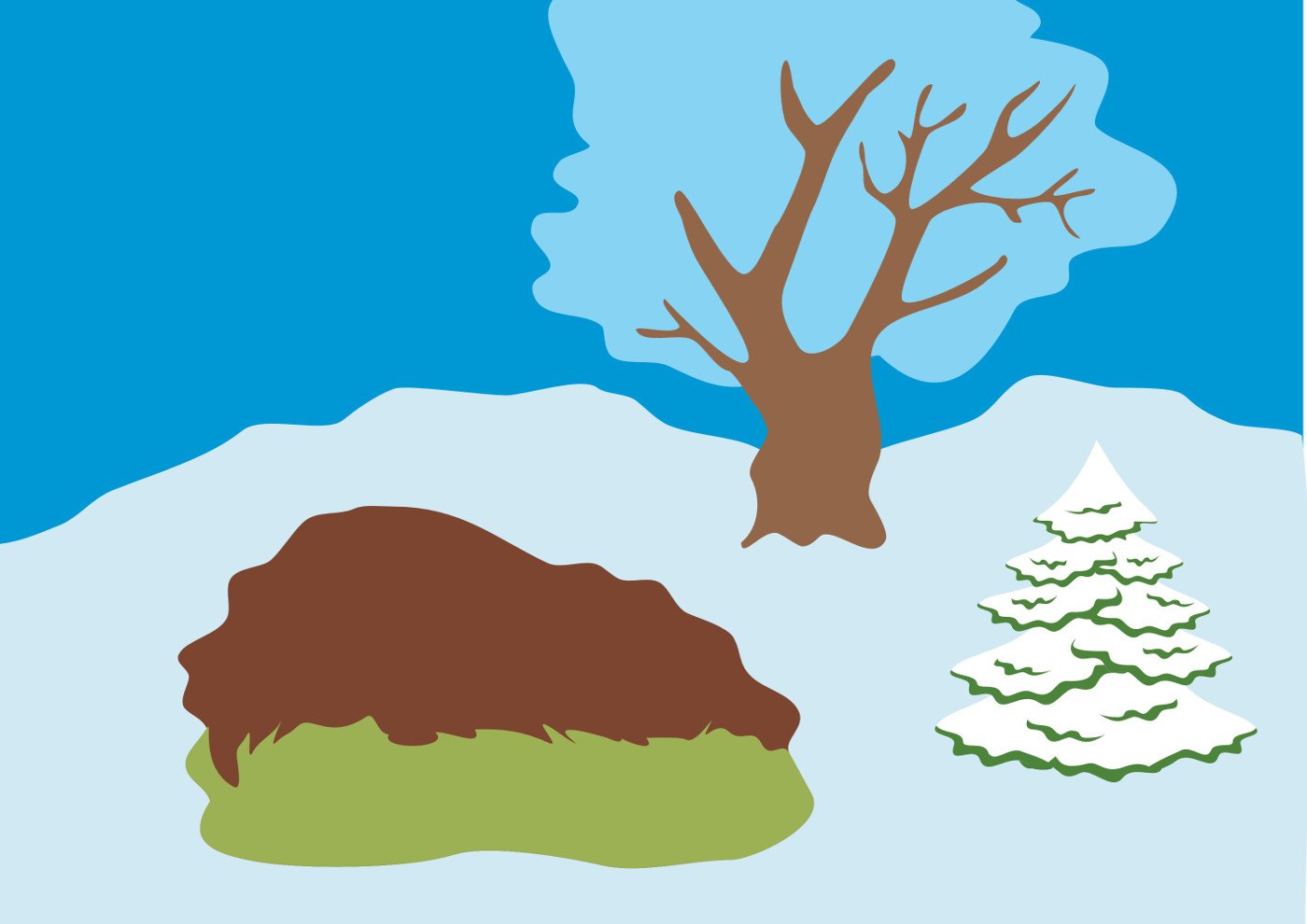 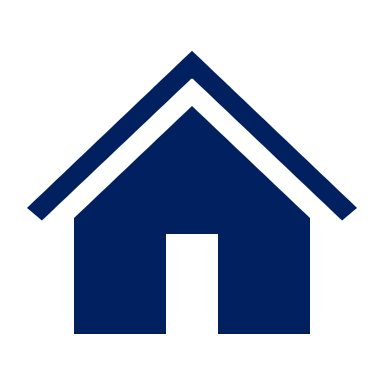 НАЖИМАТЬ на животных.
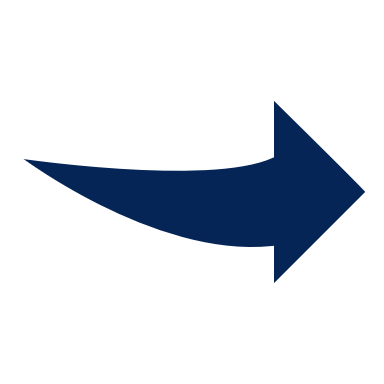 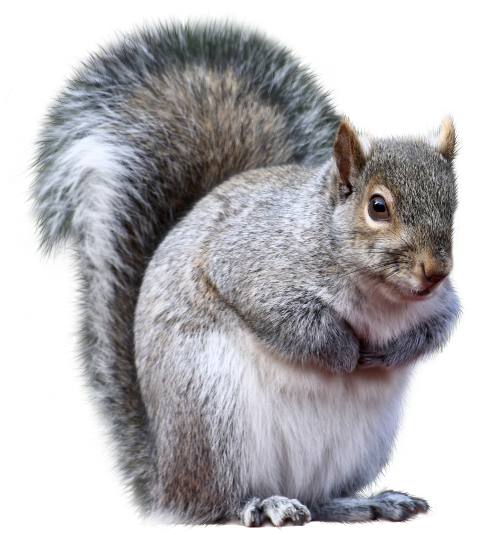 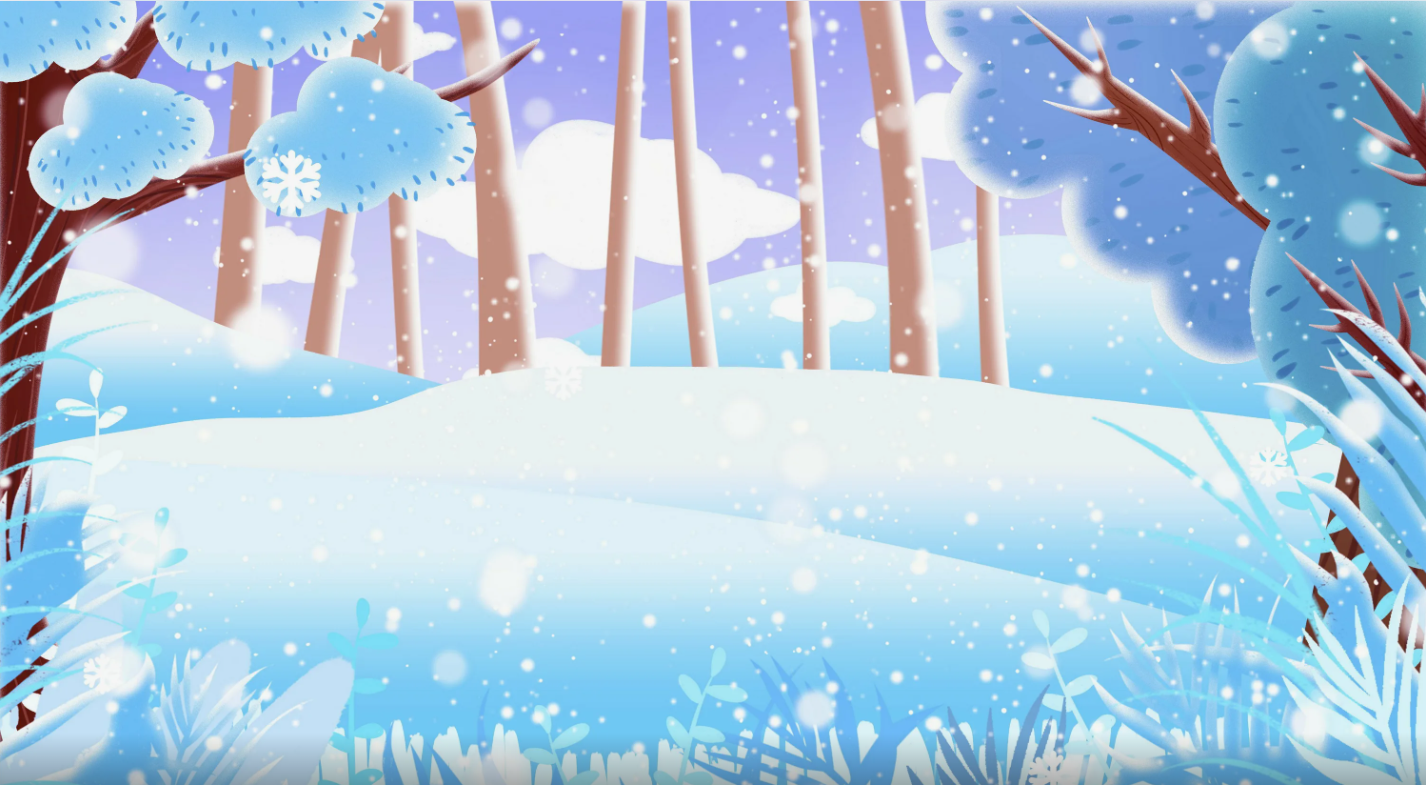 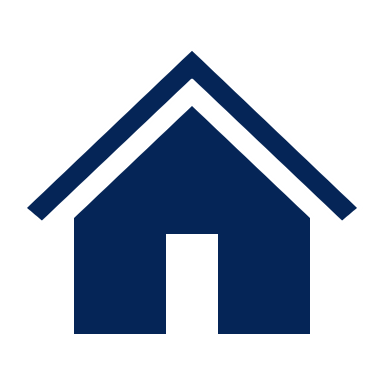 Где чей малыш? Назови маму и малыша. (НАЖИМАТЬ на детенышей).
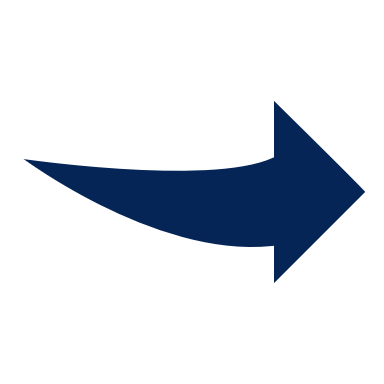 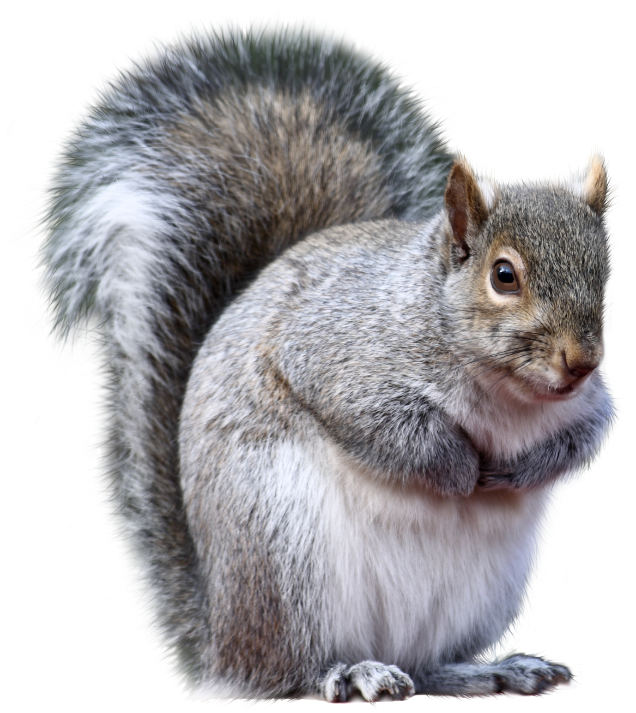 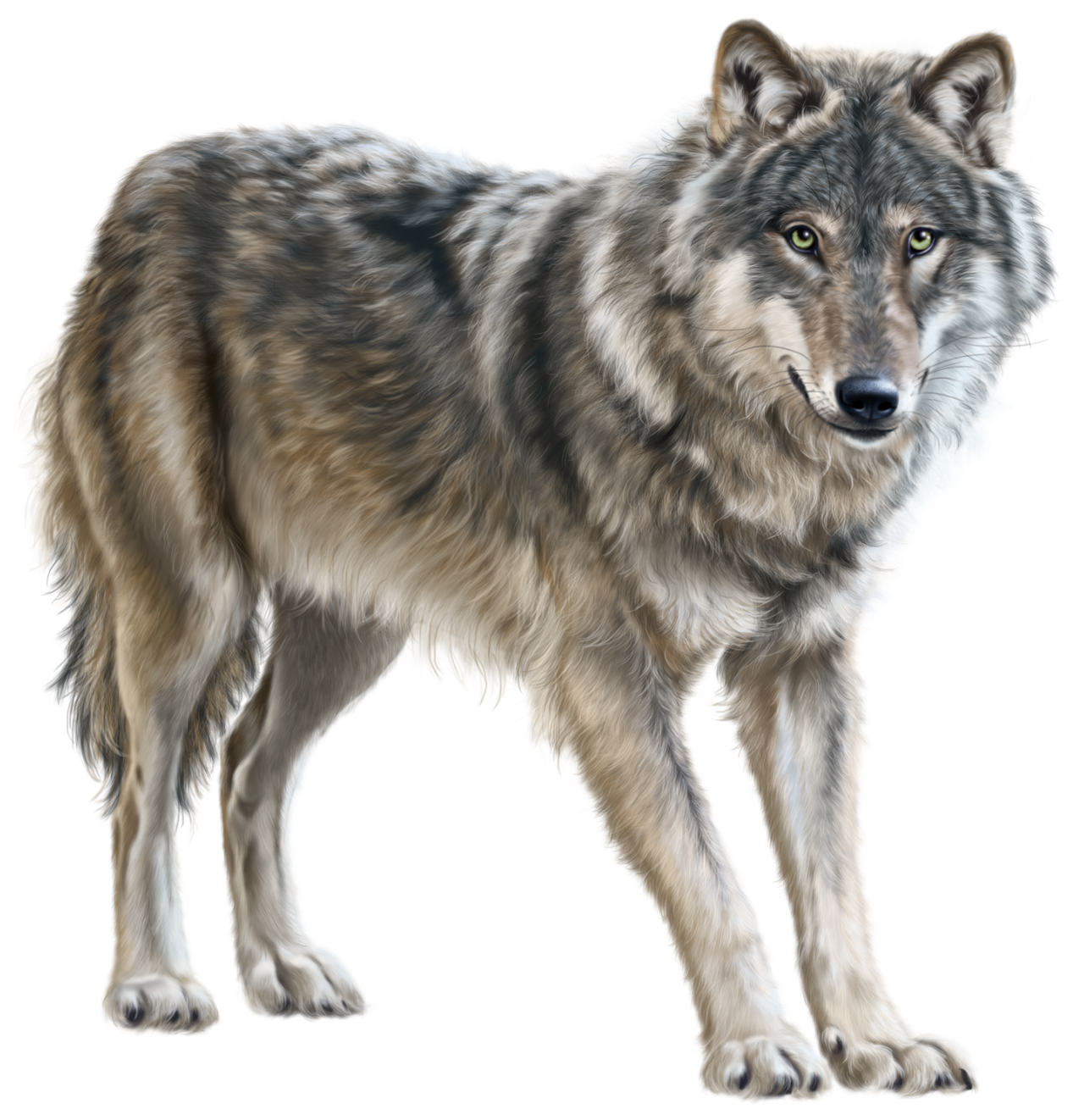 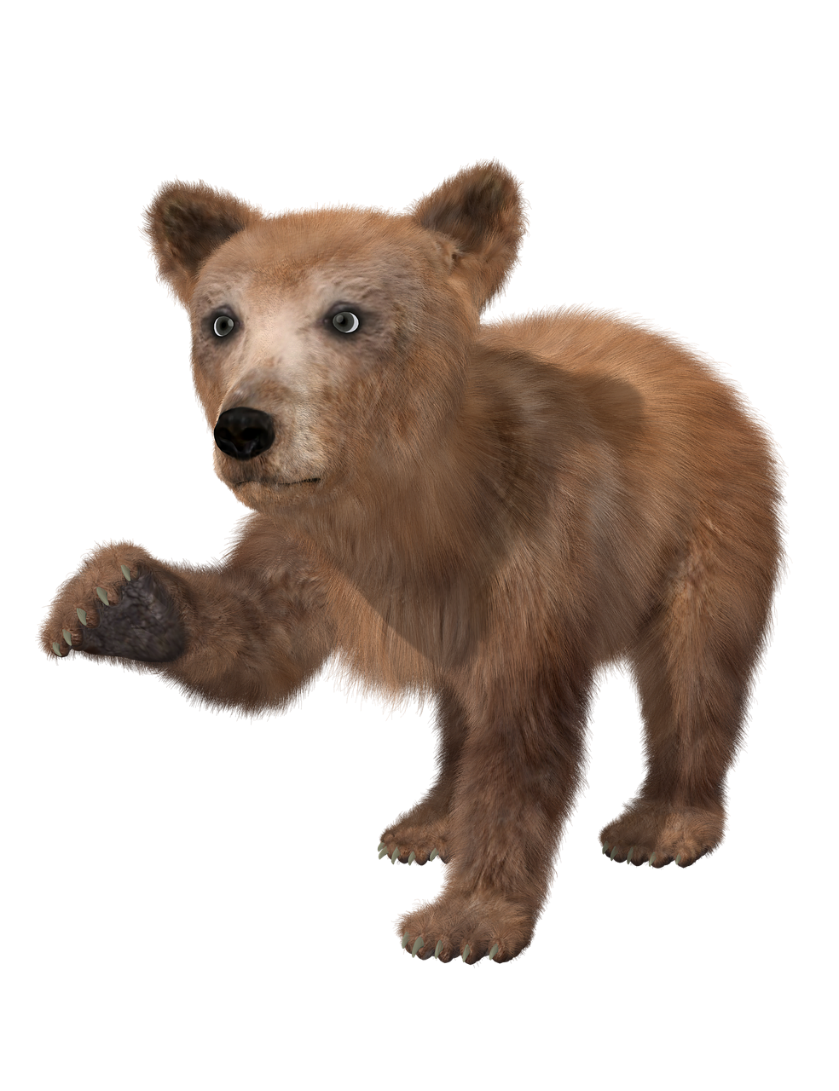 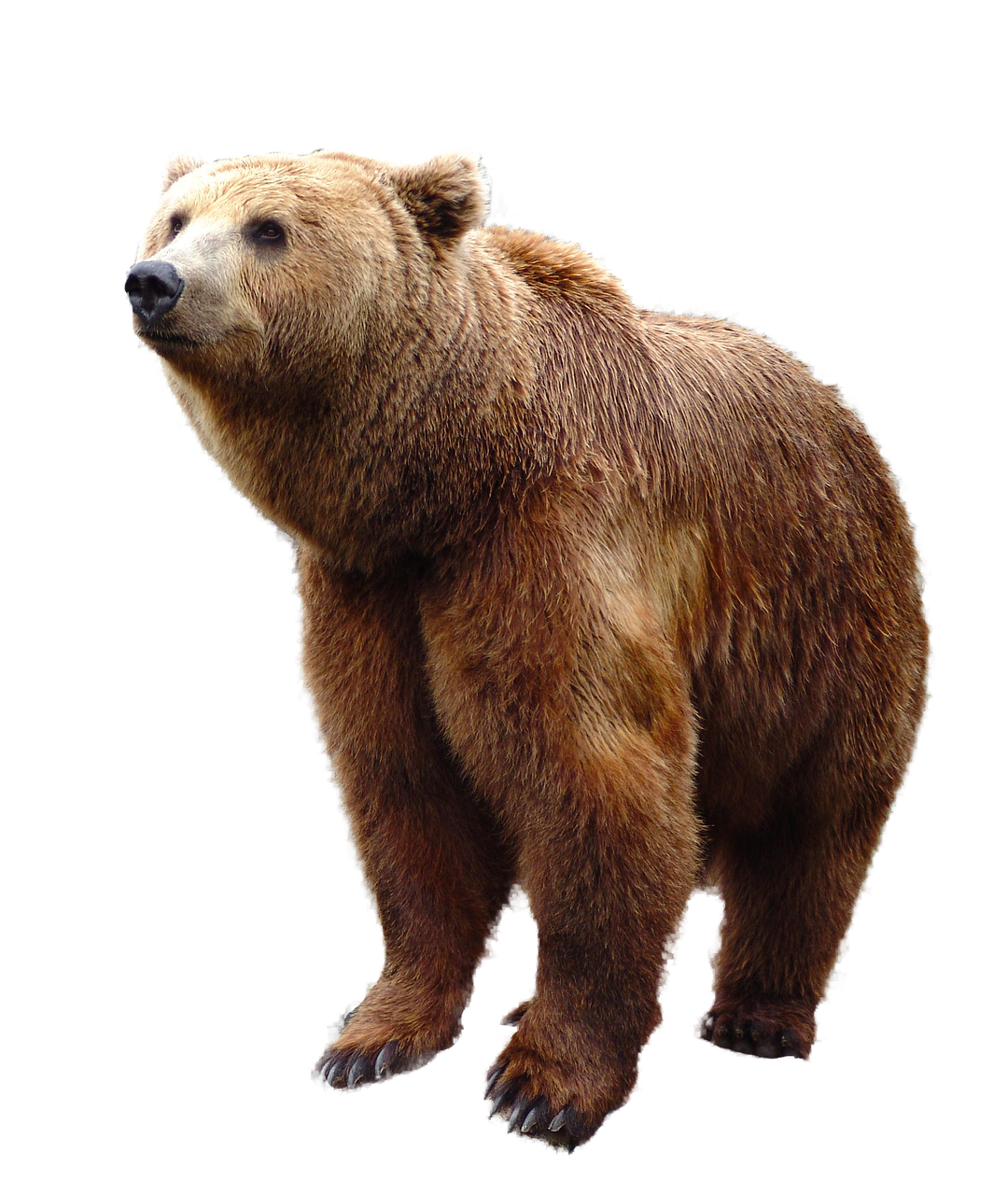 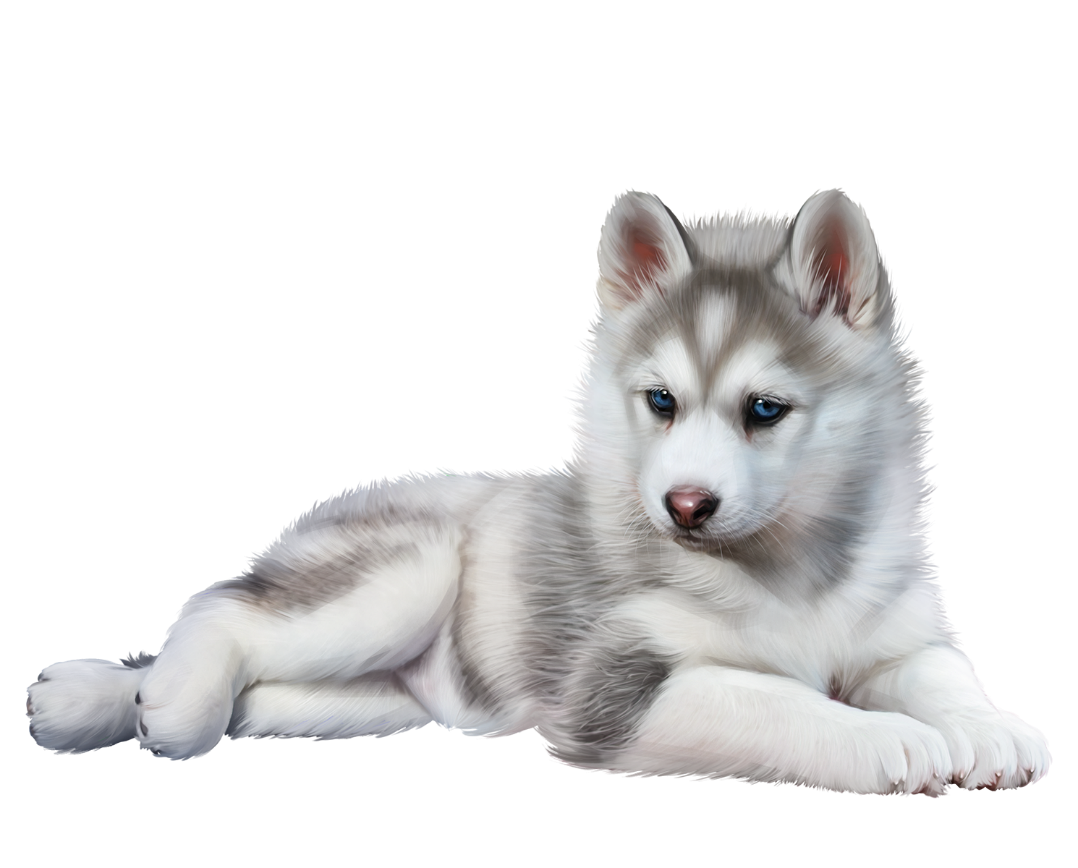 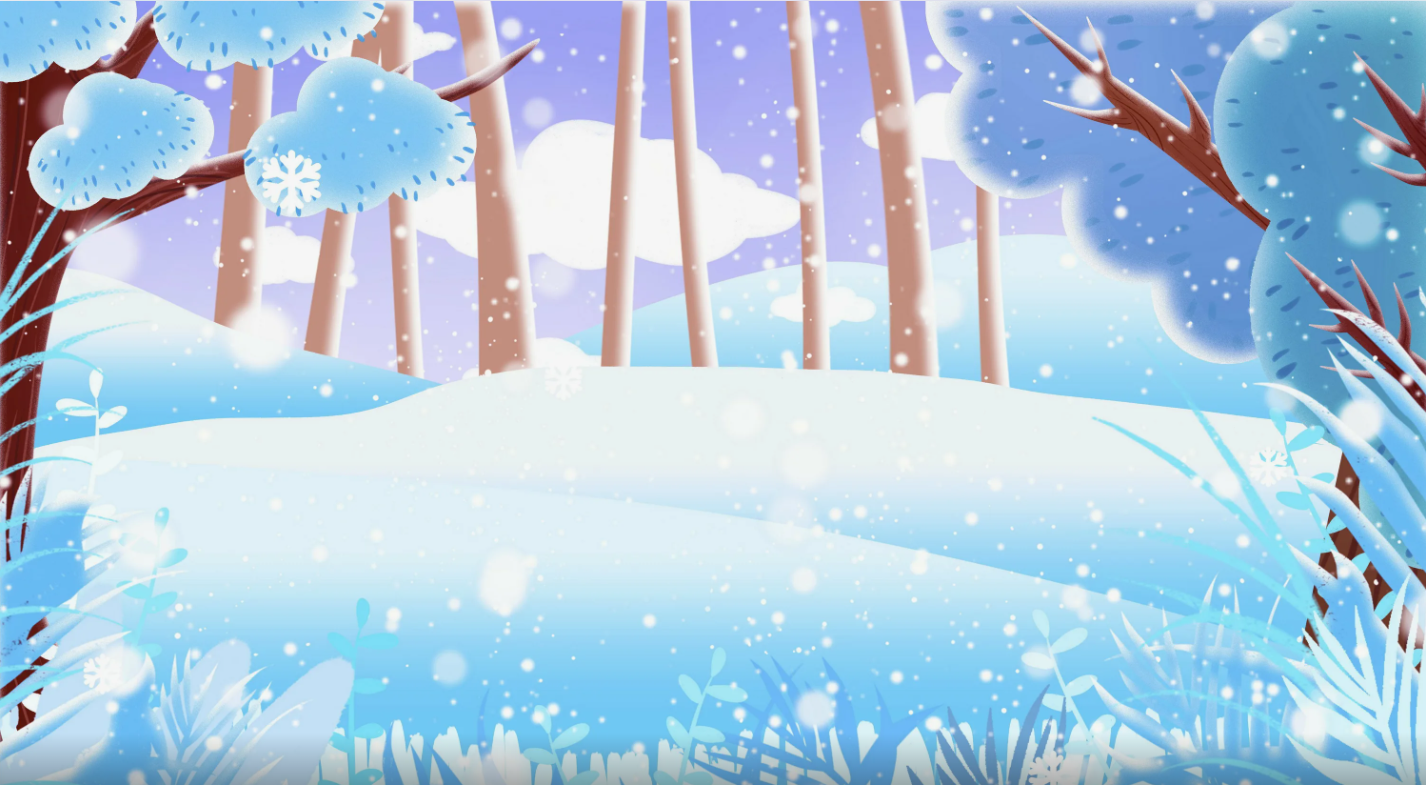 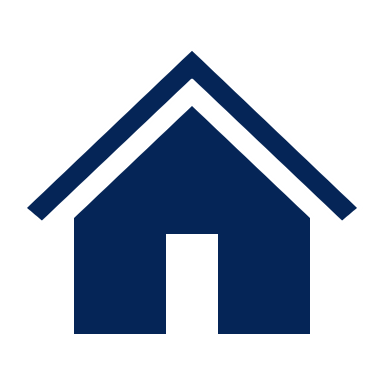 Где чей малыш? Назови маму и малыша. (НАЖИМАТЬ на детенышей).
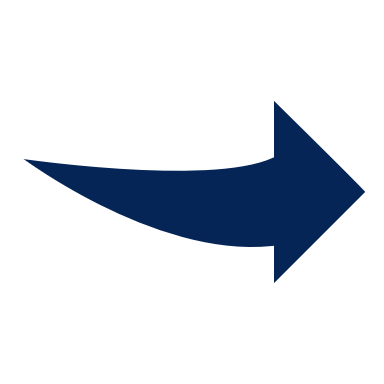 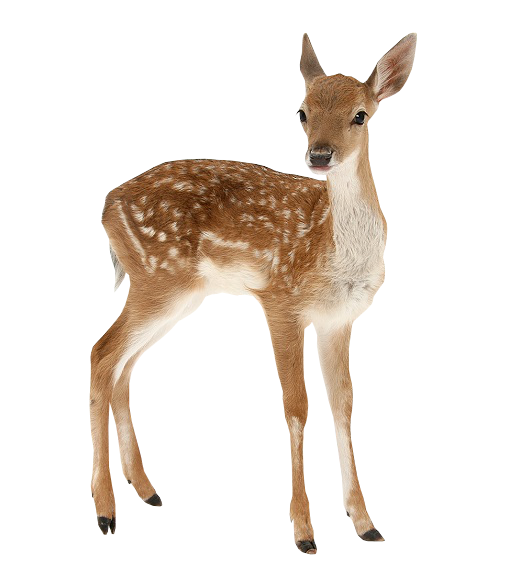 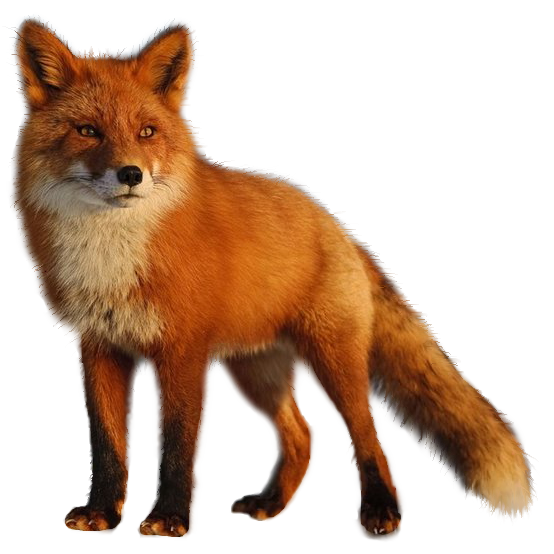 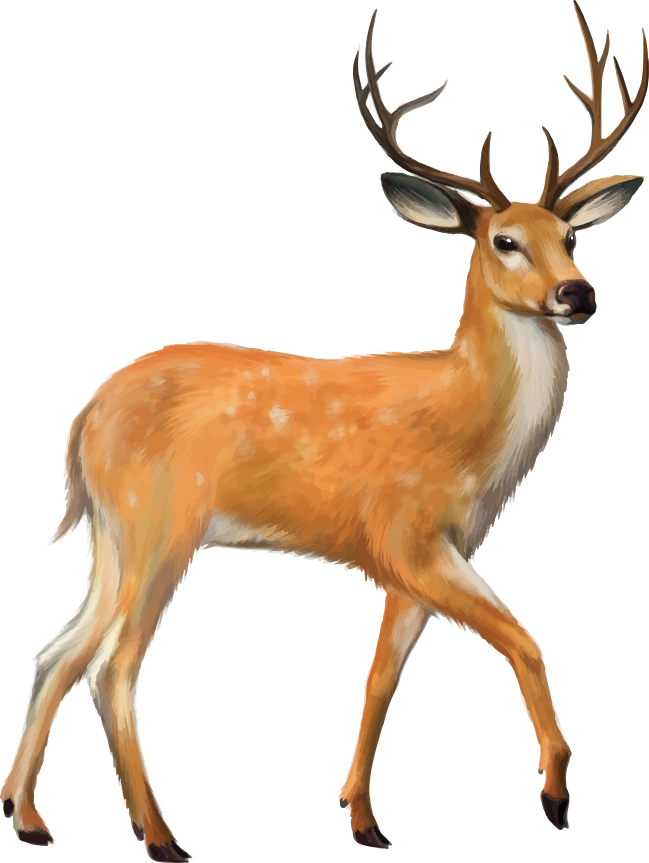 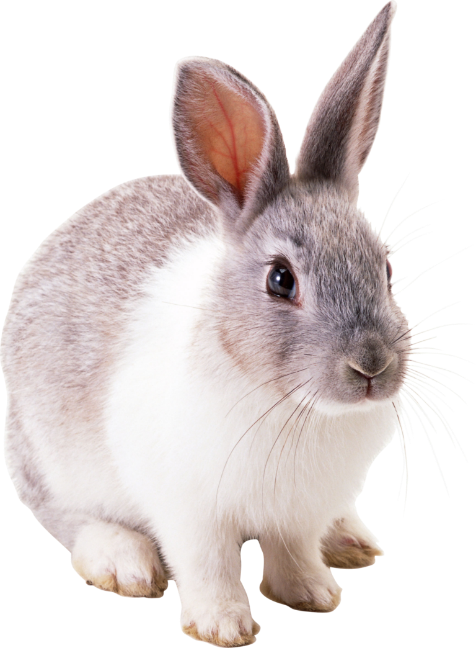 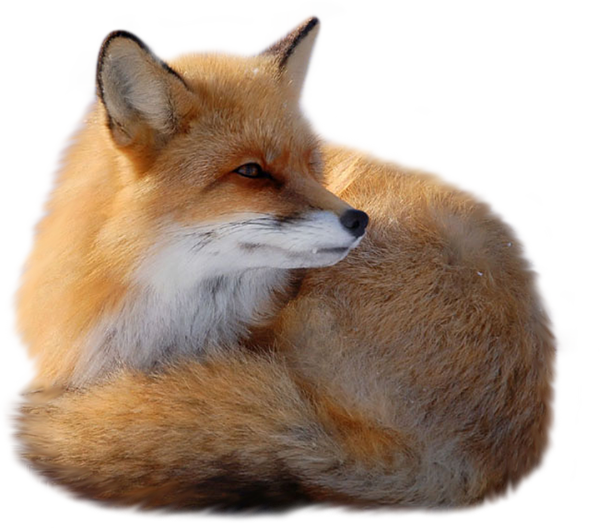 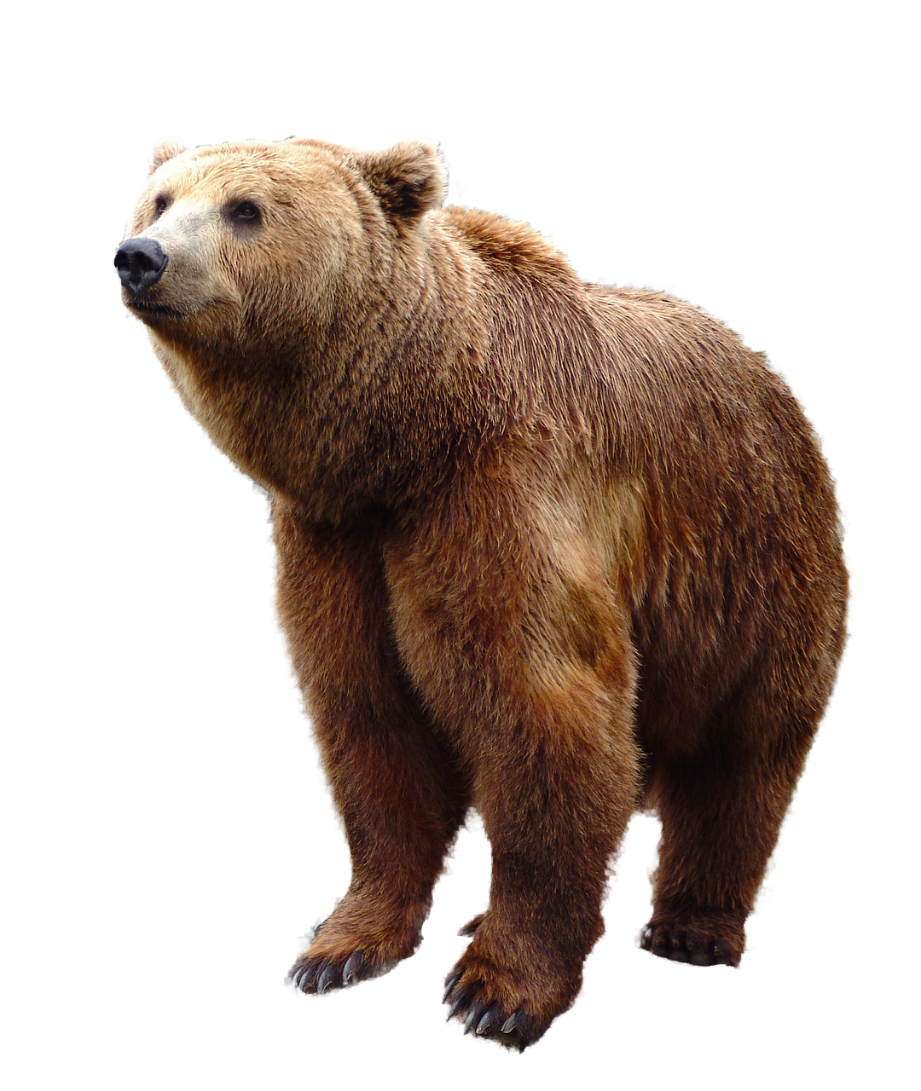 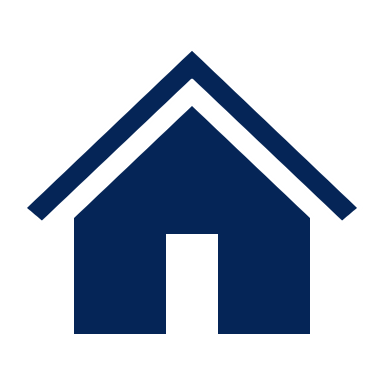 Кто что любит? (НАЖИМАТЬ на пищу).
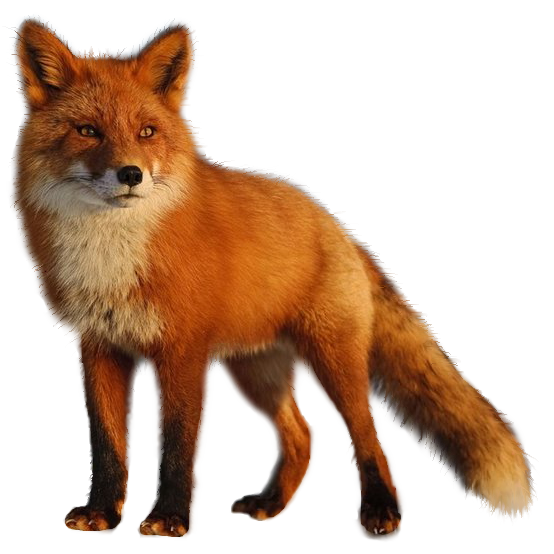 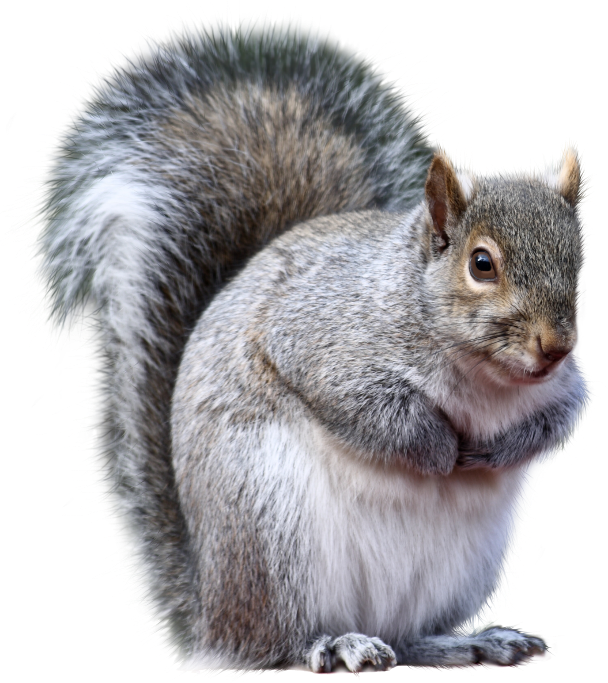 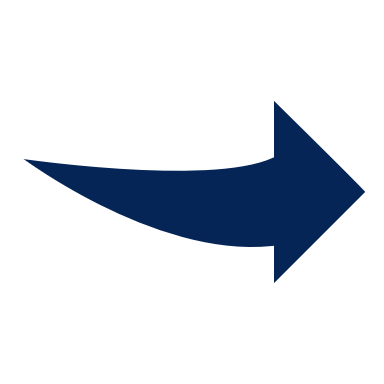 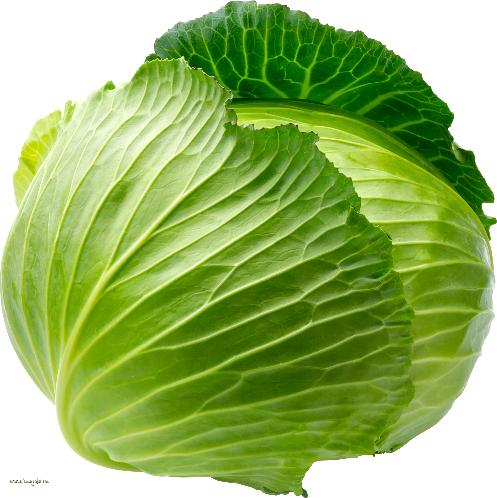 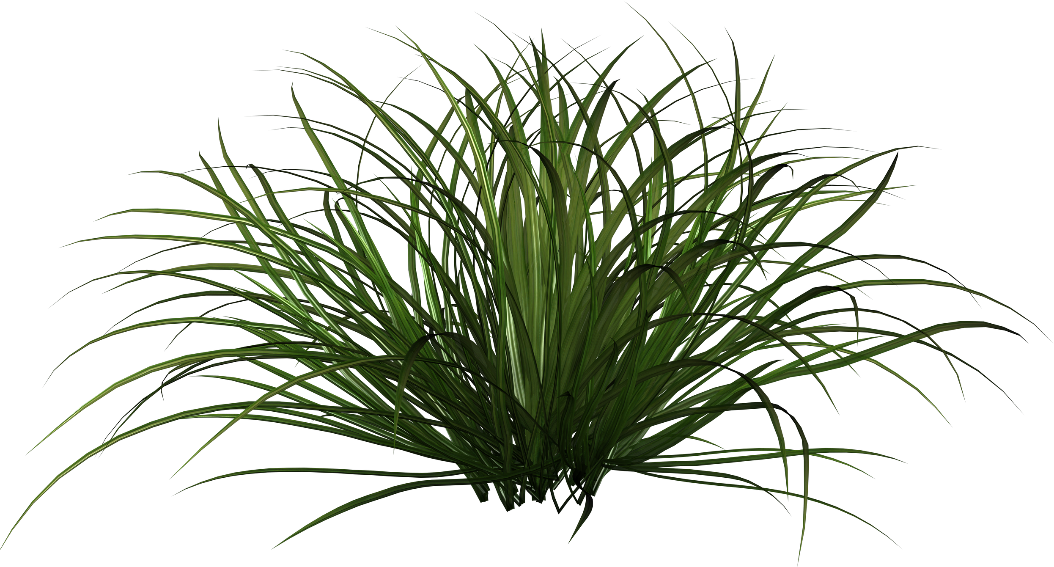 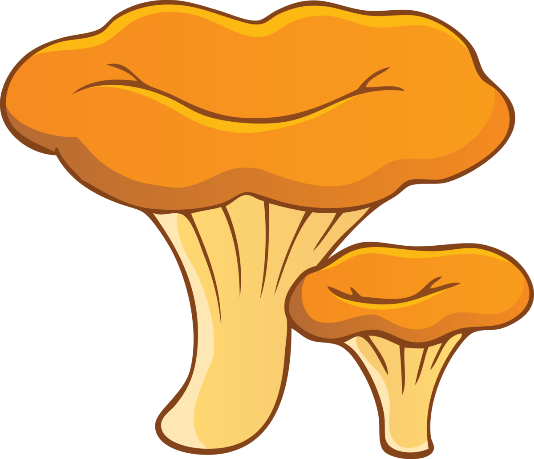 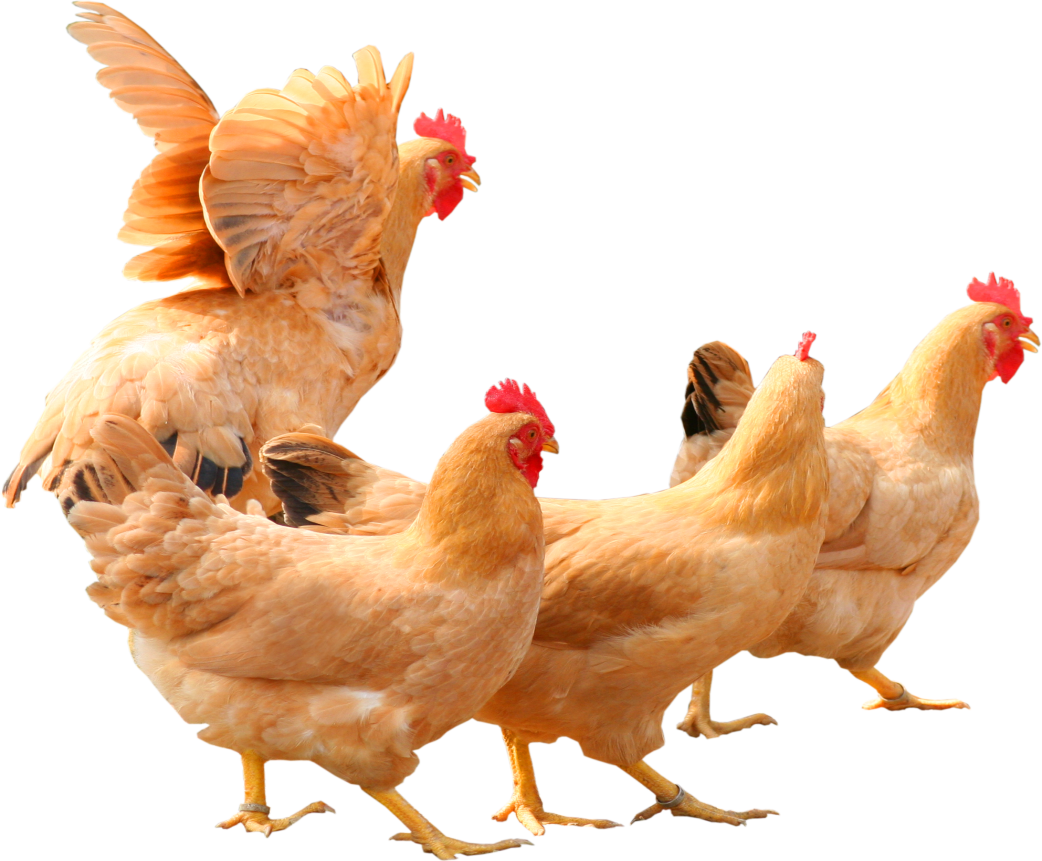 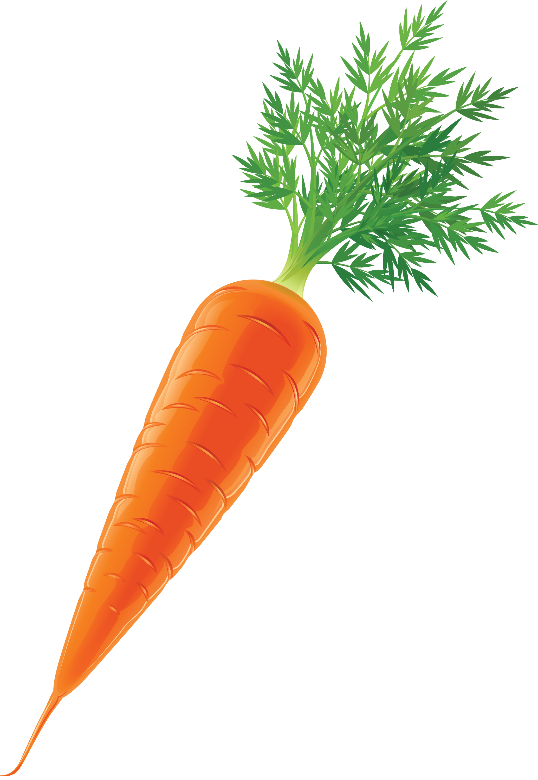 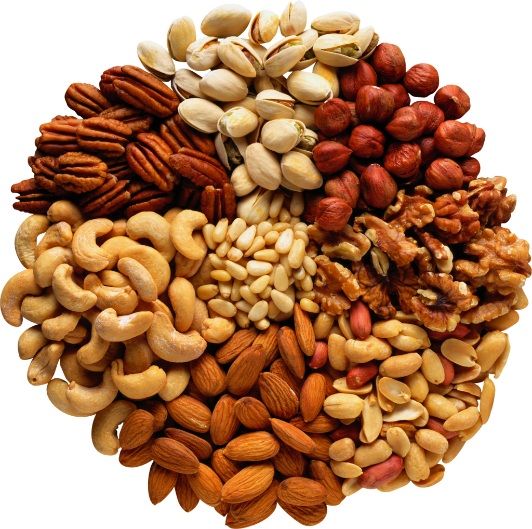 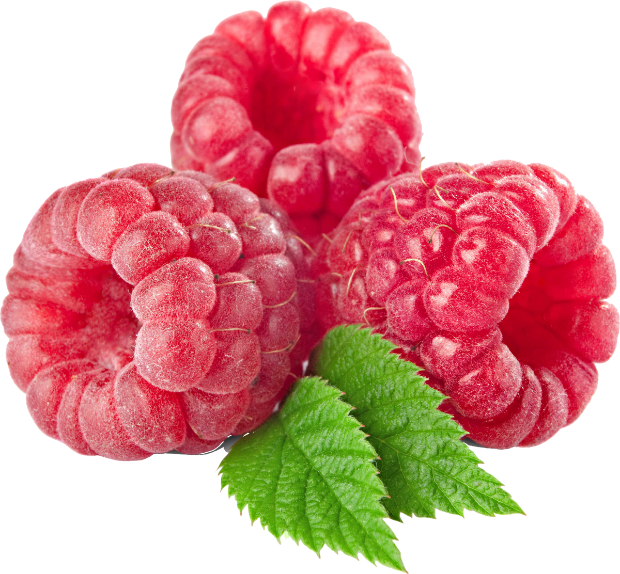 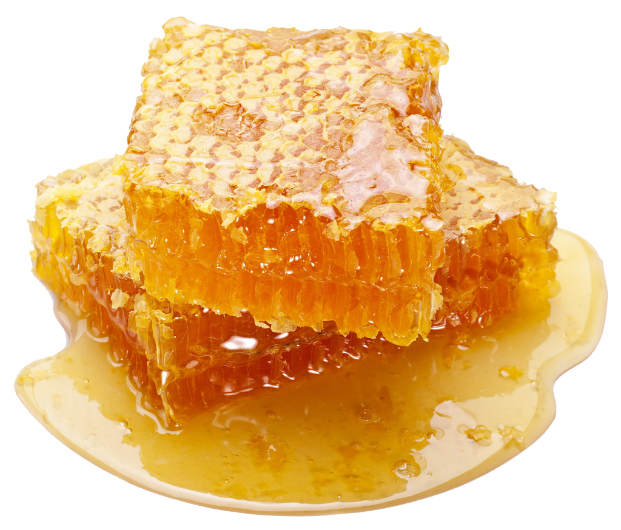 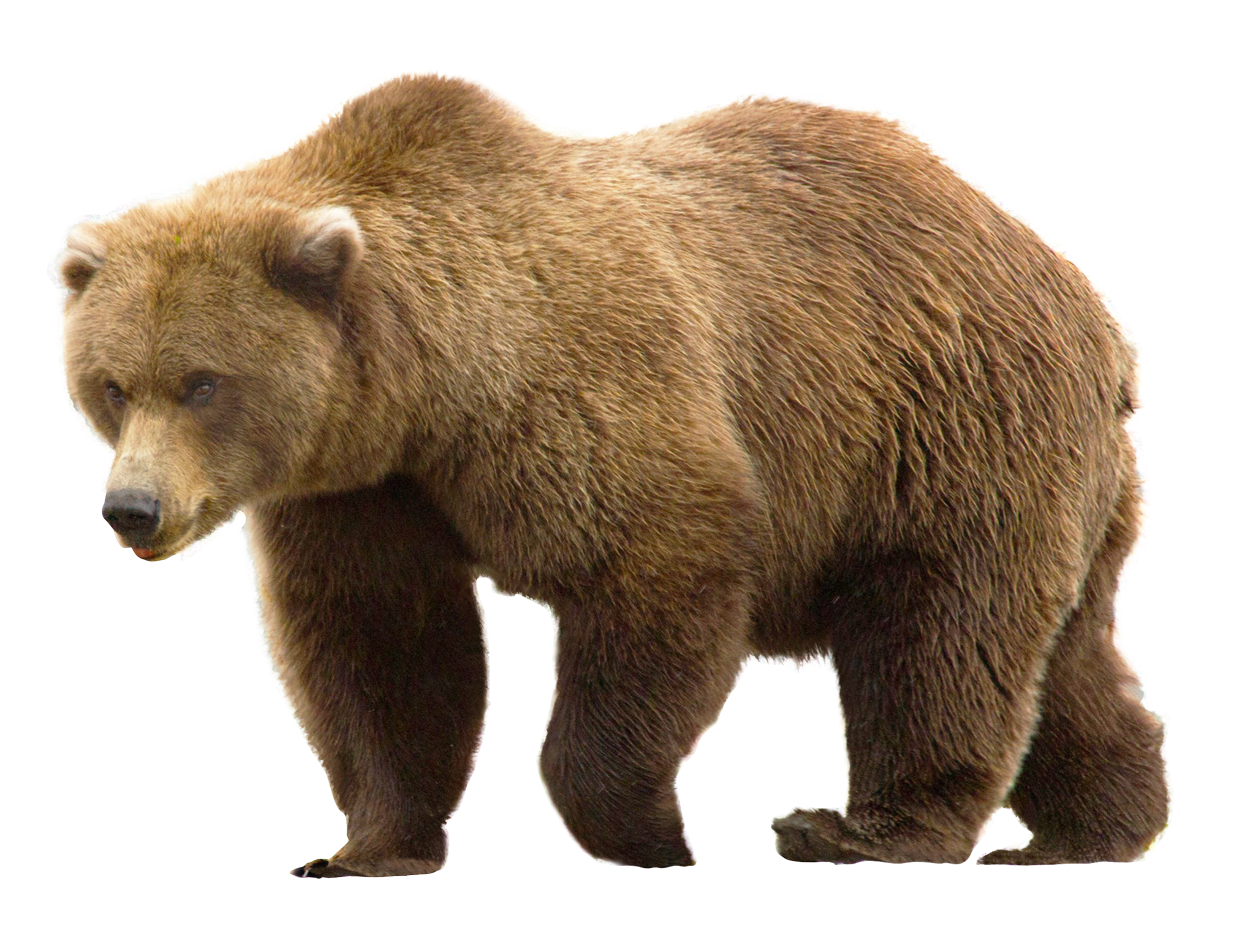 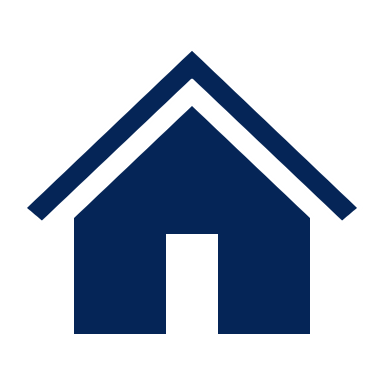 Узнай по описанию.
КЛИК на таблички.
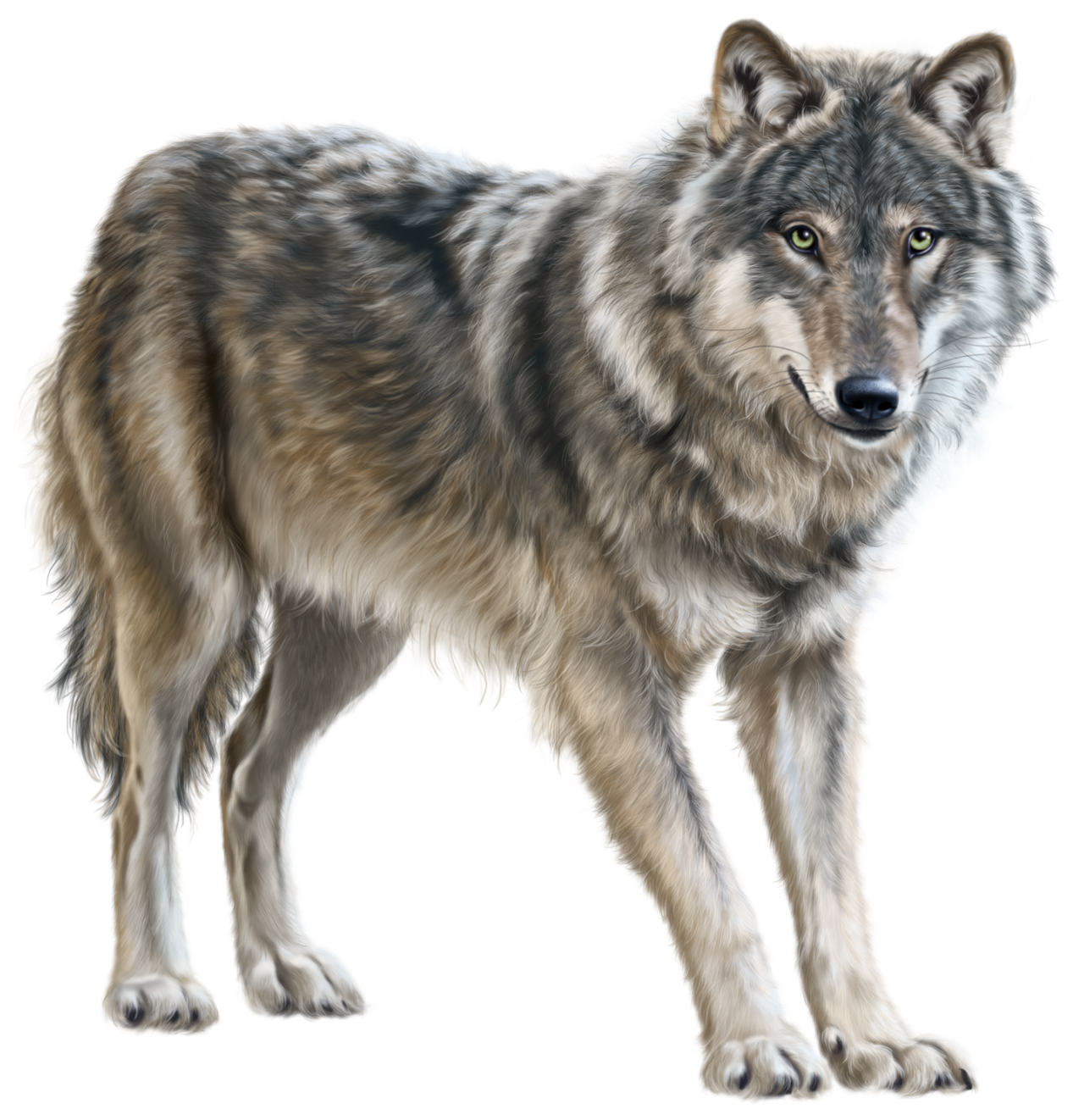 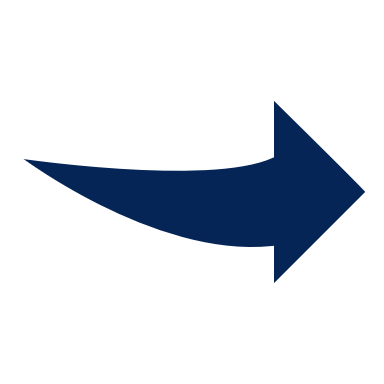 Бурый, косолапый, неуклюжий
Трусливый, длинноухий, серый или белый
Серый, 
злой, голодный
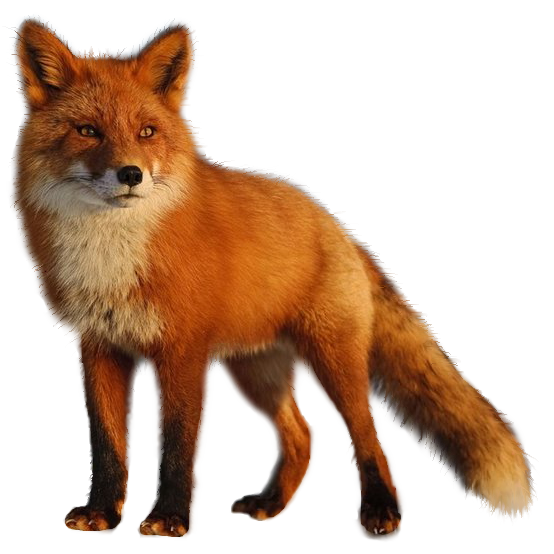 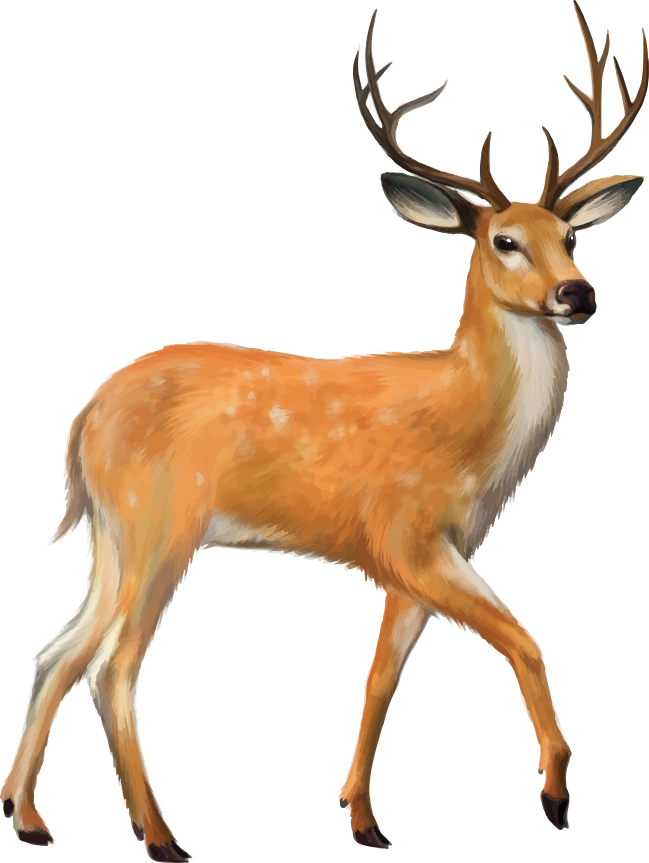 Хитрая, 
рыжая, 
ловкая
Стройный, быстрый, рога ветвистые
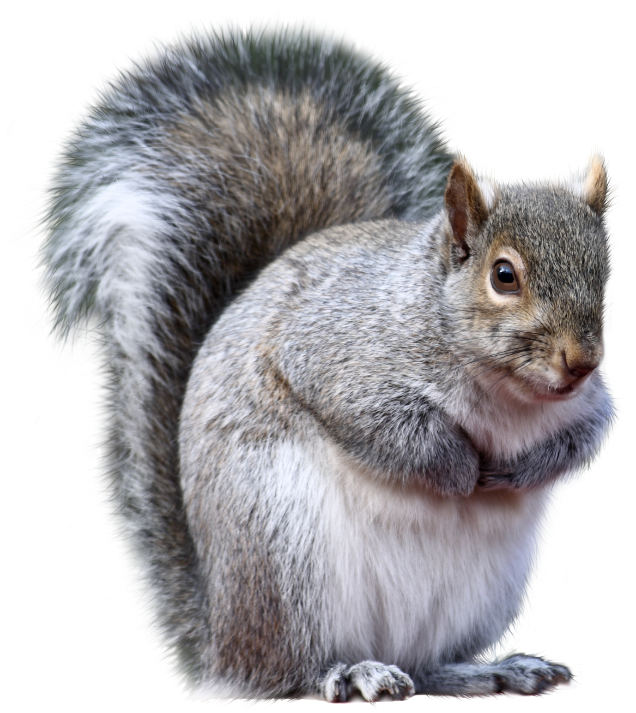 Проворная, запасливая, рыжая или серая
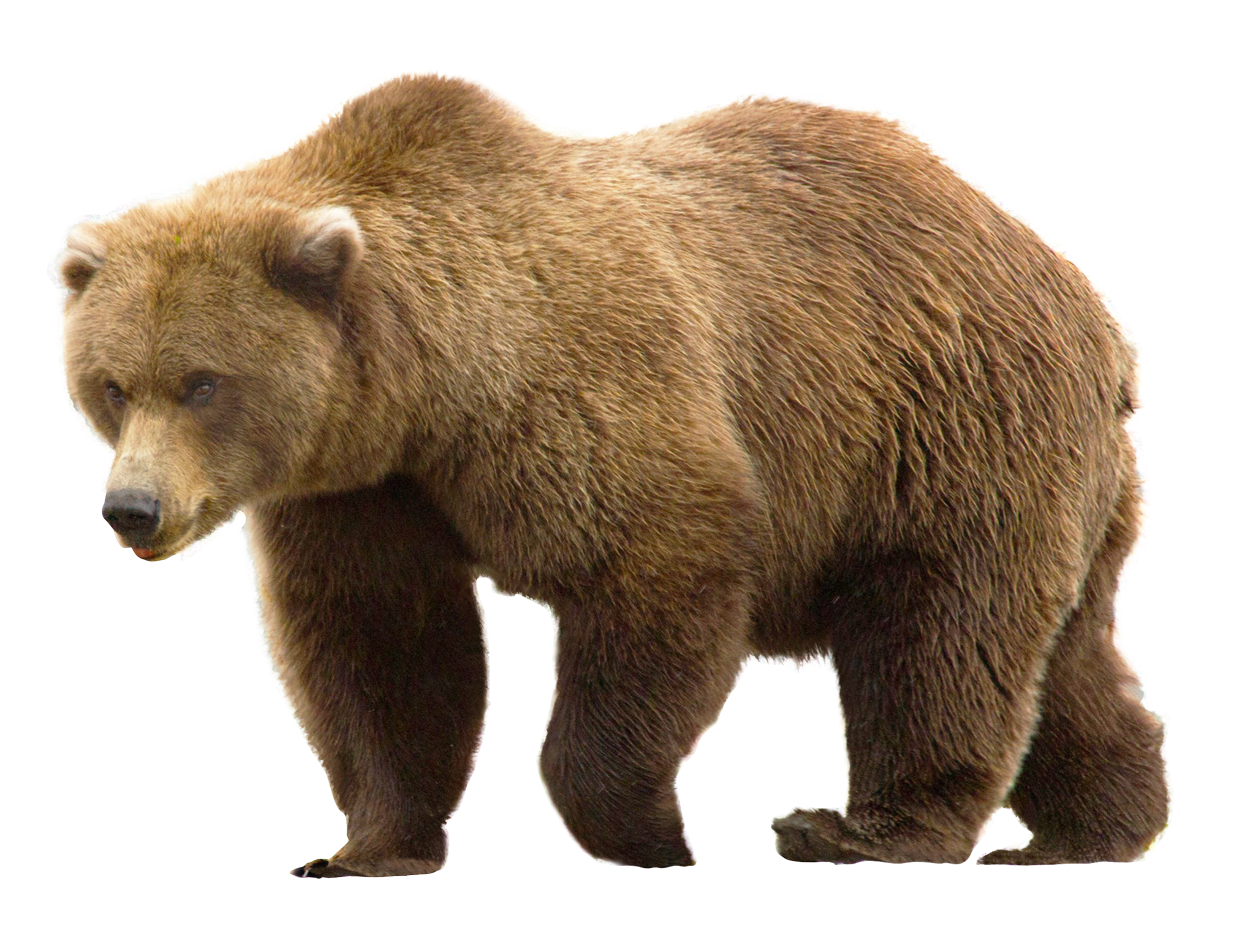 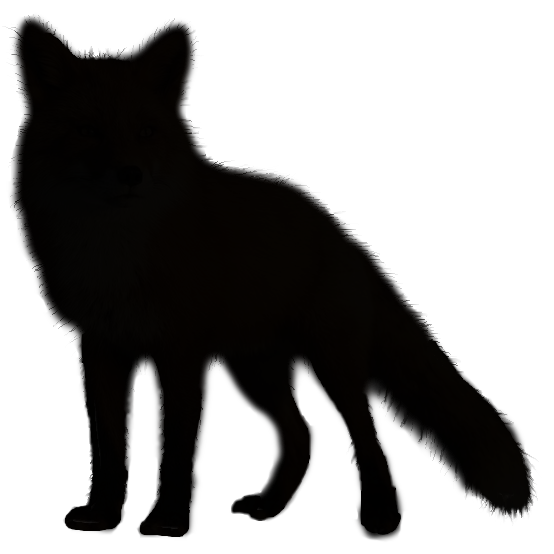 Назови, где чья тень? (НАЖИМАТЬ на цветного животного).
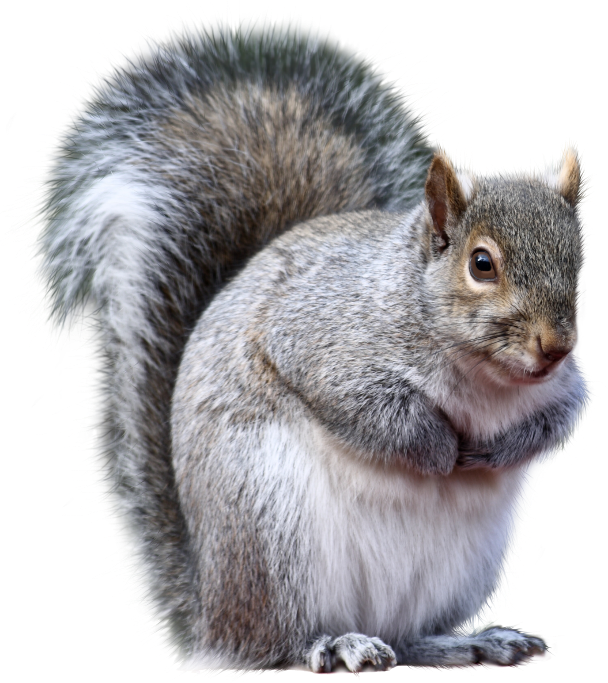 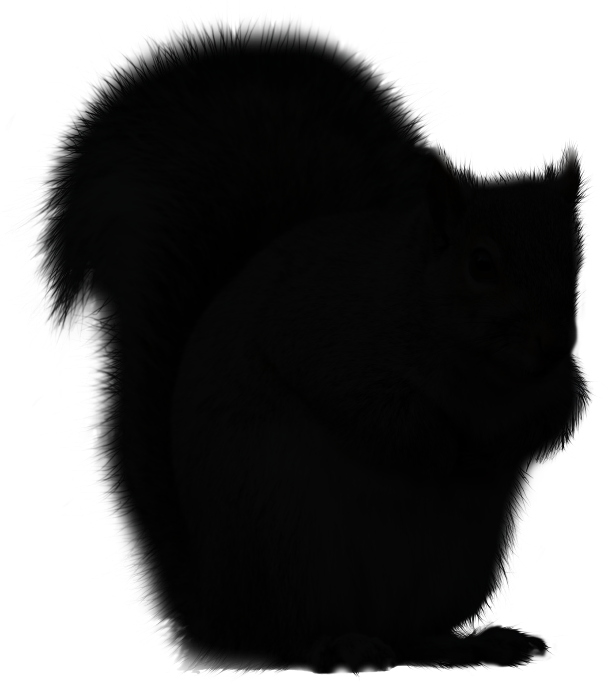 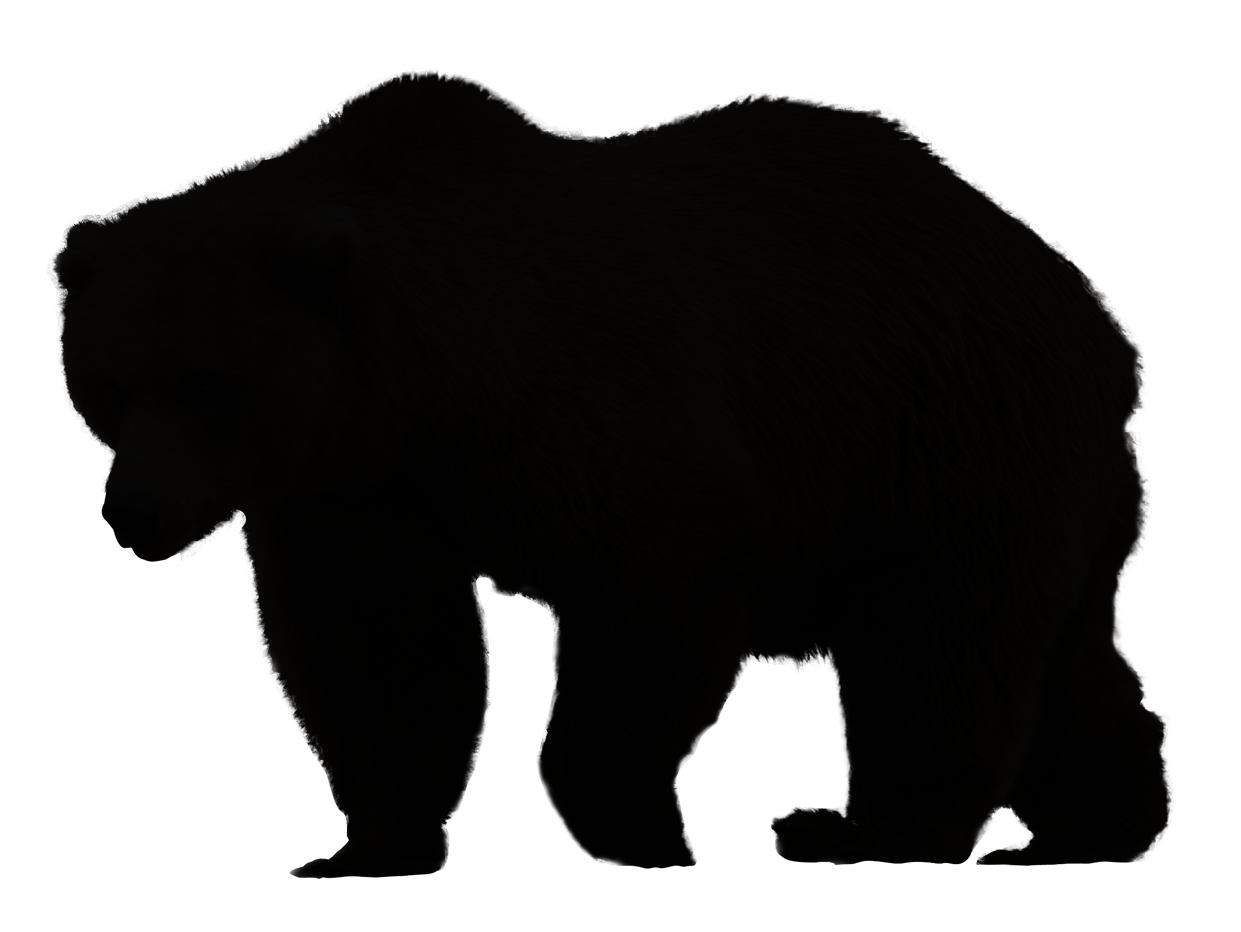 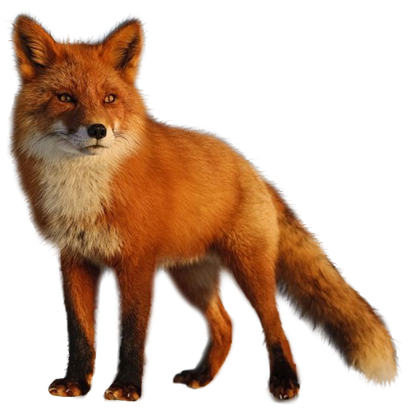 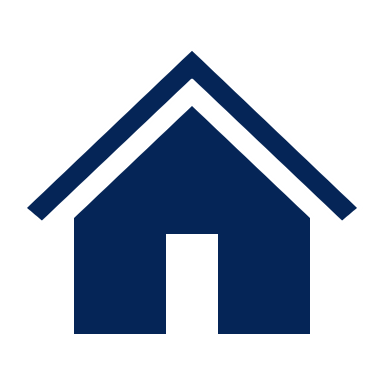 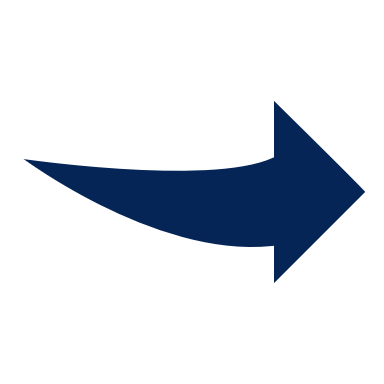 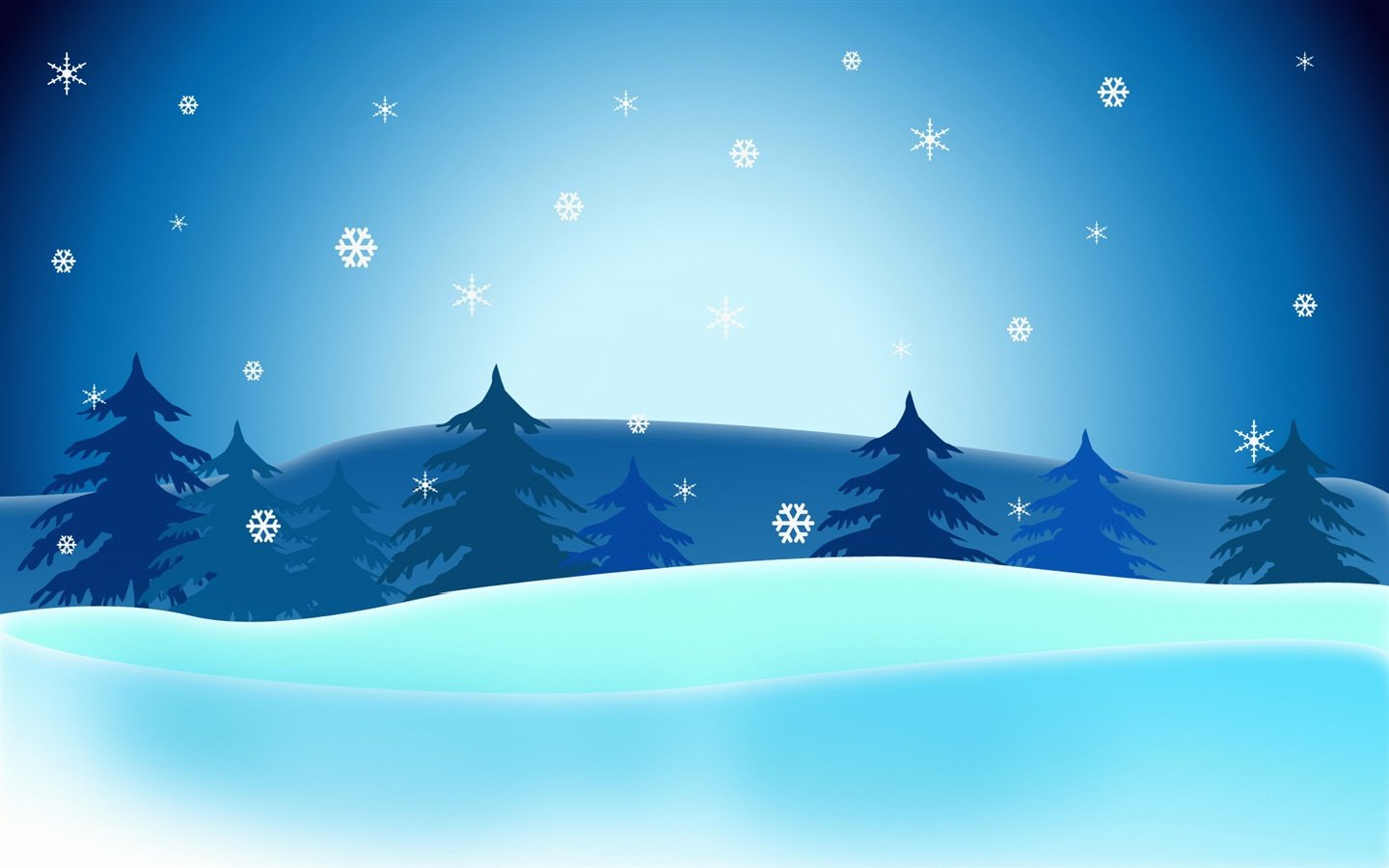 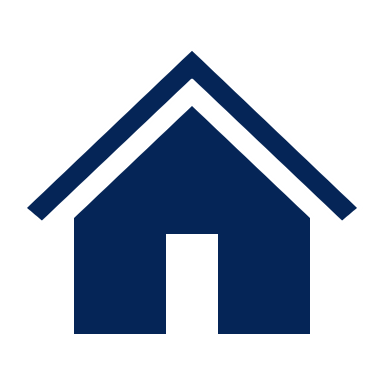 Какая картинка лишняя? Объясни почему.
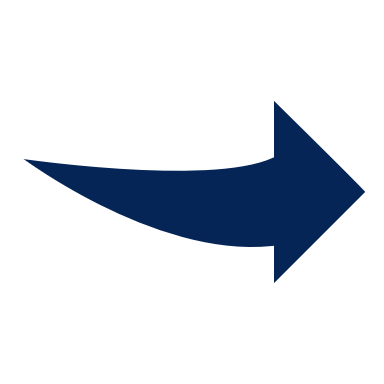 КЛИК
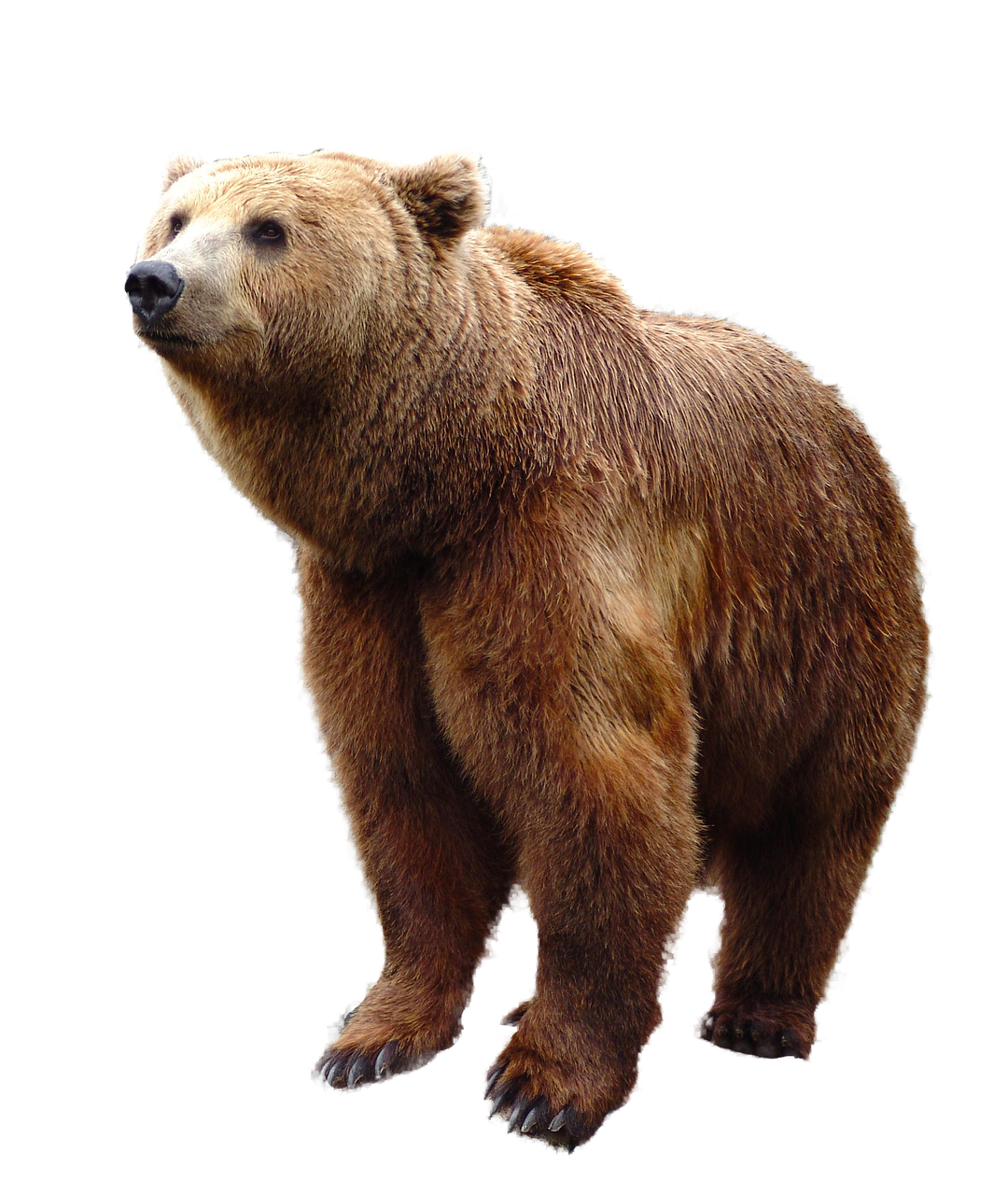 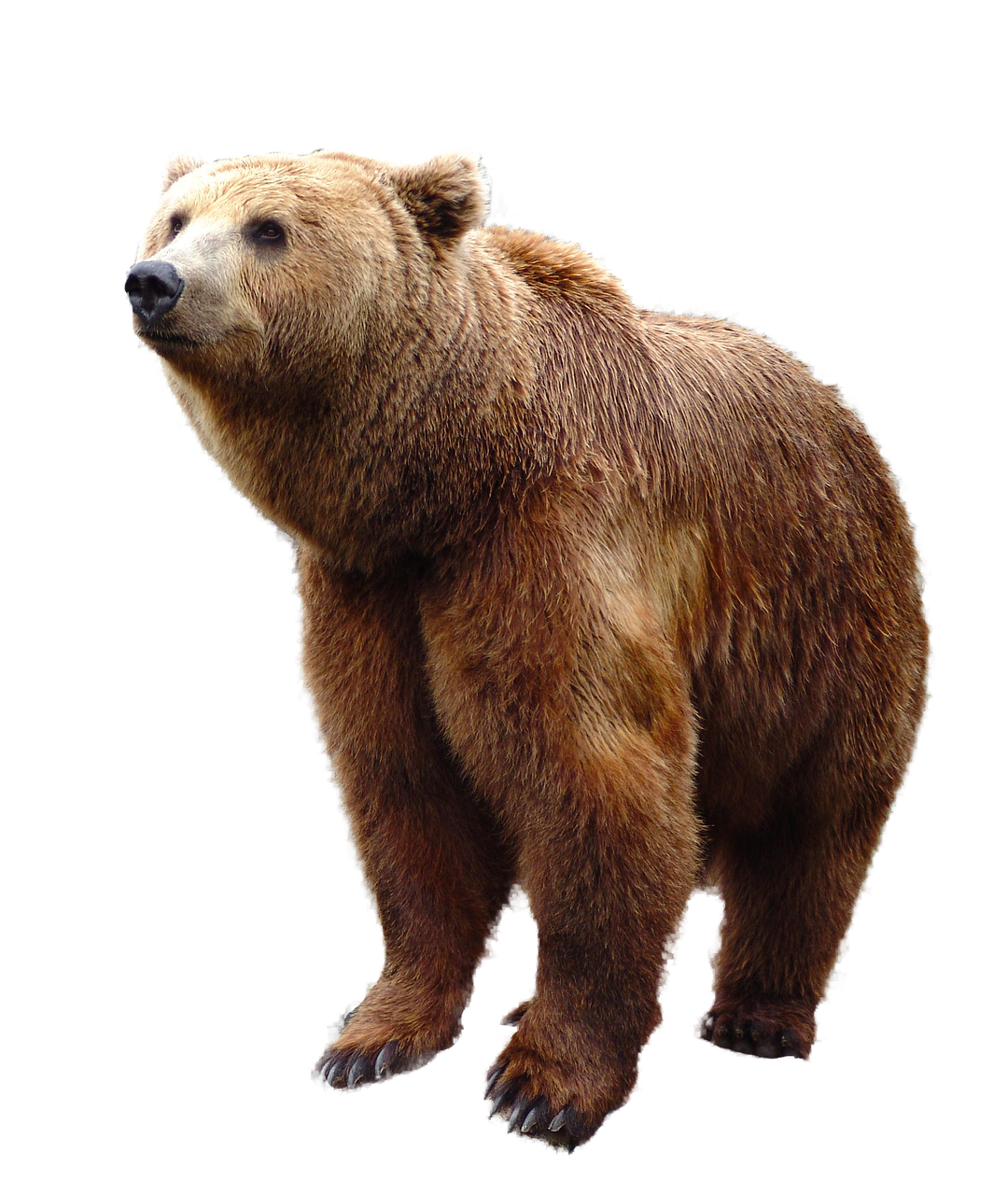 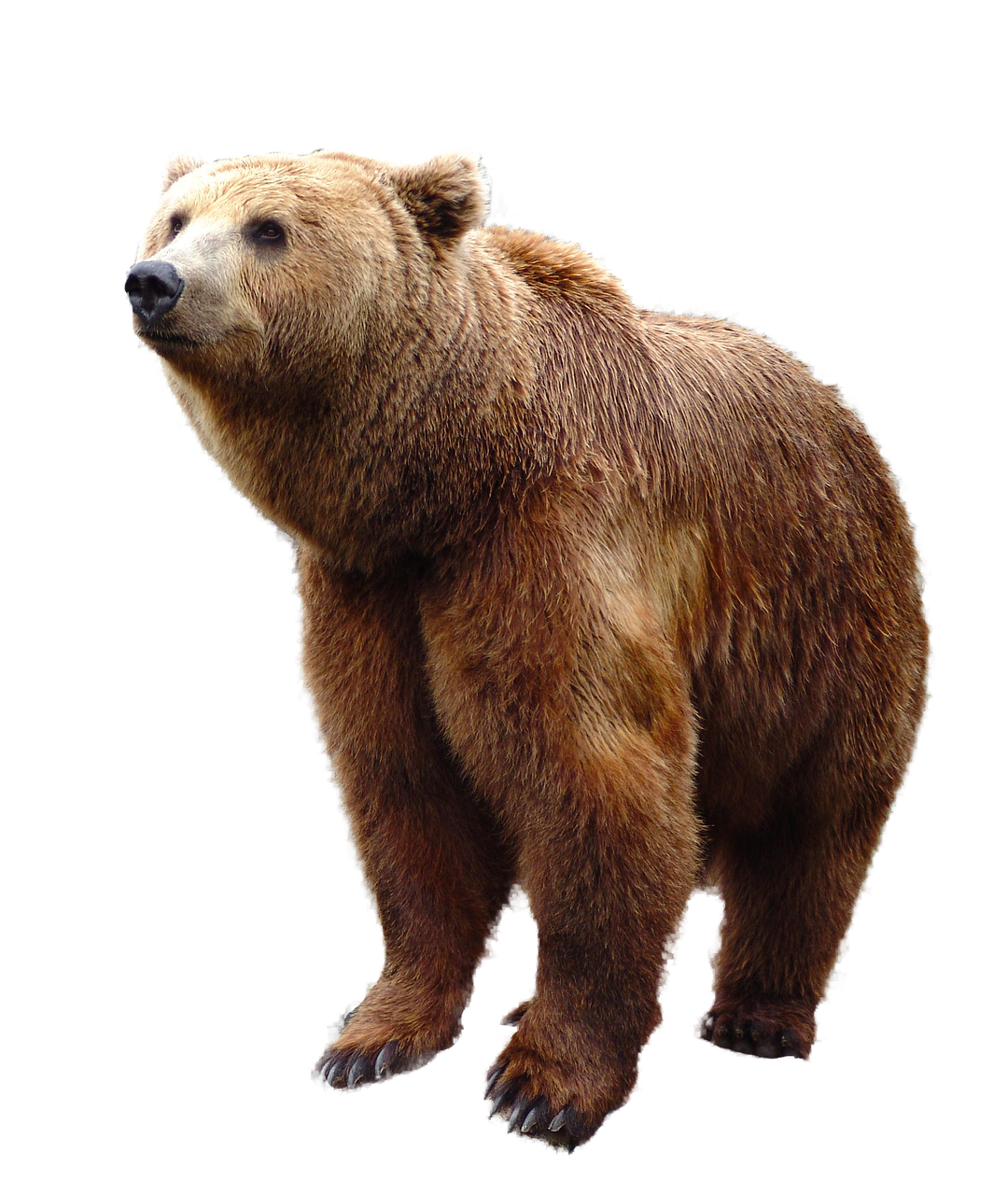 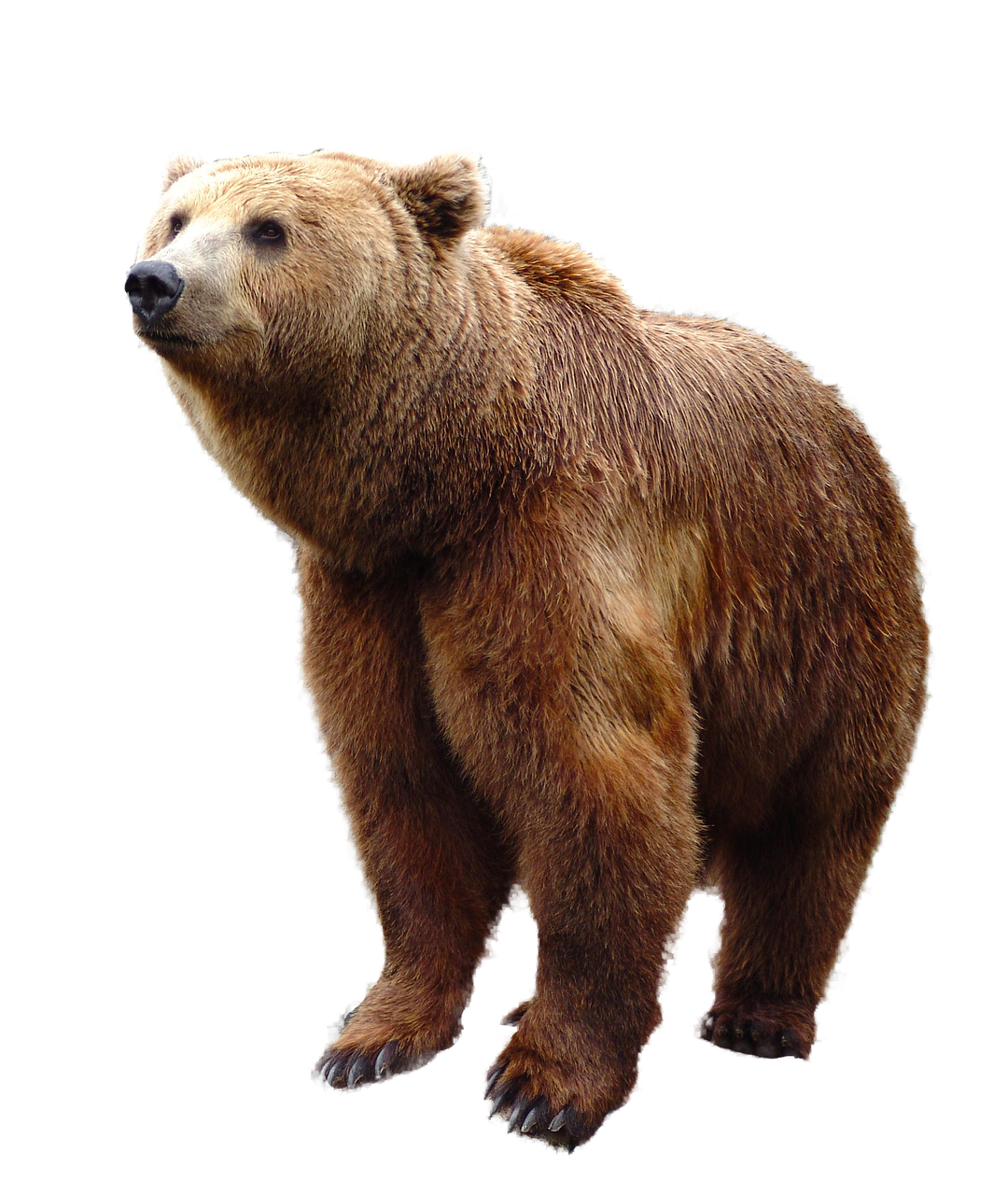 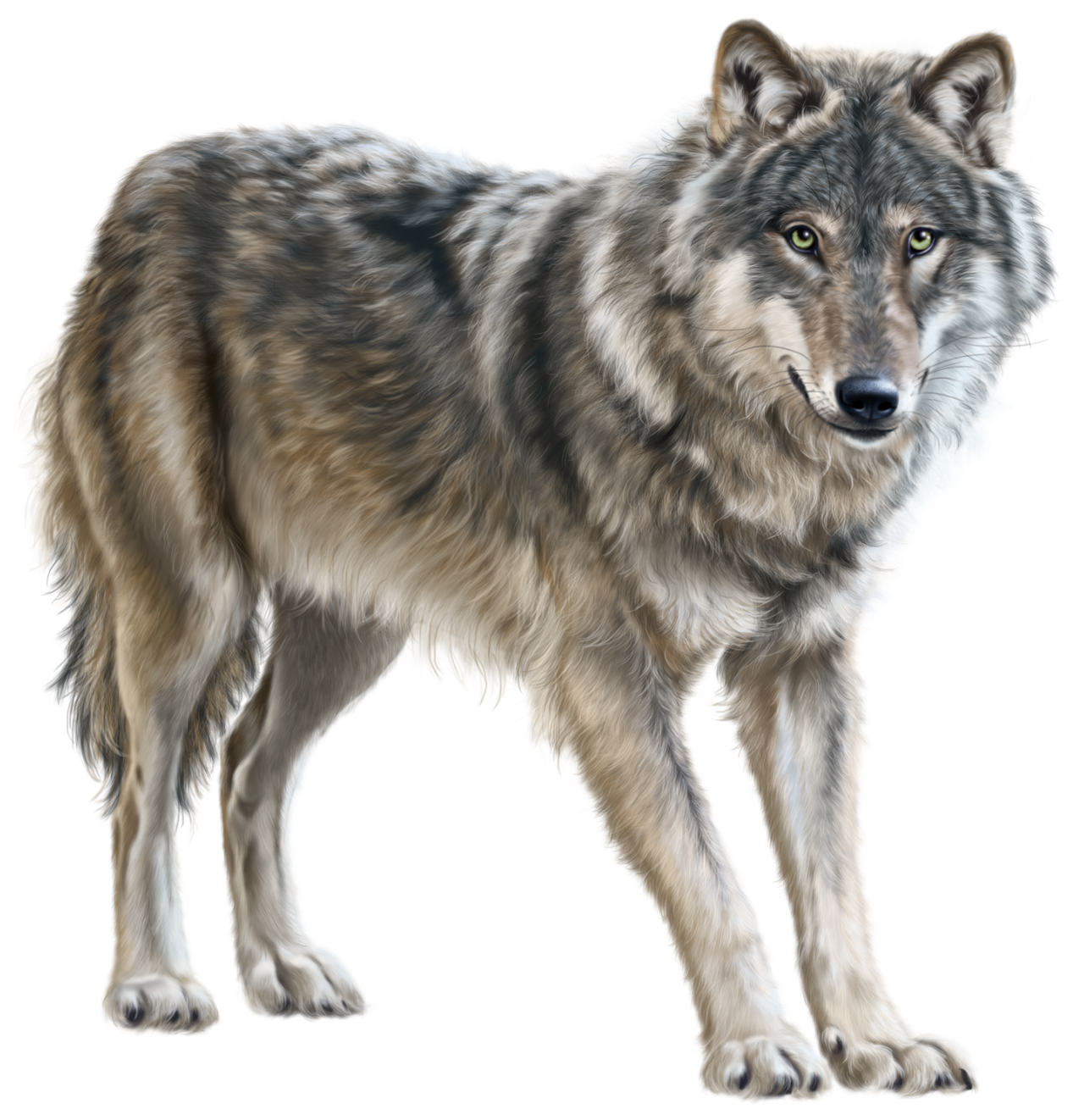 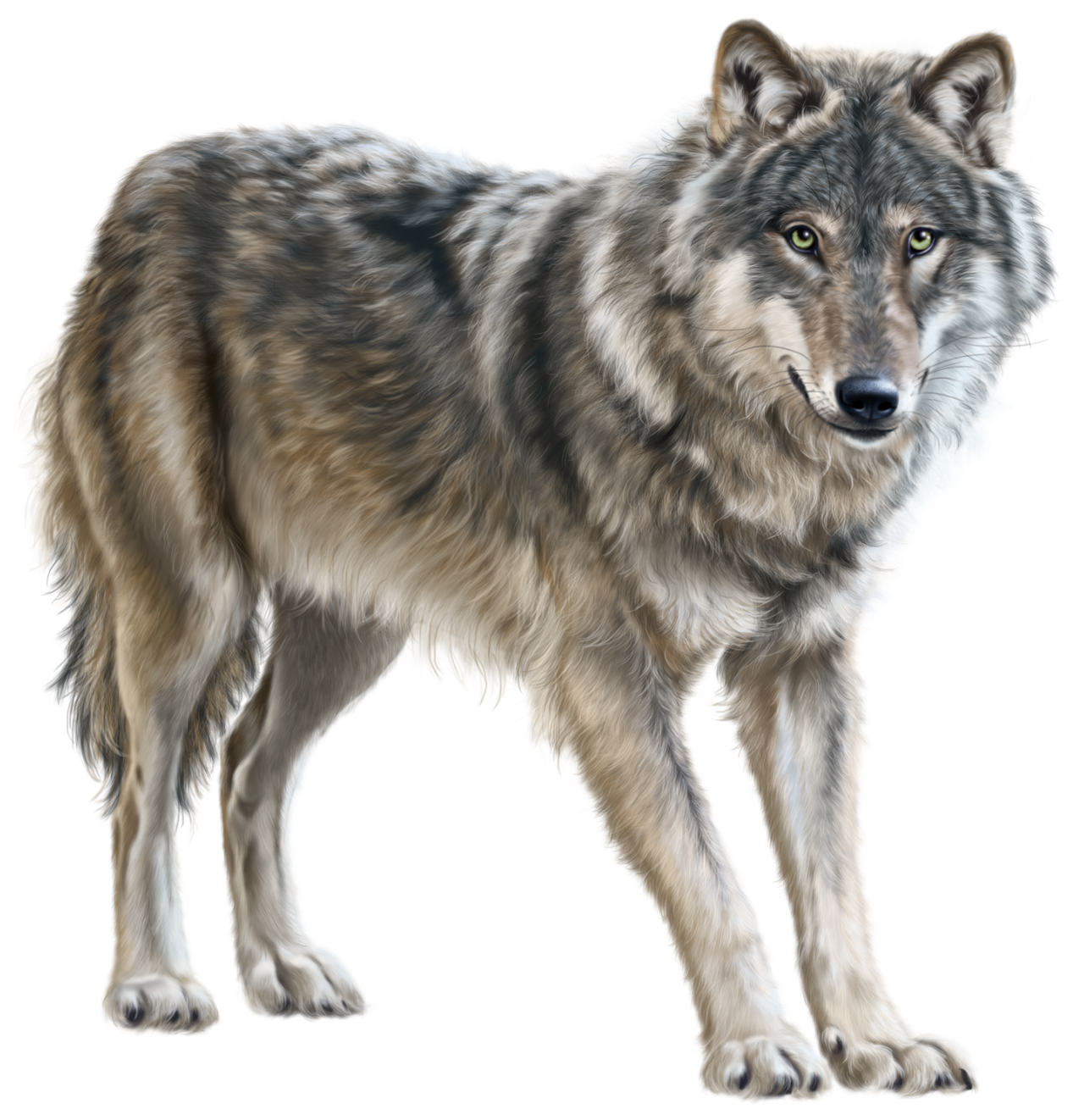 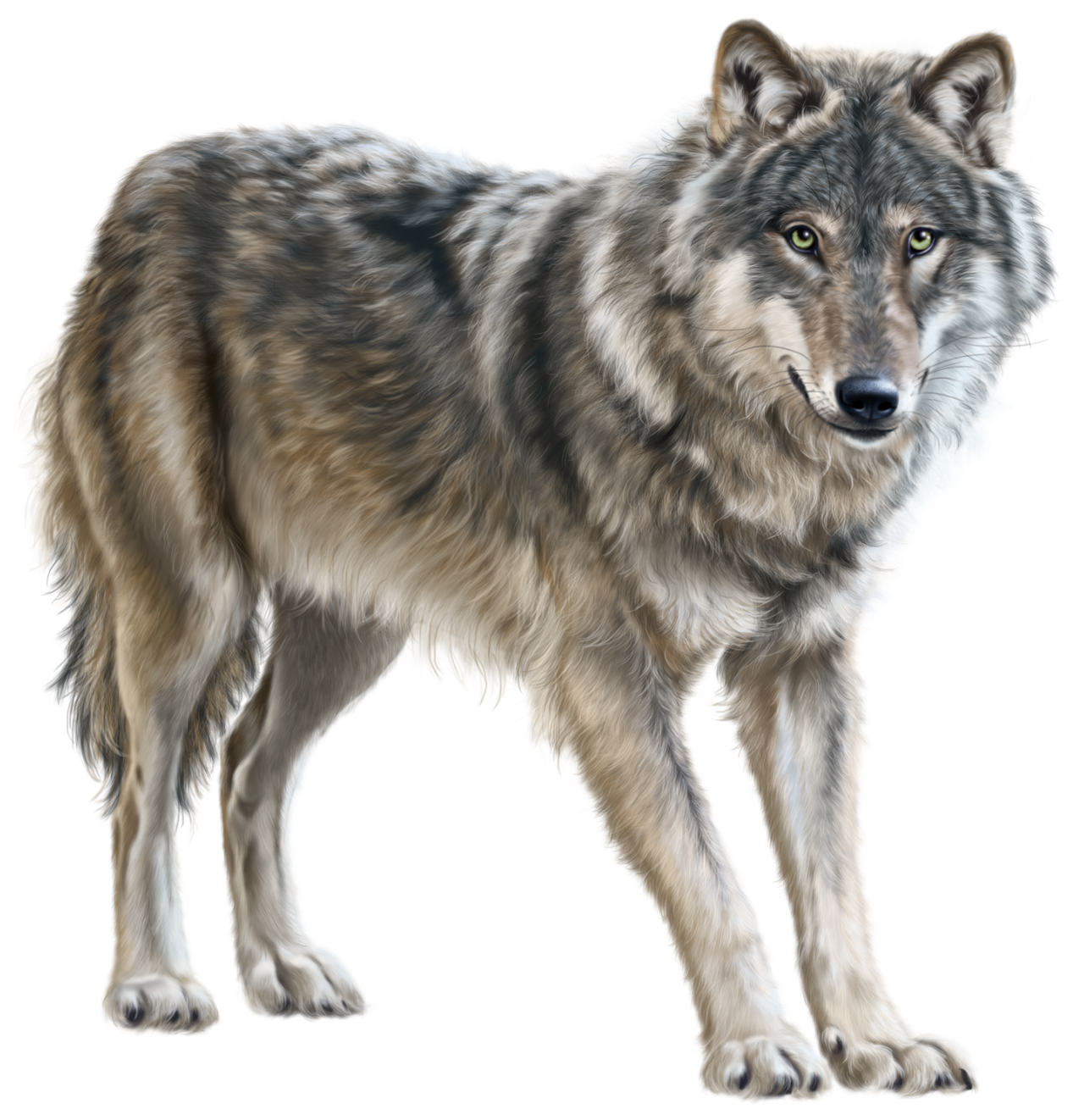 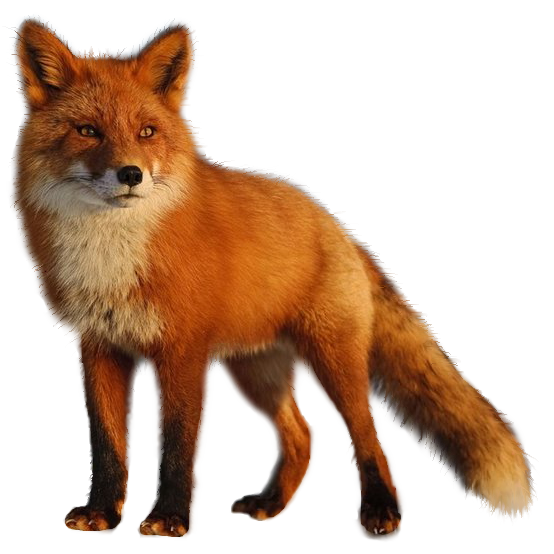 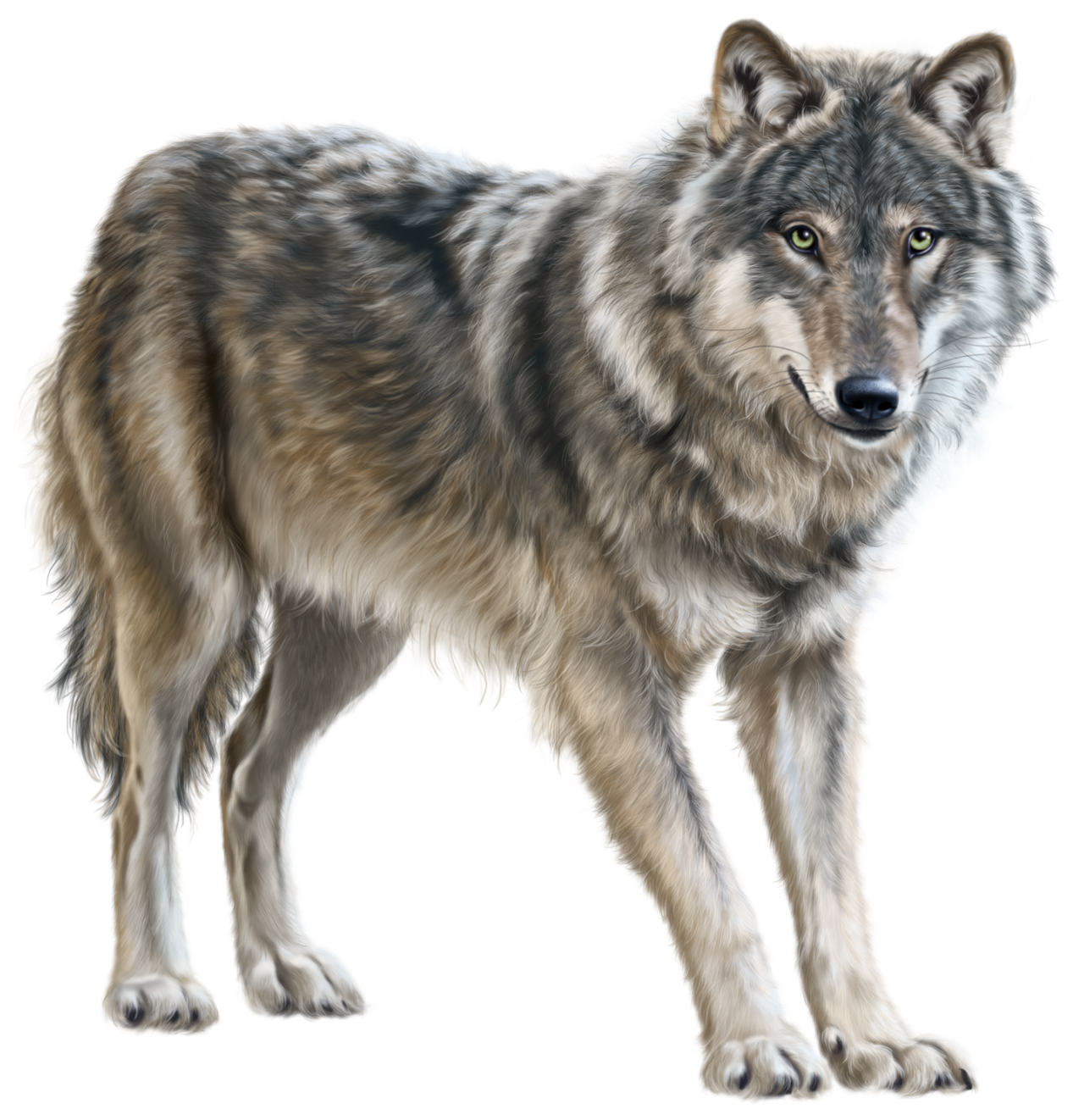 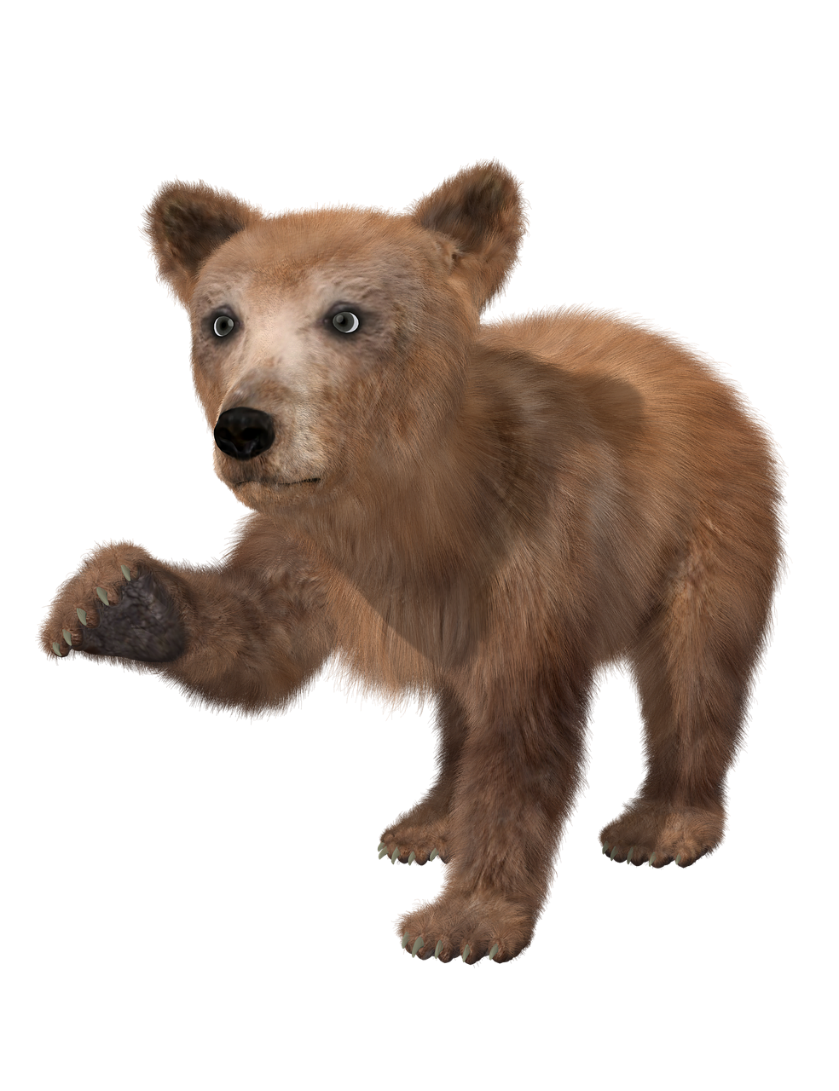 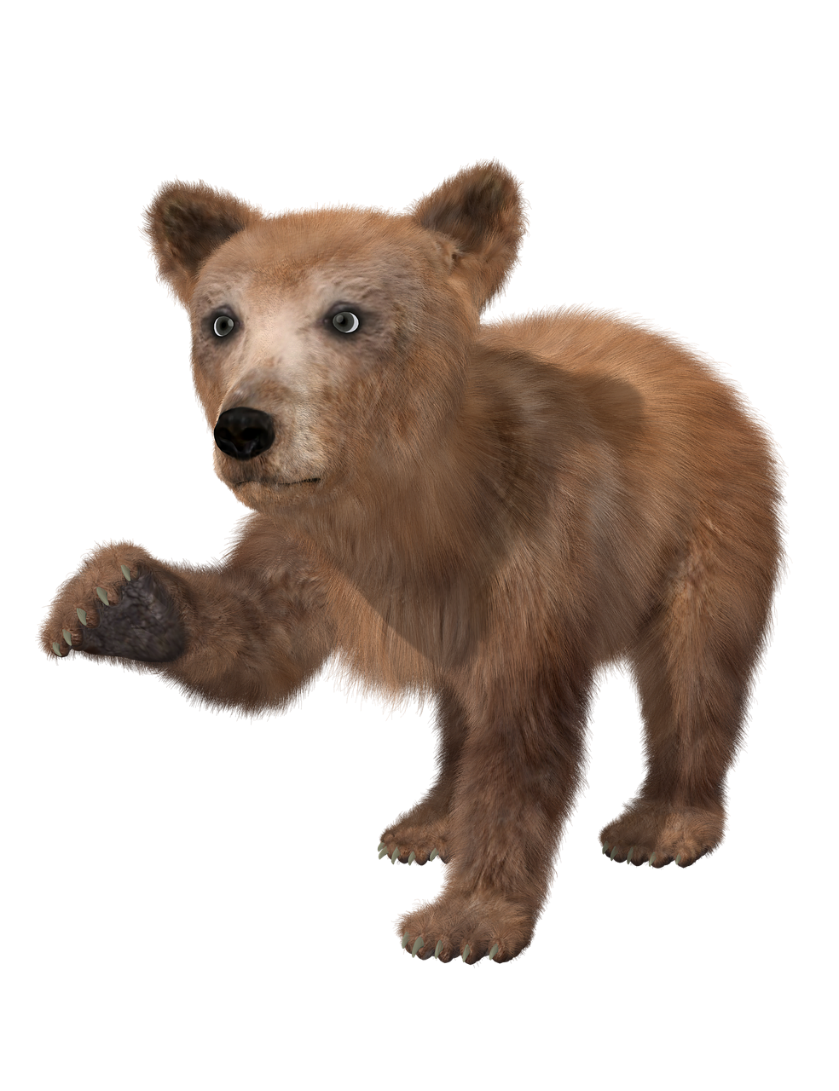 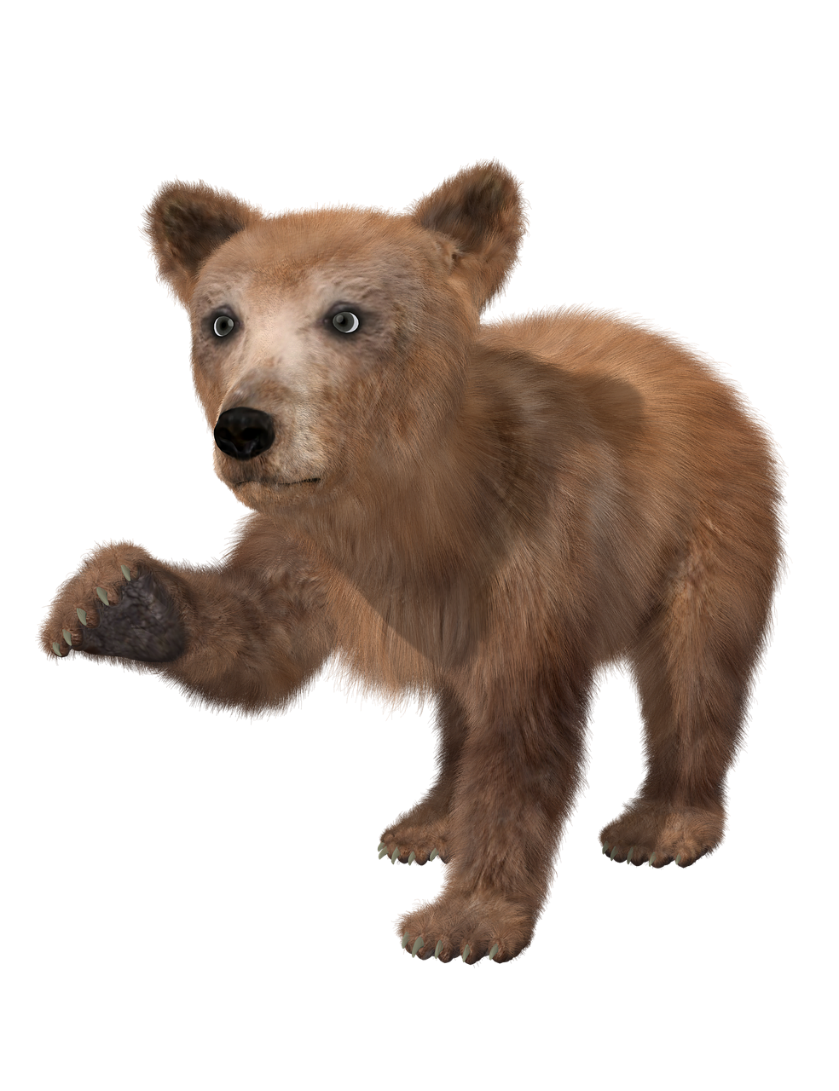 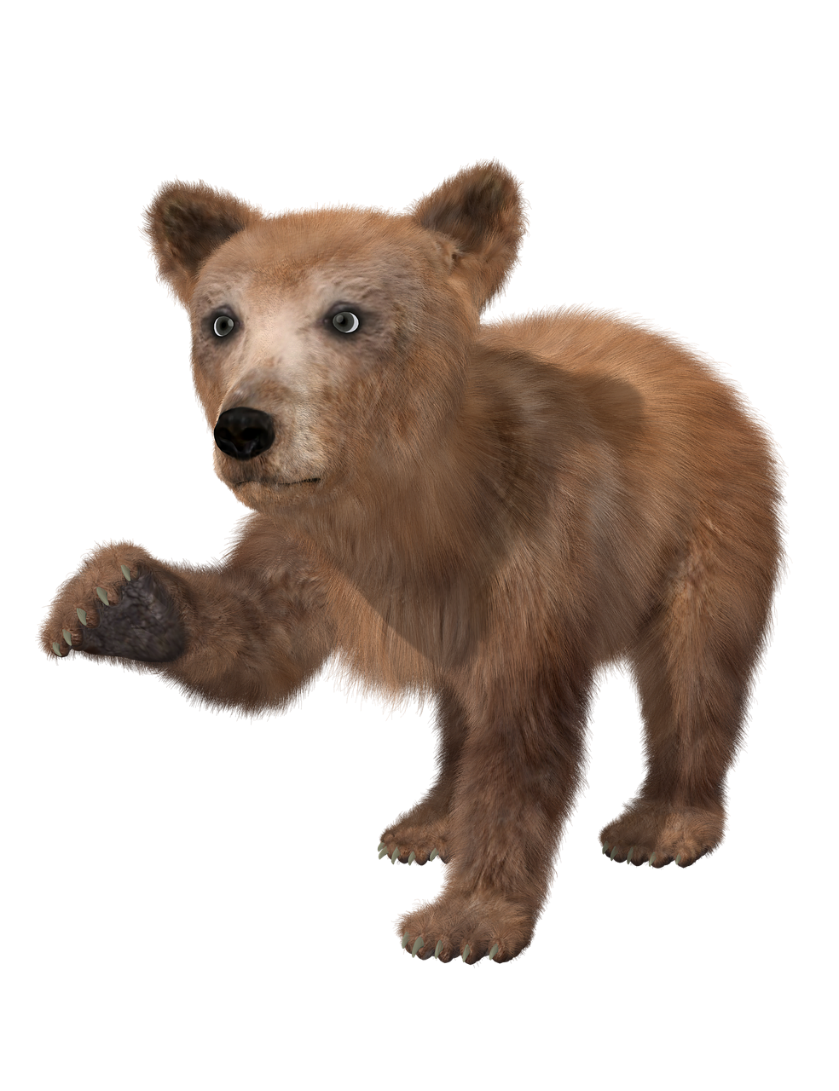 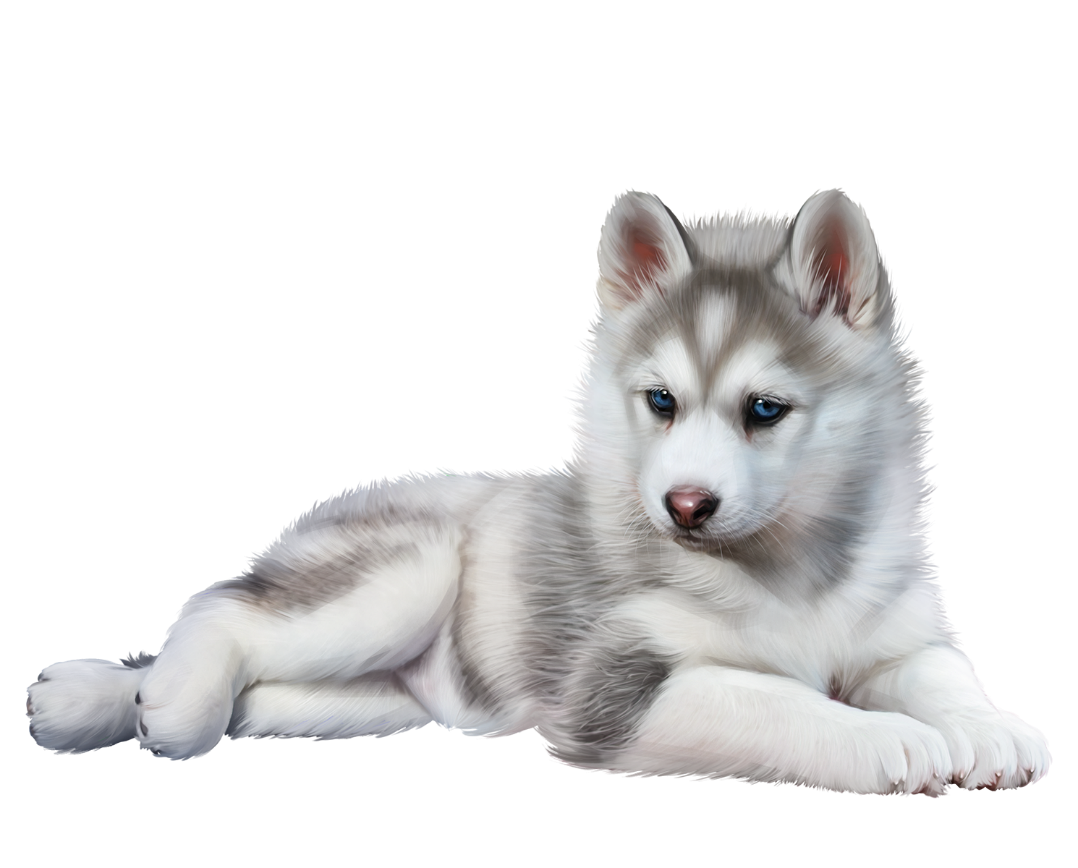 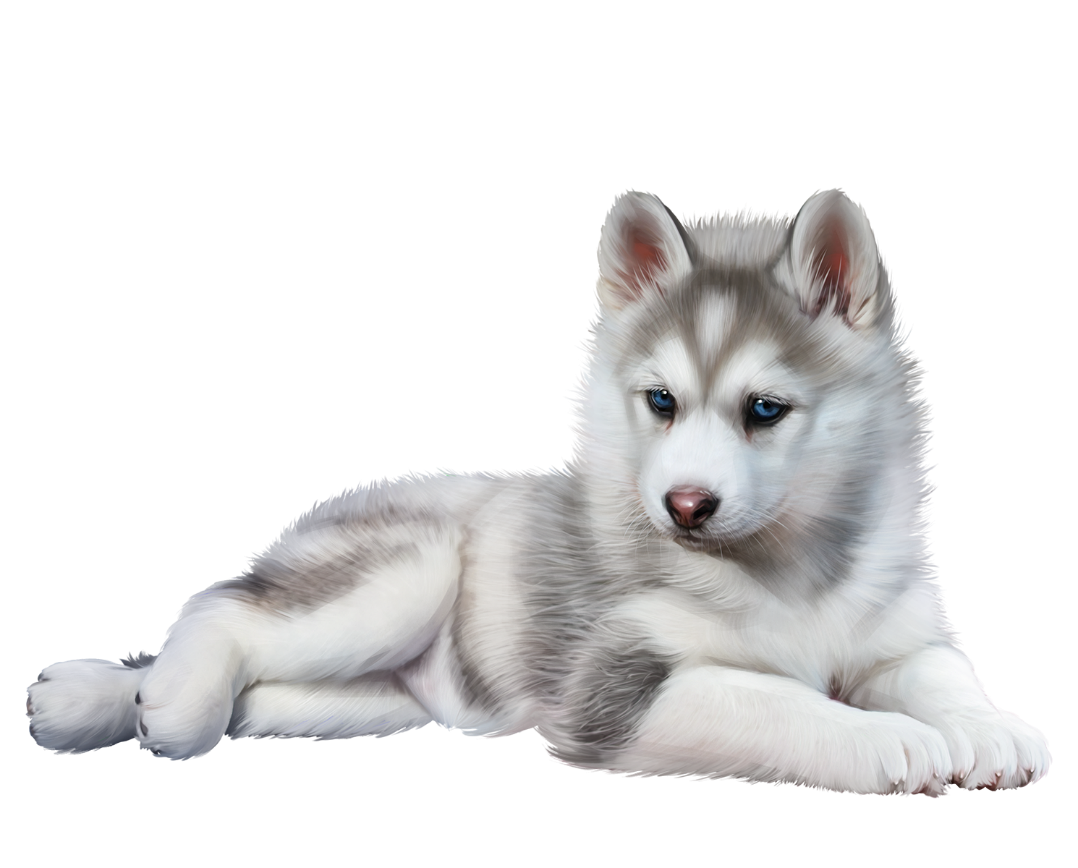 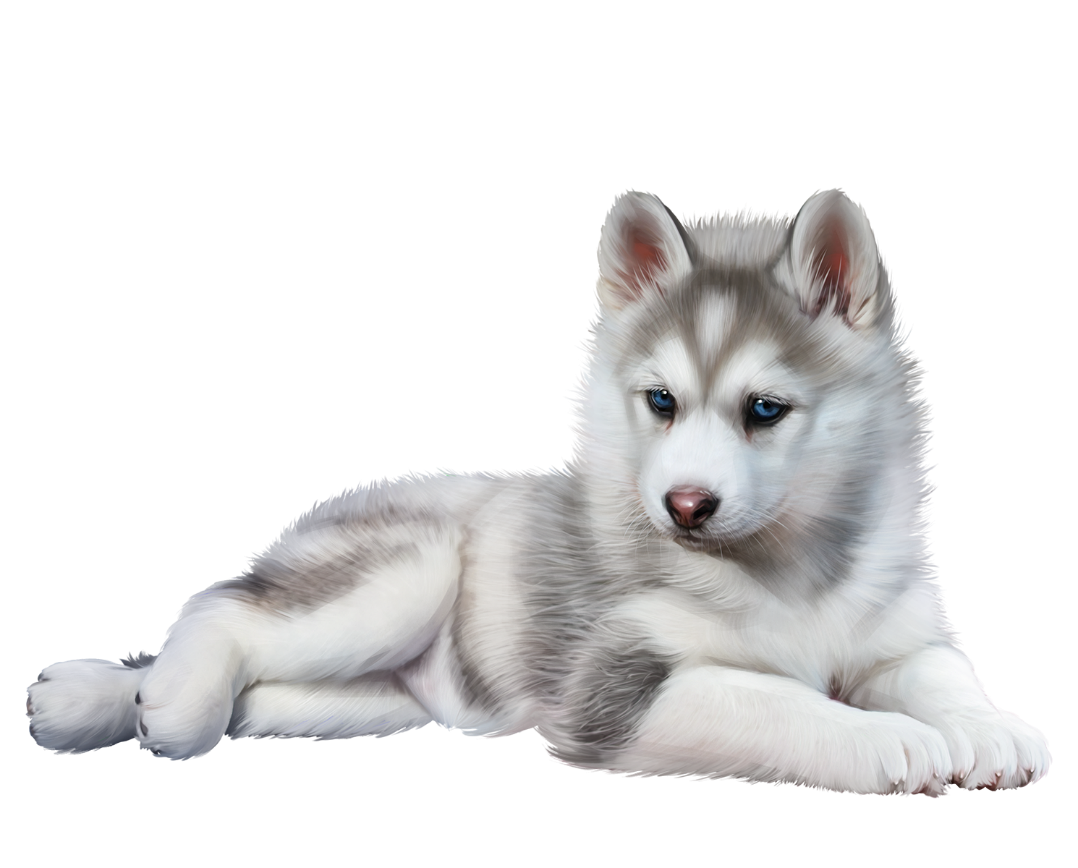 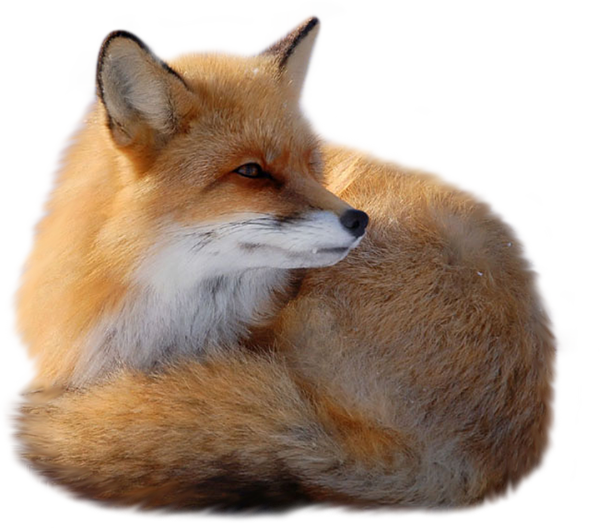 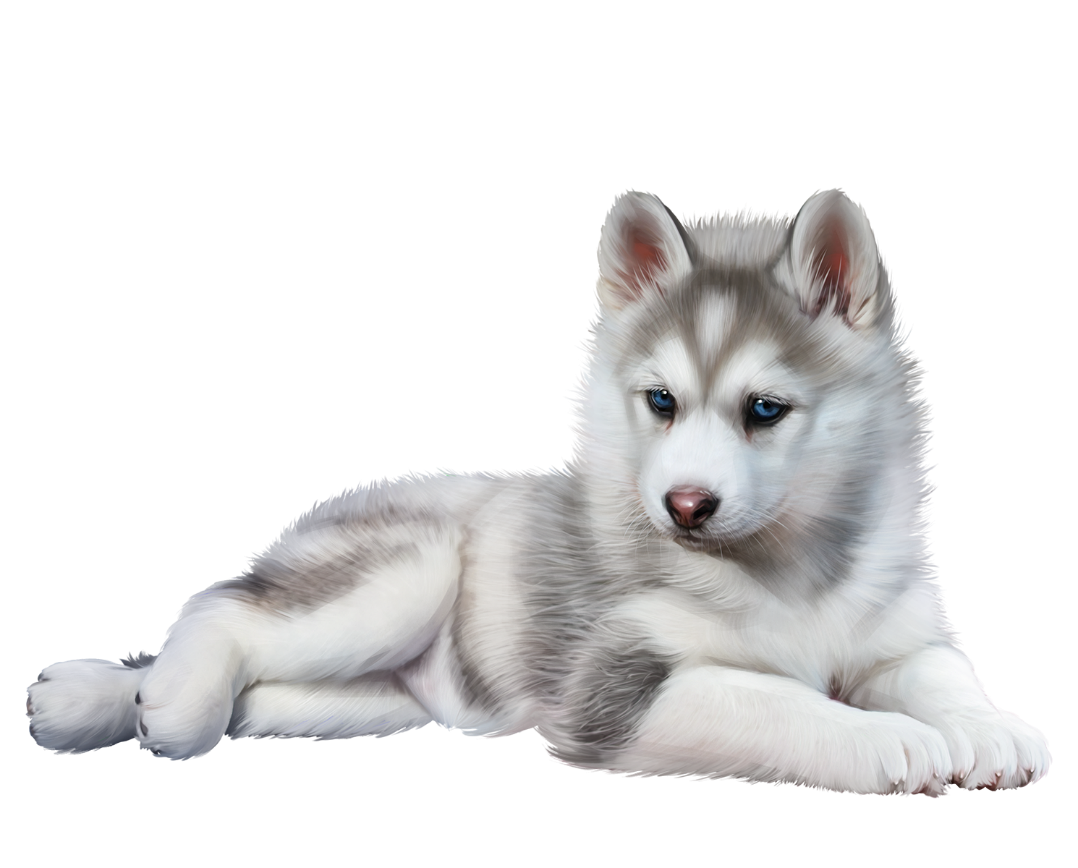 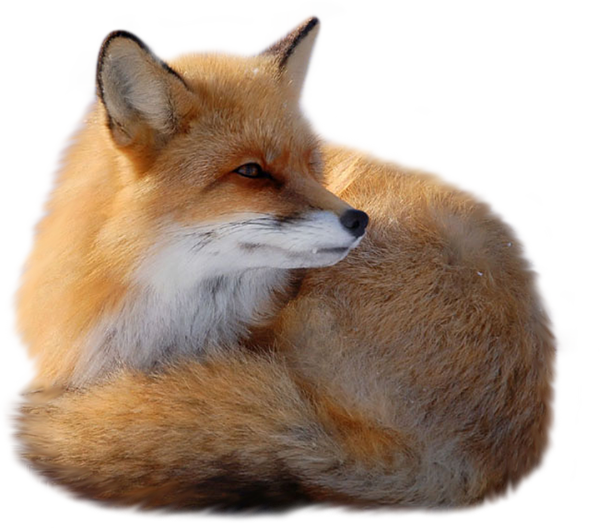 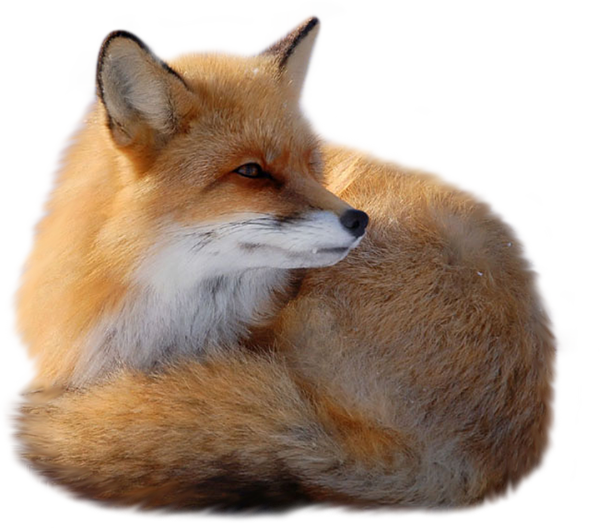 Чьи следы? (НАЖИМАТЬ на животного).
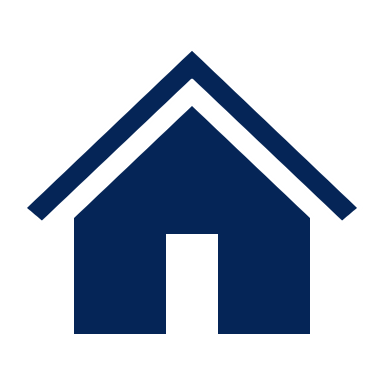 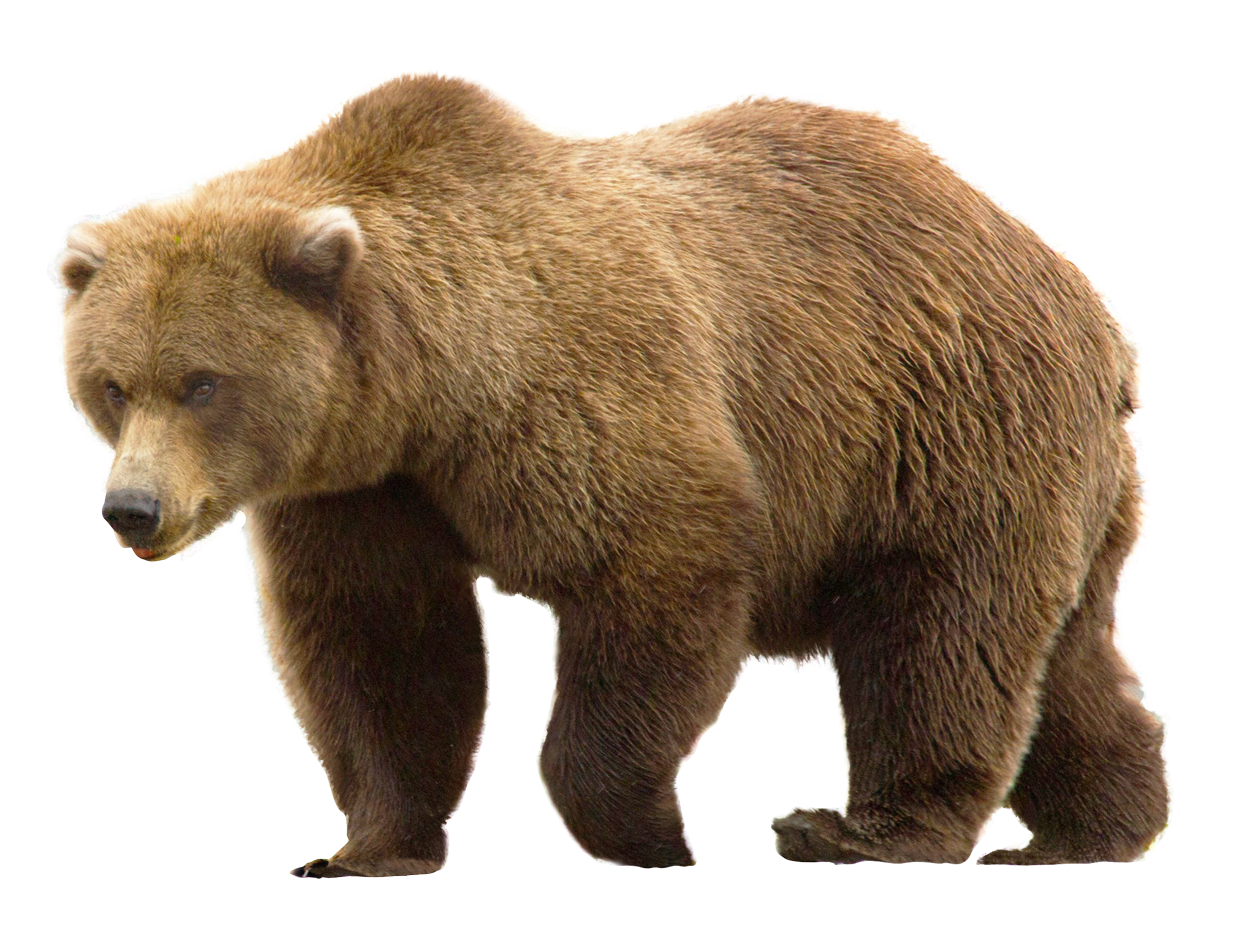 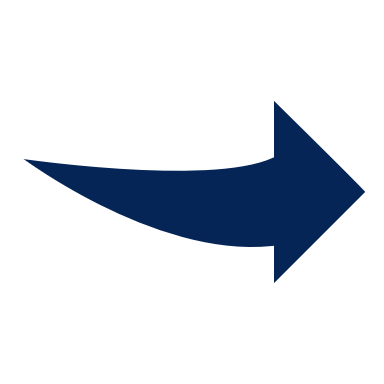 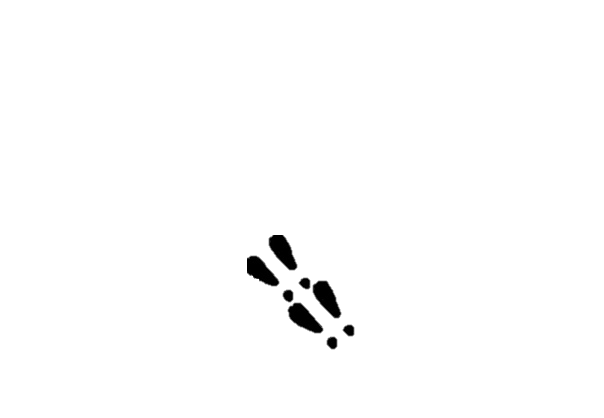 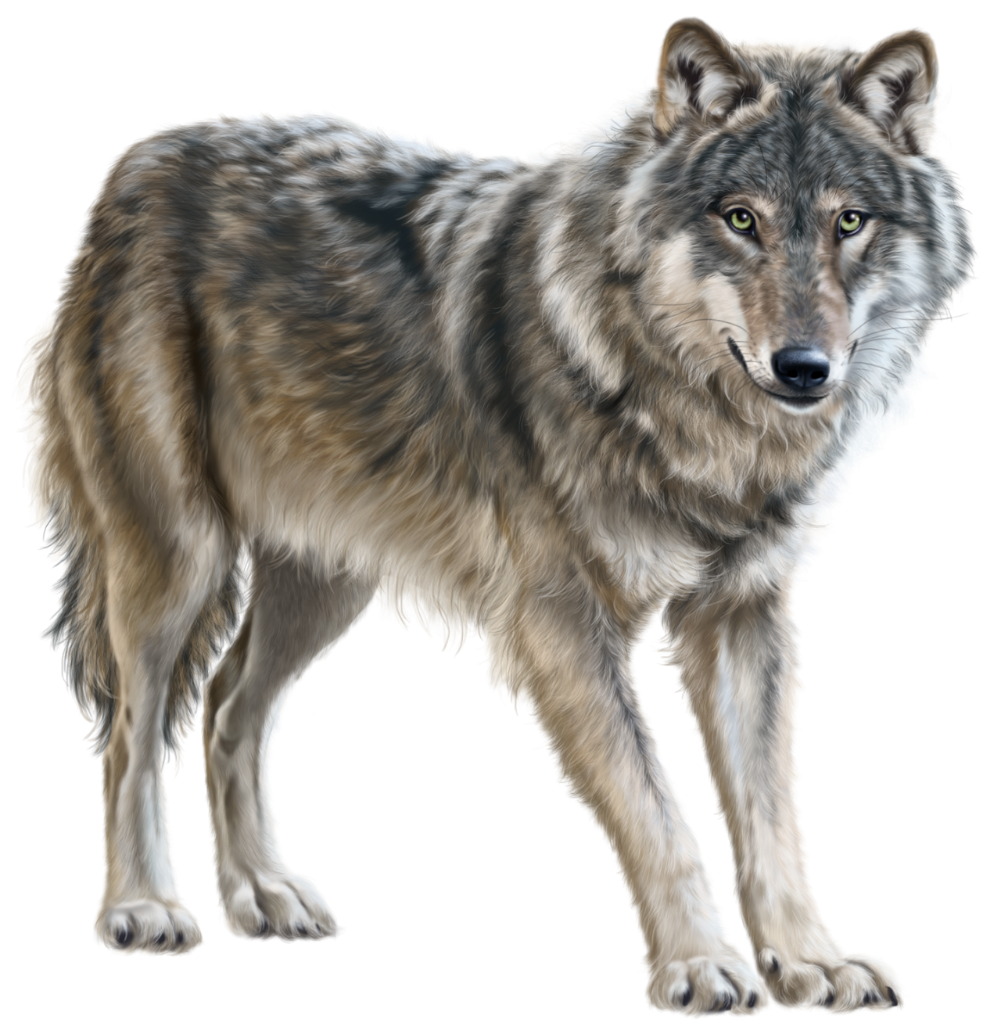 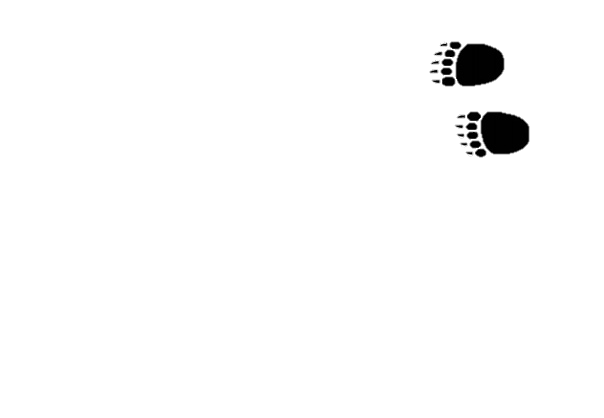 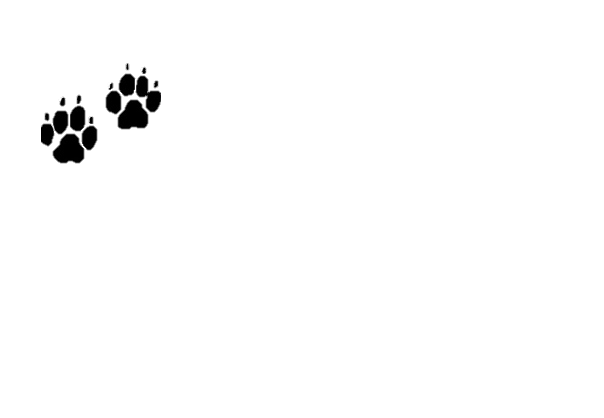 Чьи следы? (НАЖИМАТЬ на животного).
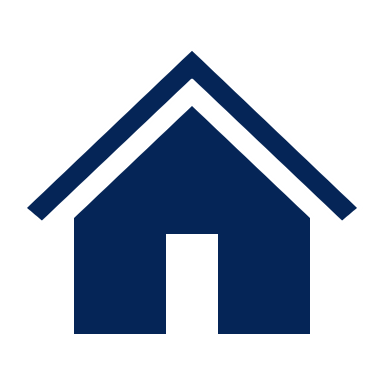 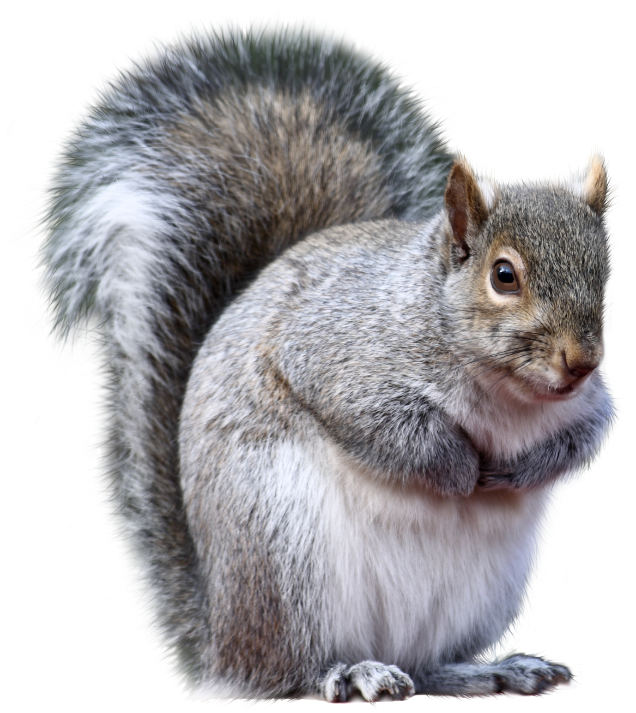 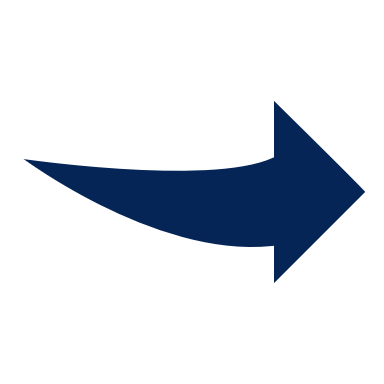 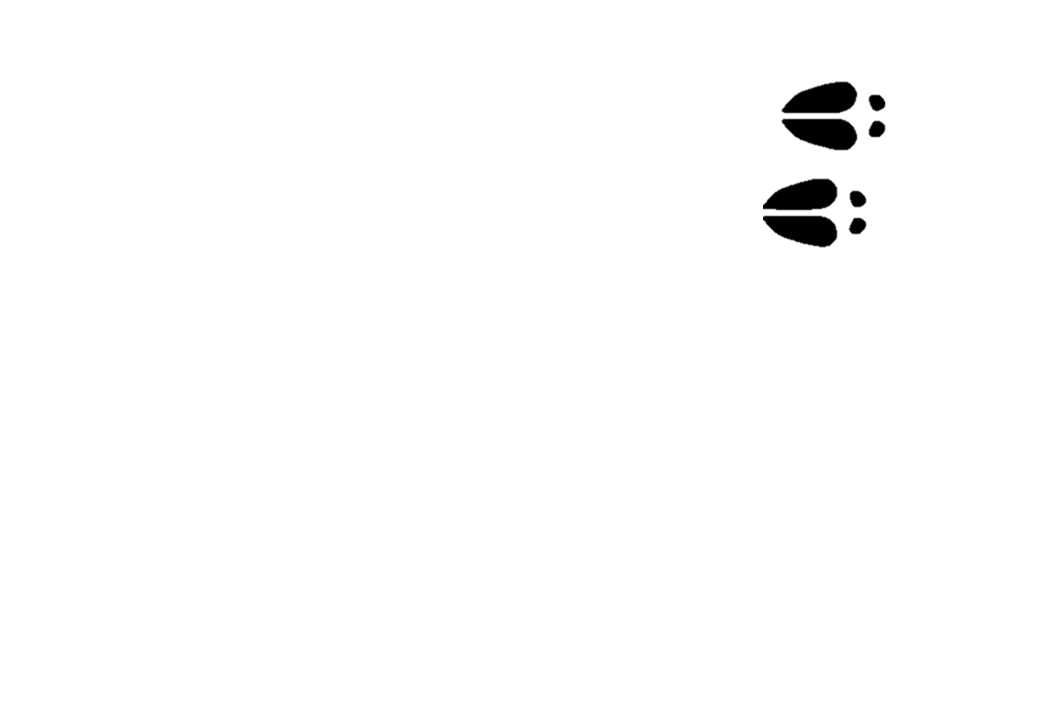 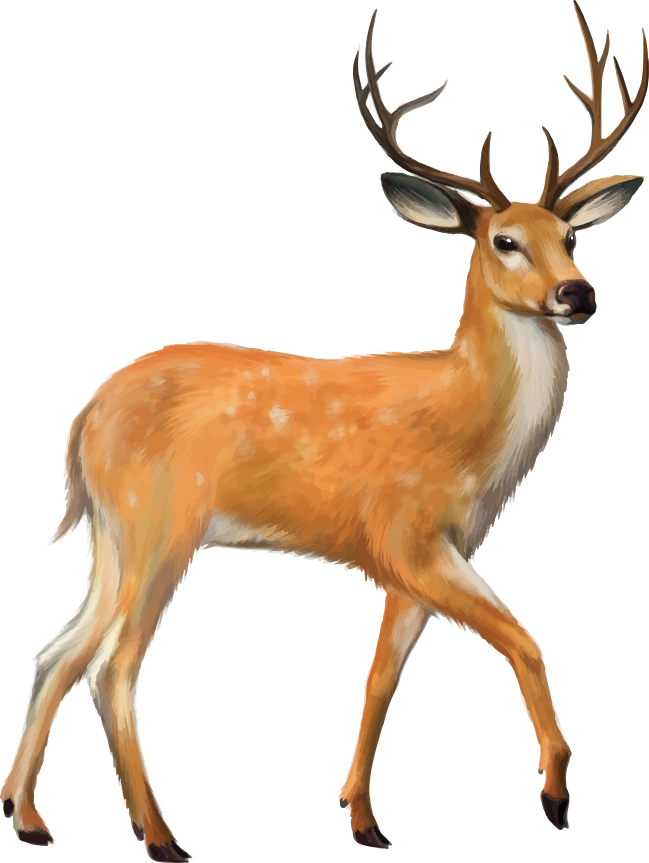 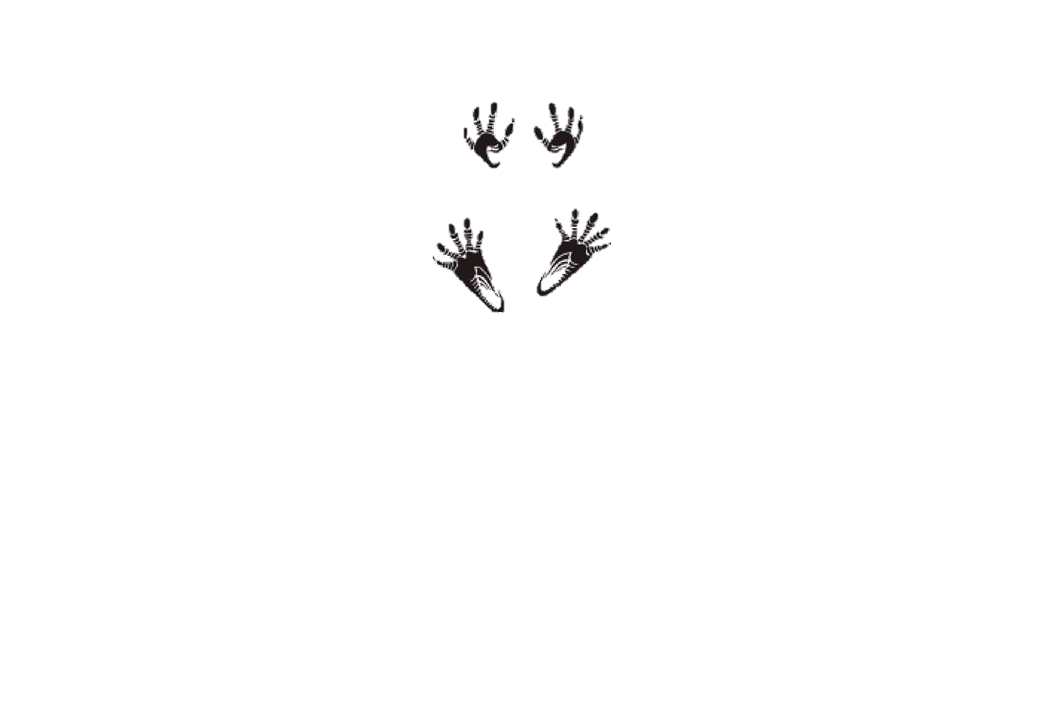 Назови, что художник забыл нарисовать?
(После ответа -  НАЖАТЬ на животное).
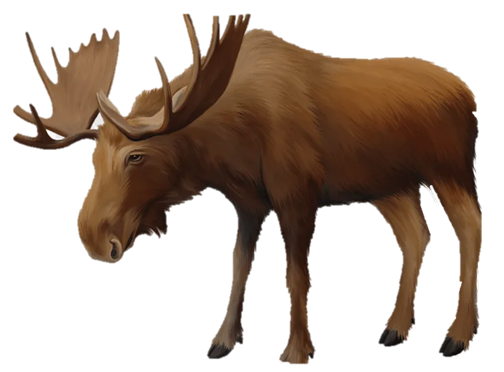 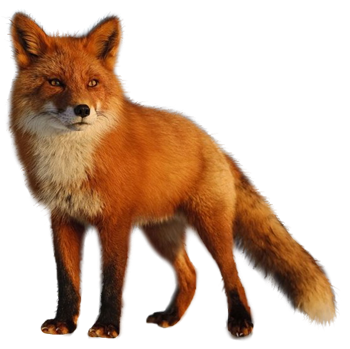 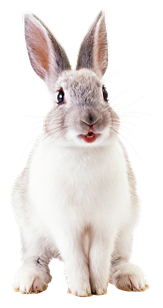 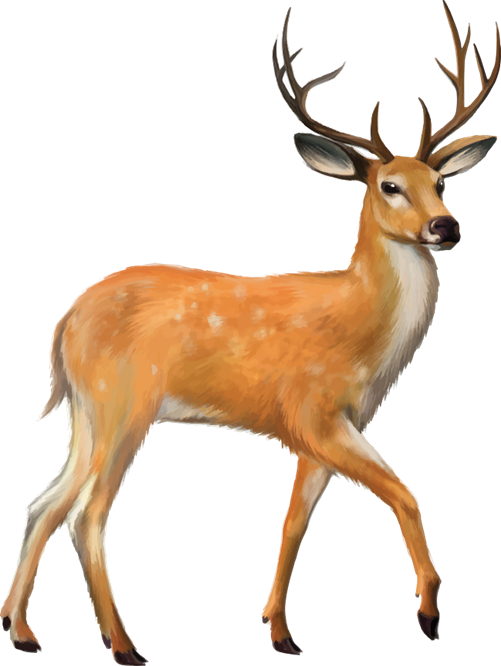 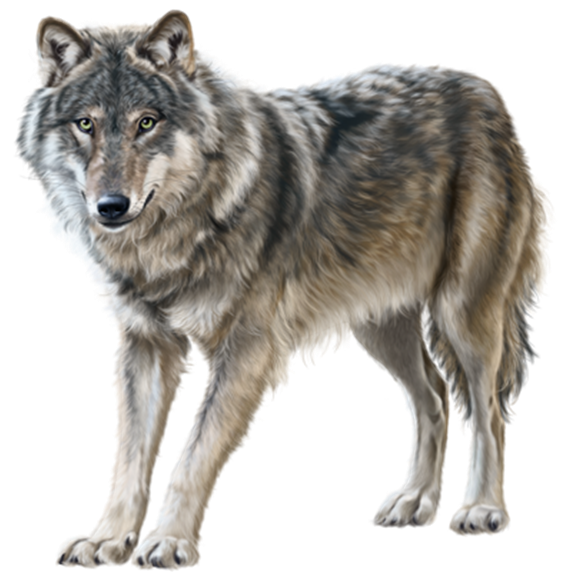 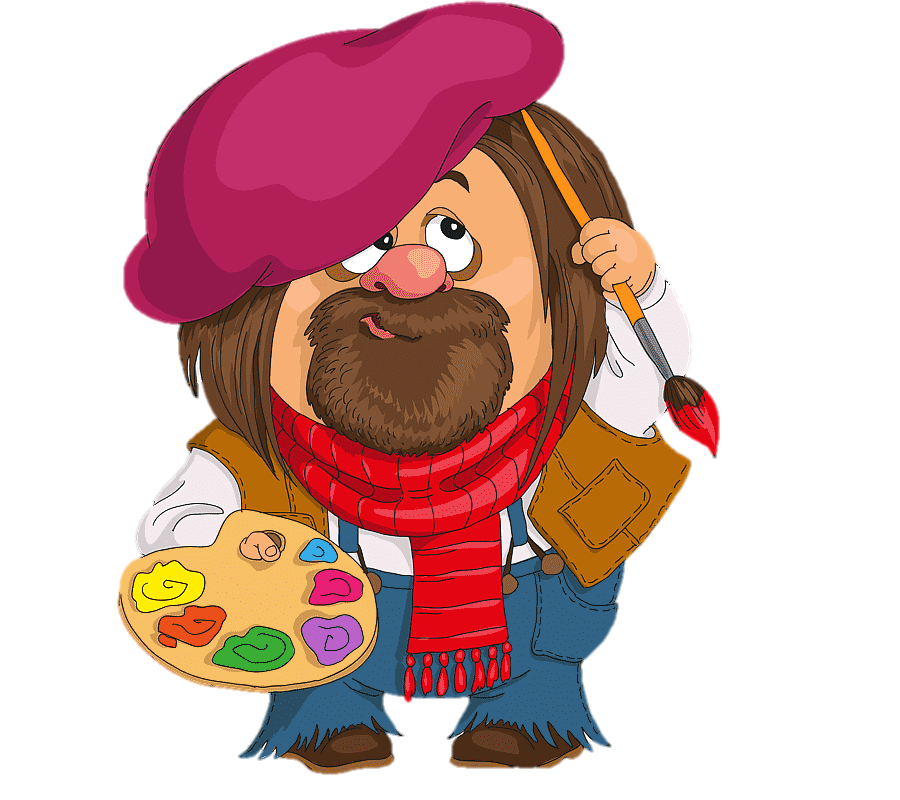 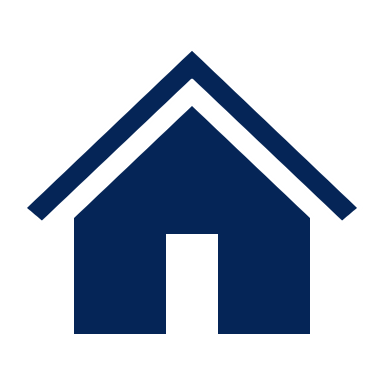 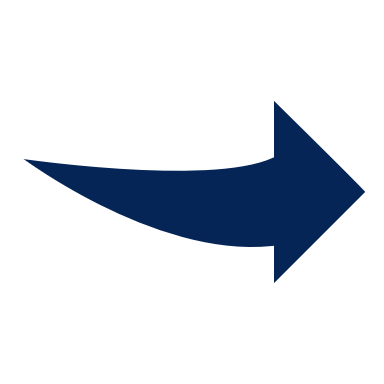 Расскажи. Кто есть на картине? Где он находится (справа, слева, вверху, внизу), что делает, как выглядит? (Без анимации).
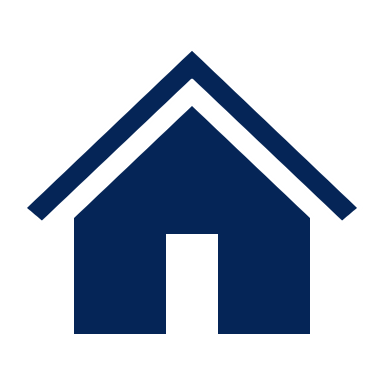 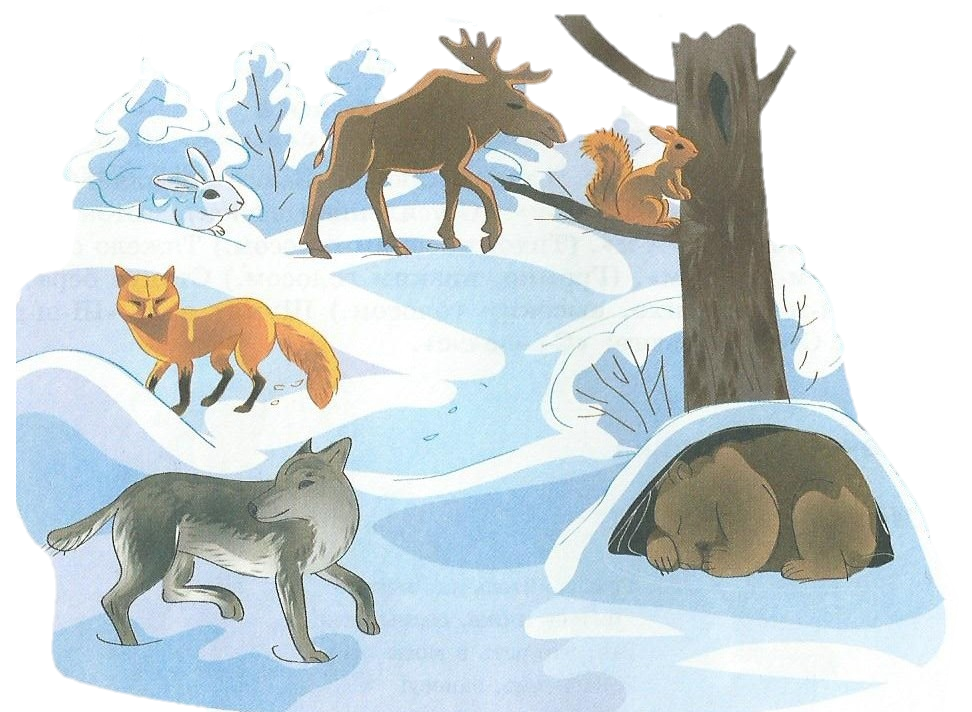 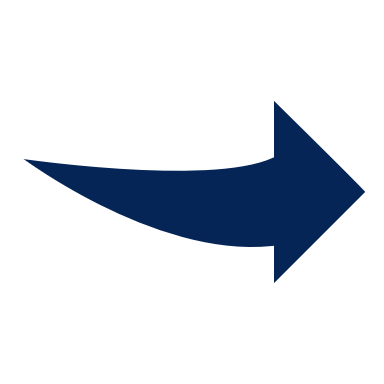 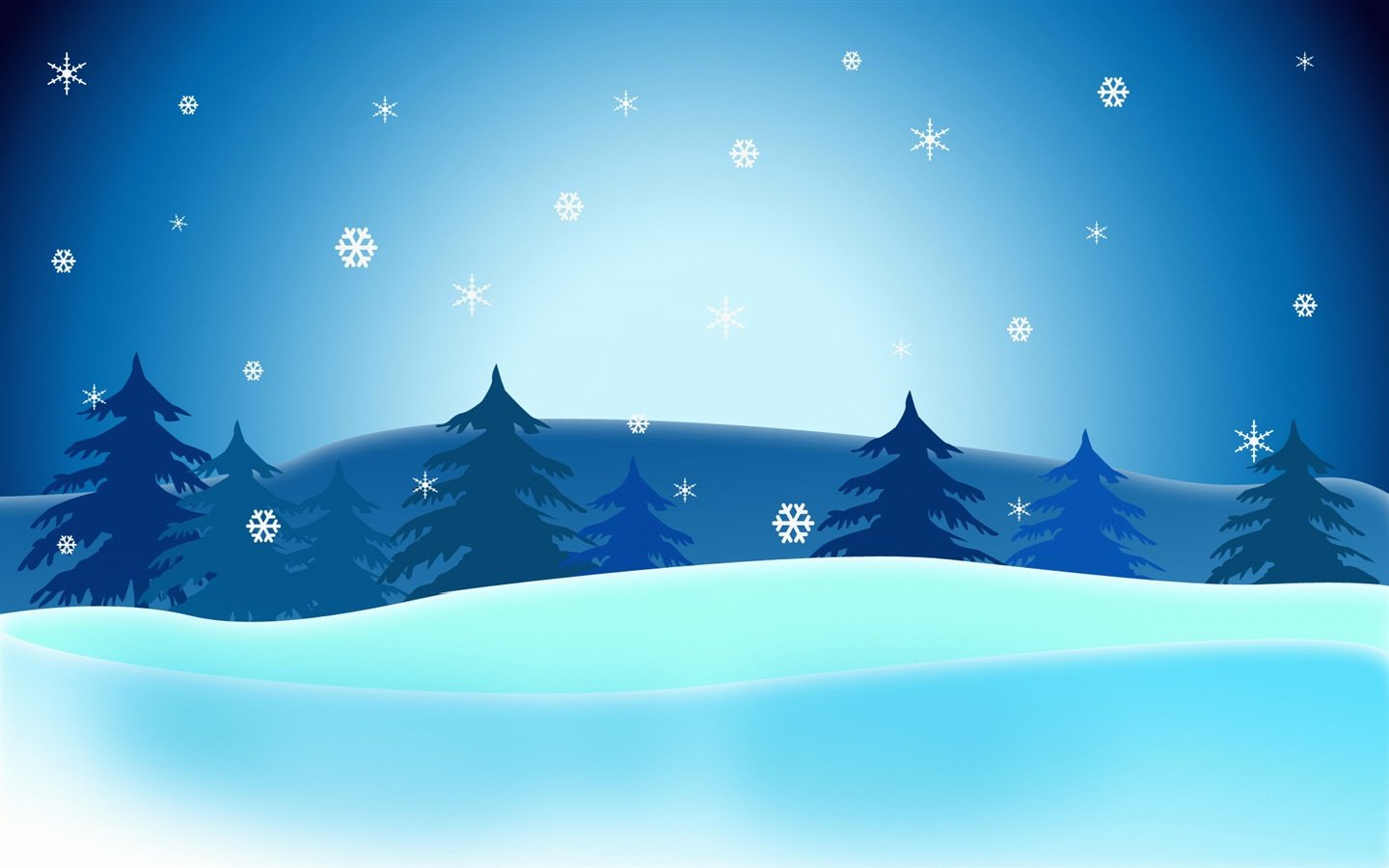 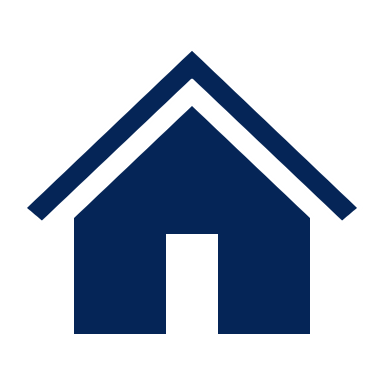 Посмотри на животных. Давай составим рассказ. Выбери, про кого будем рассказывать? (НАЖАТЬ на животное).
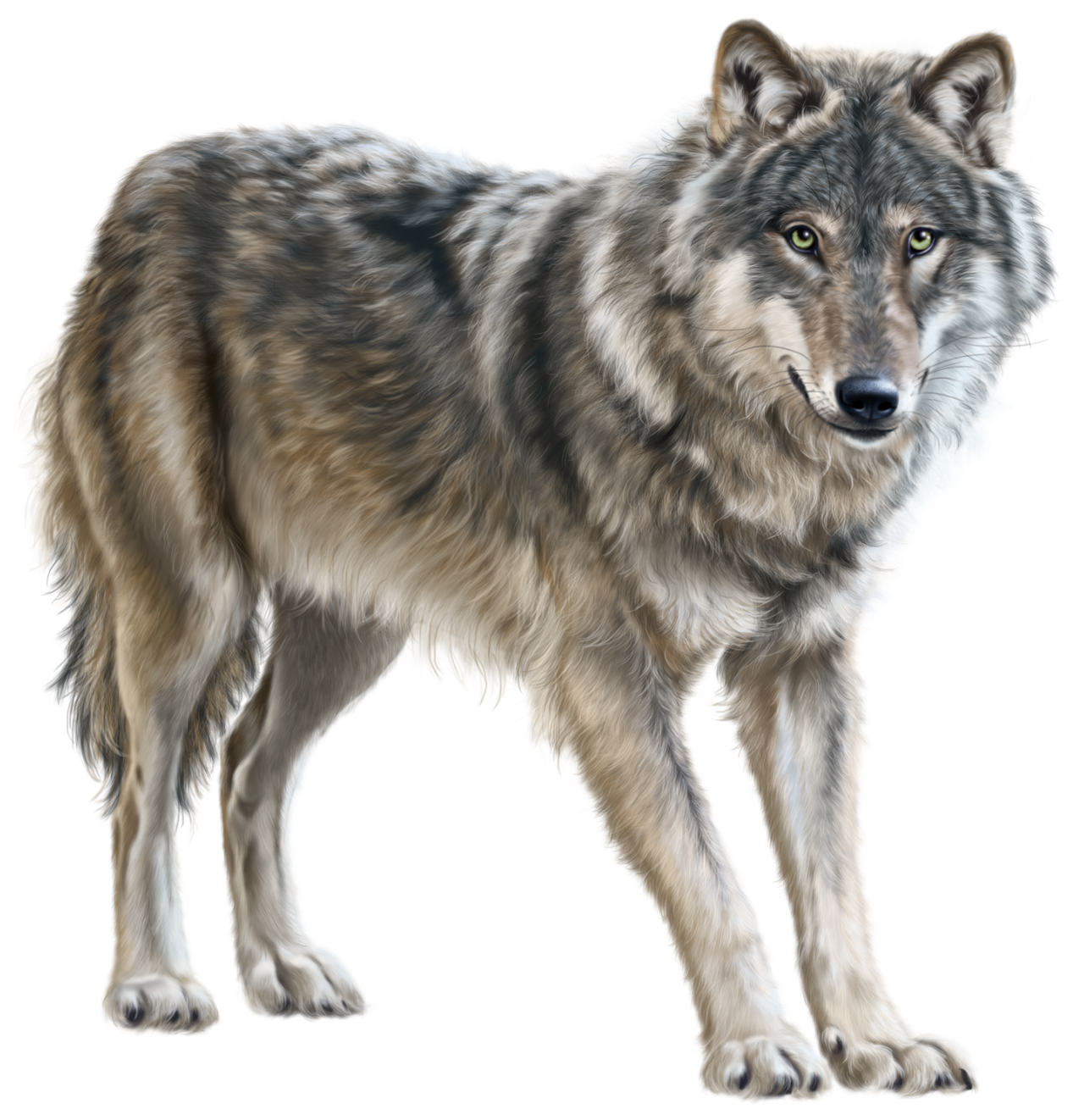 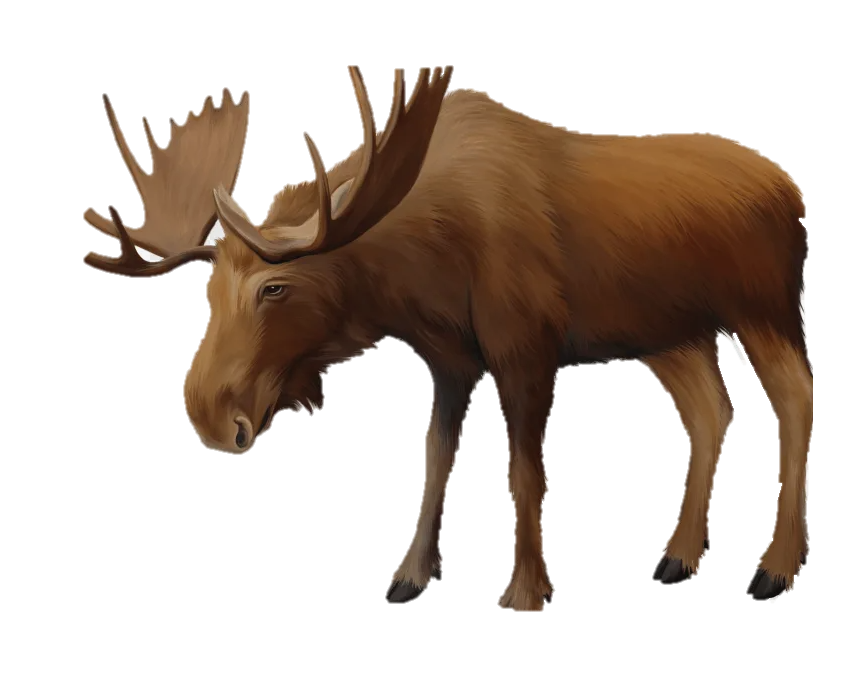 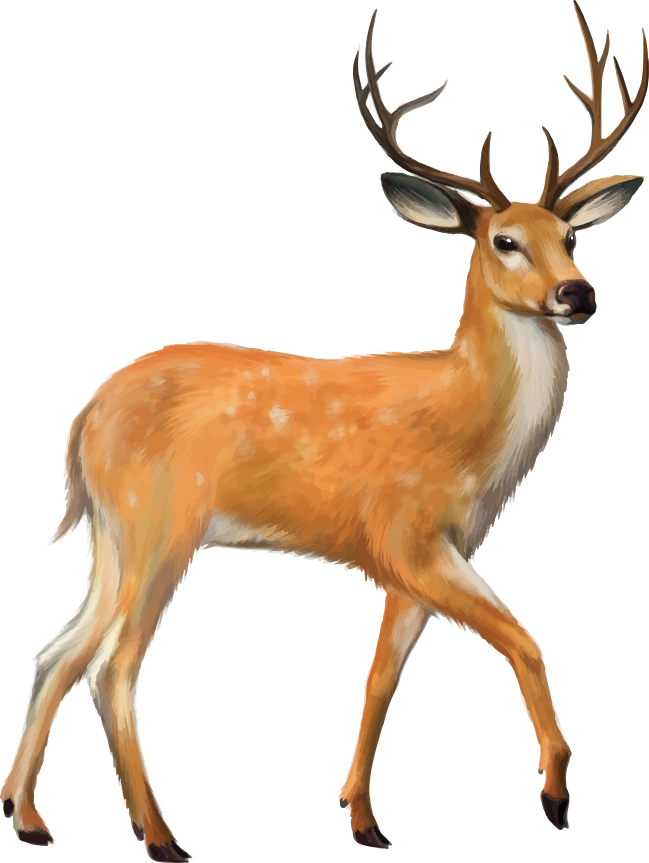 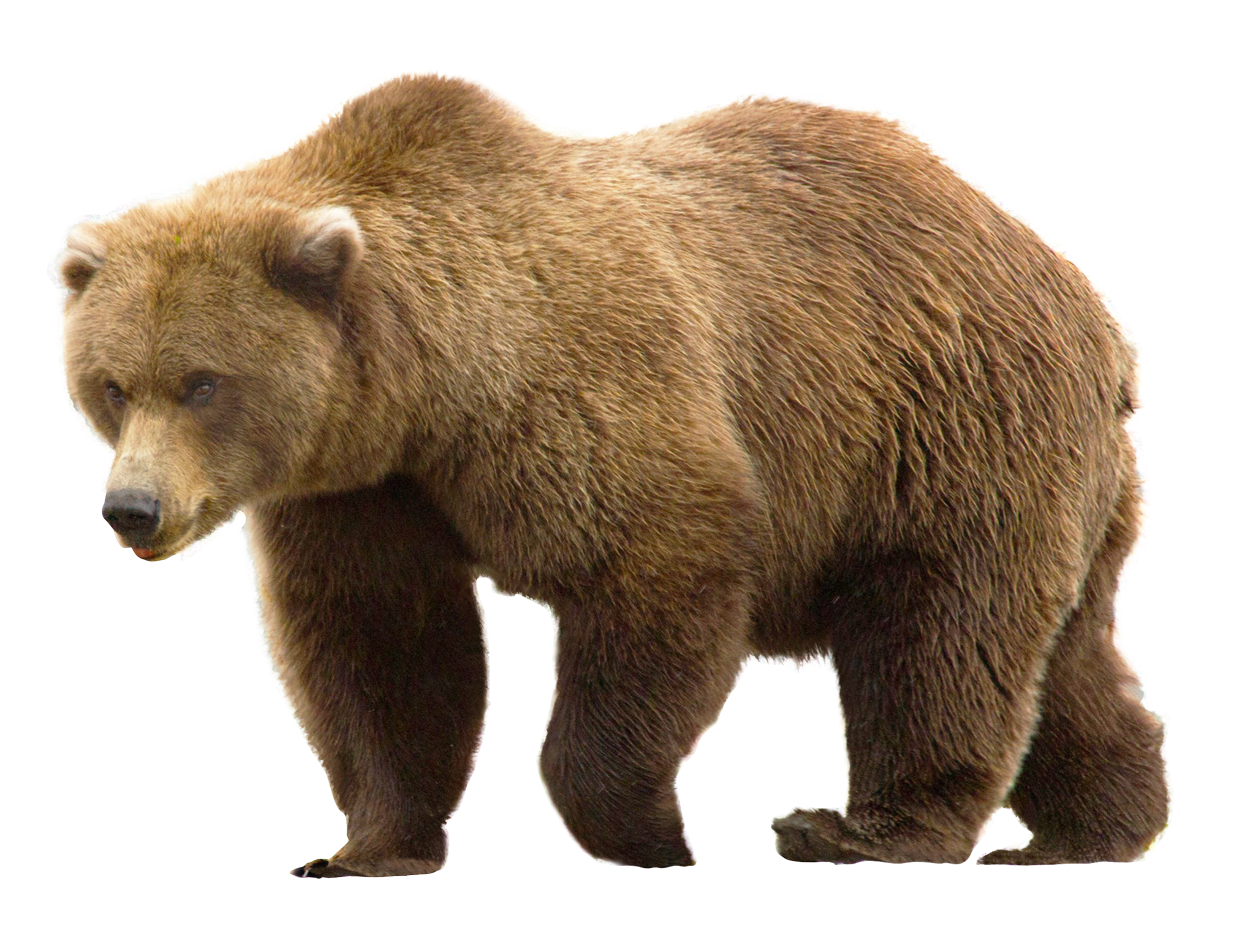 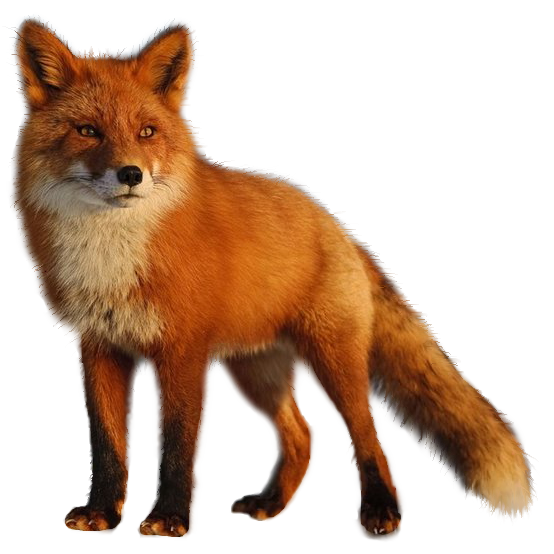 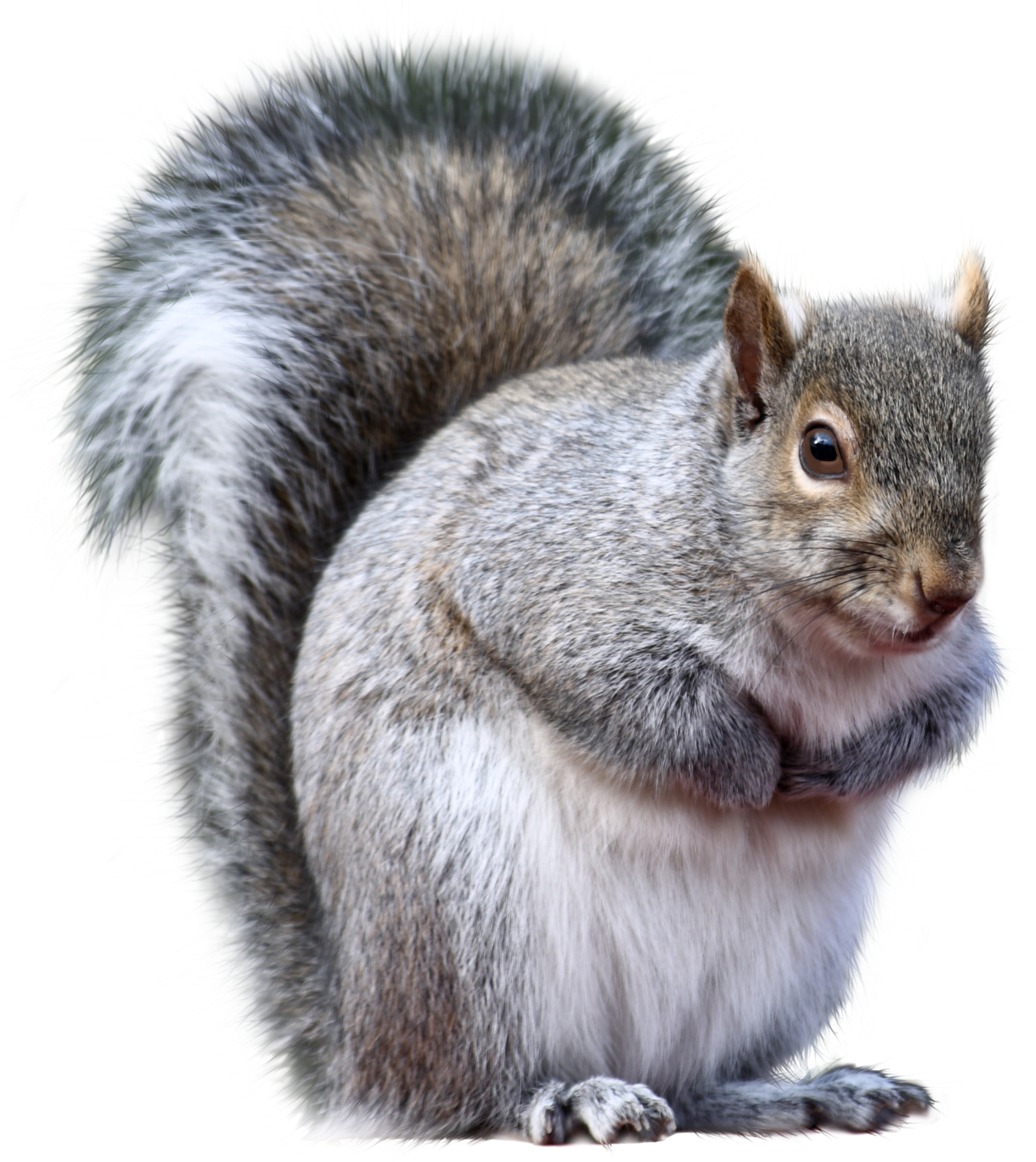 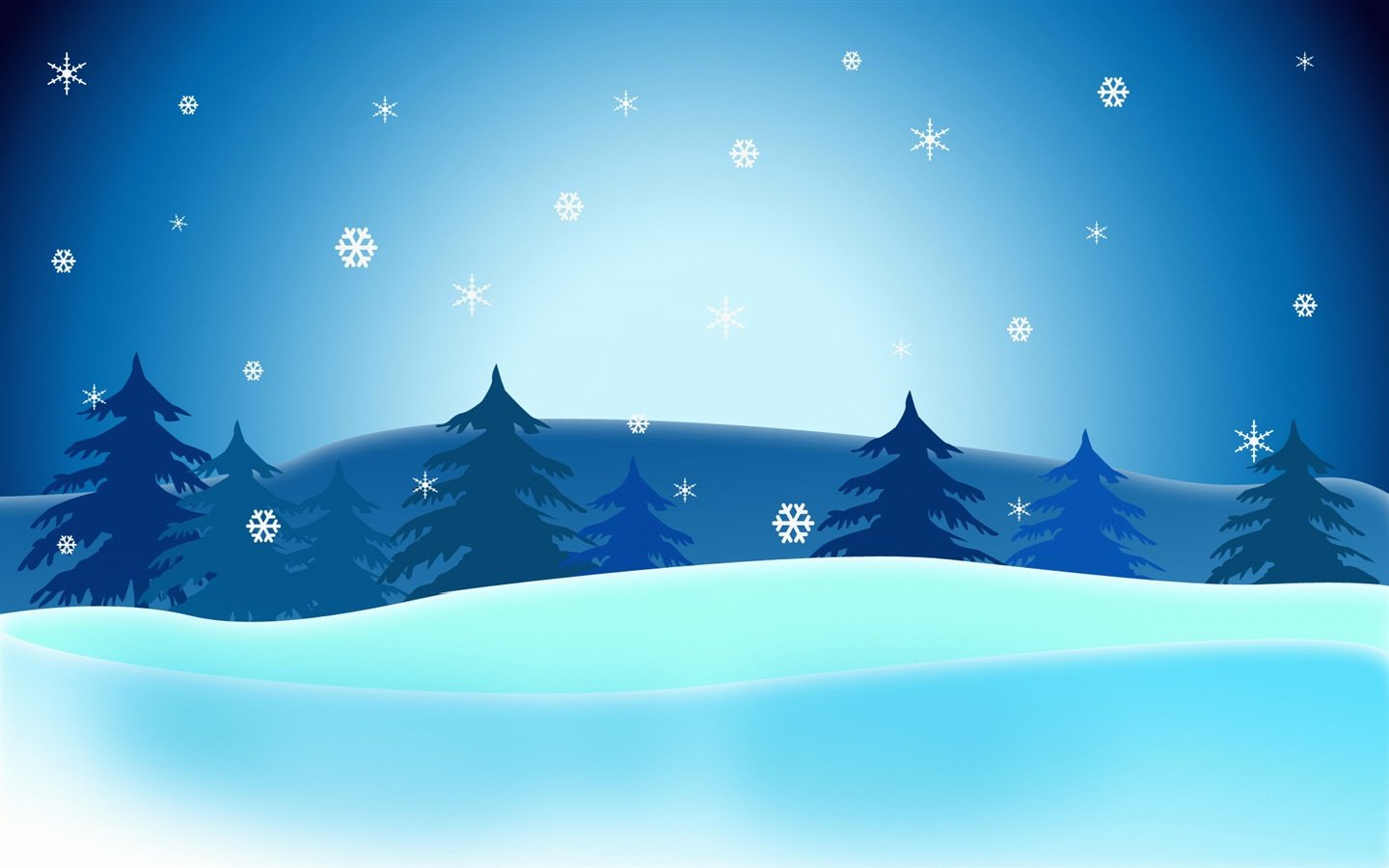 Части тела
Части тела
Части тела
Цвет?
Цвет?
Цвет?
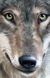 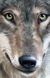 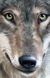 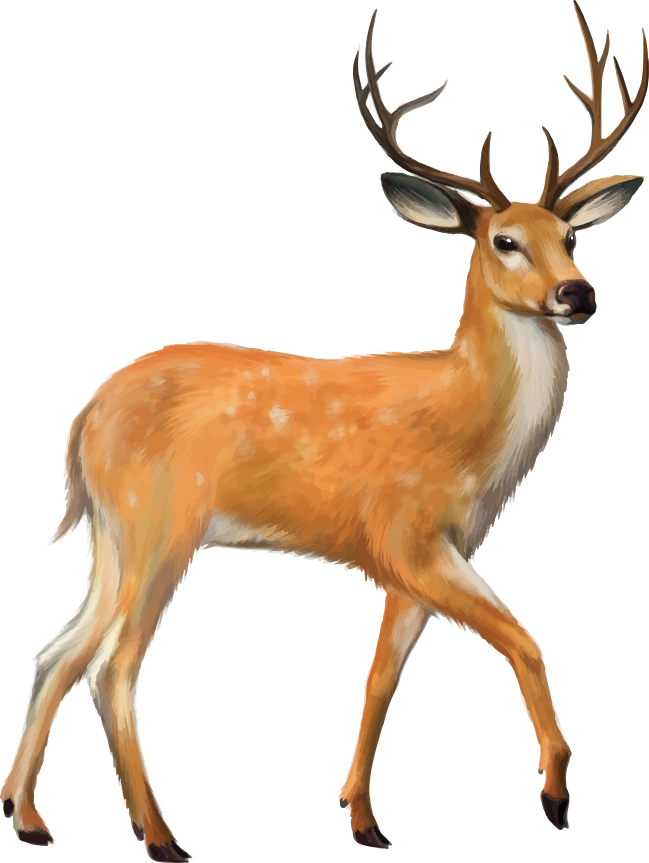 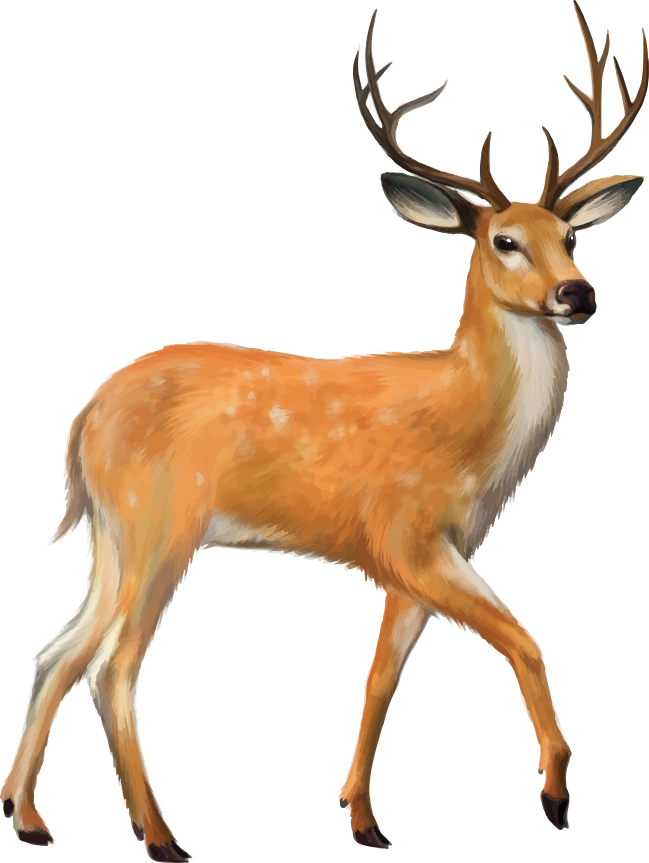 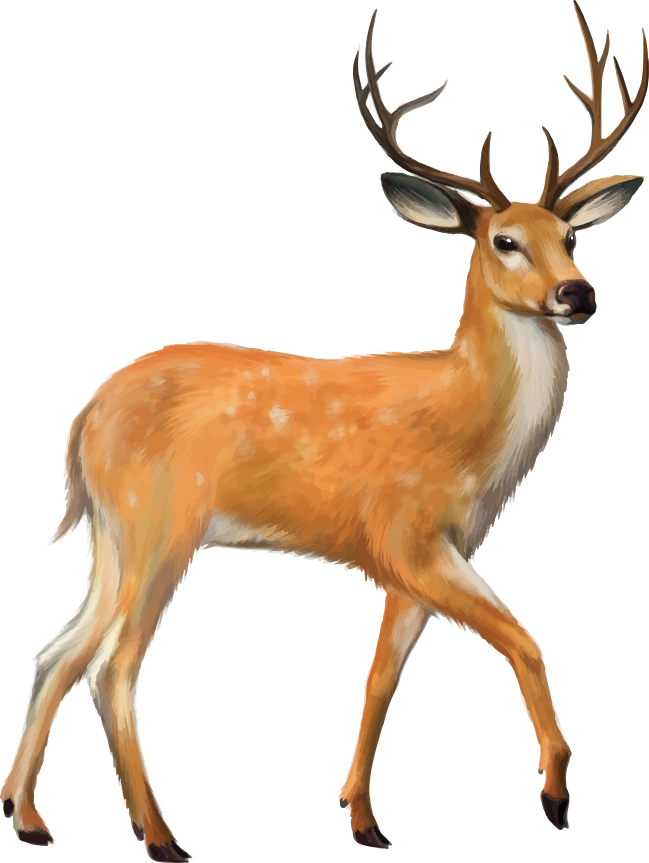 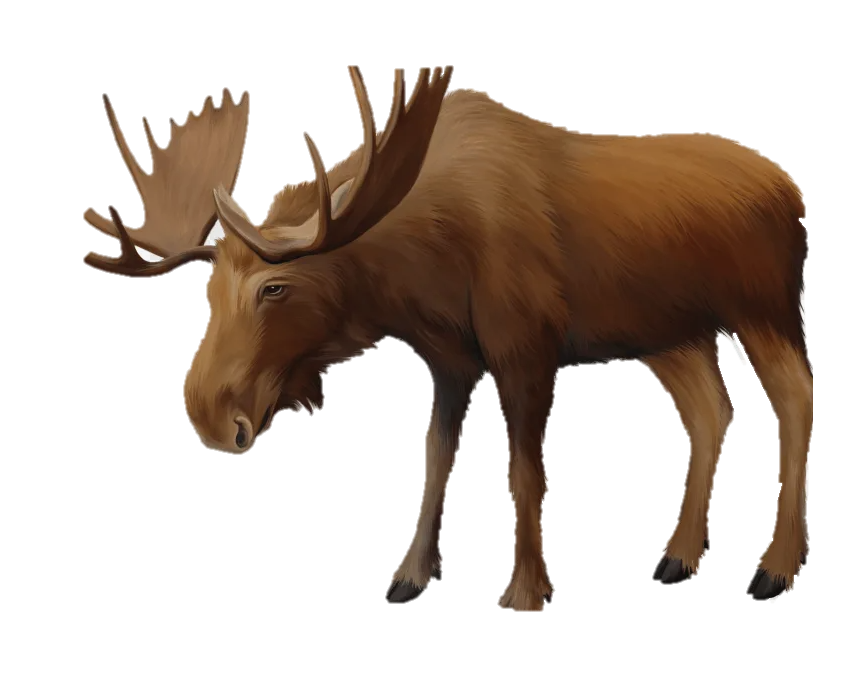 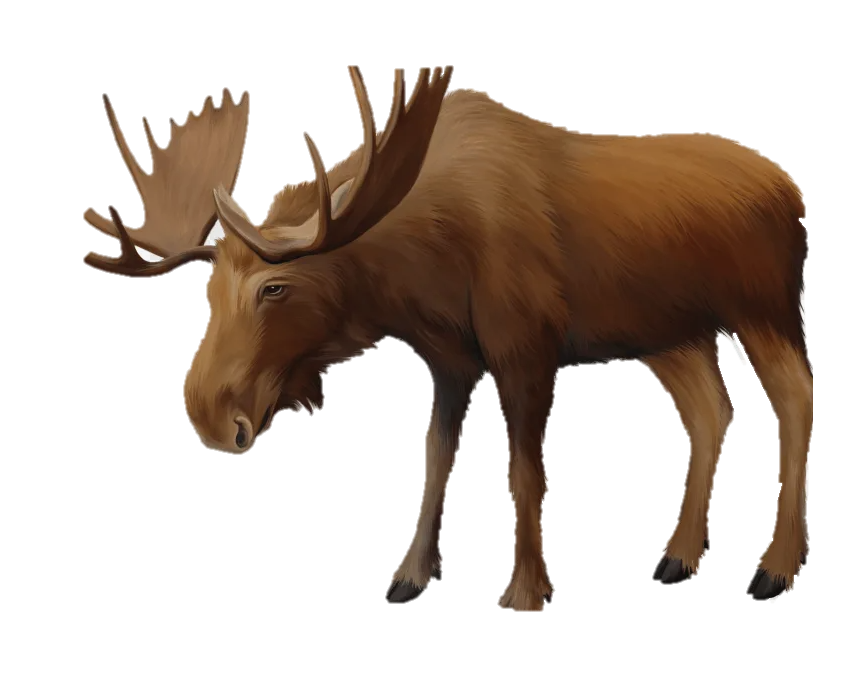 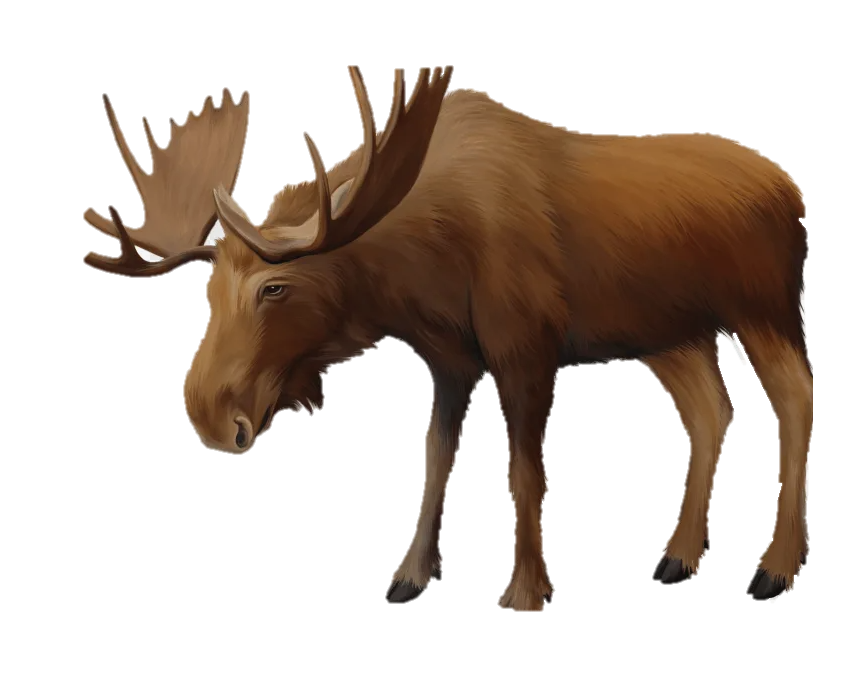 Кто
Кто
Чем покрыто
Чем покрыто
Чем покрыто
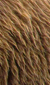 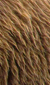 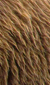 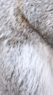 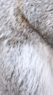 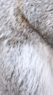 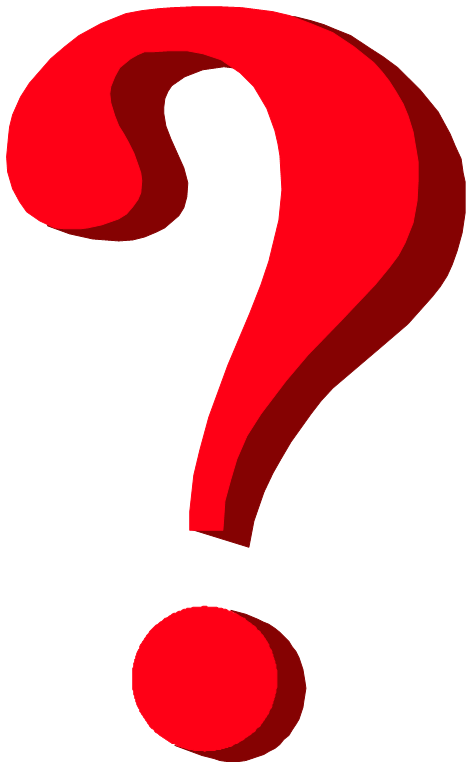 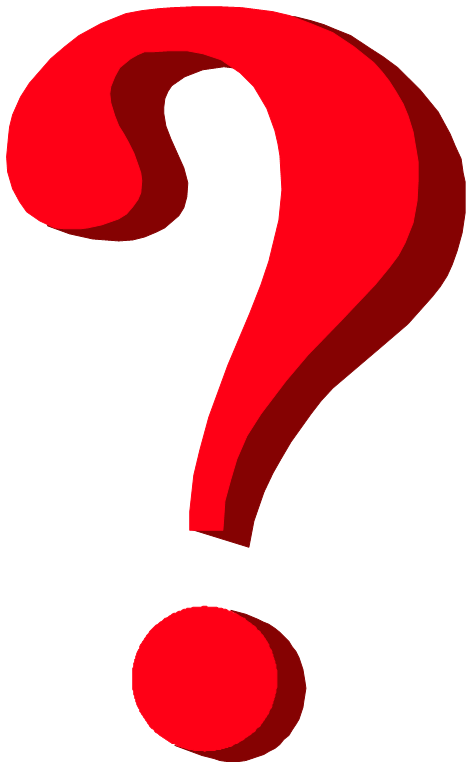 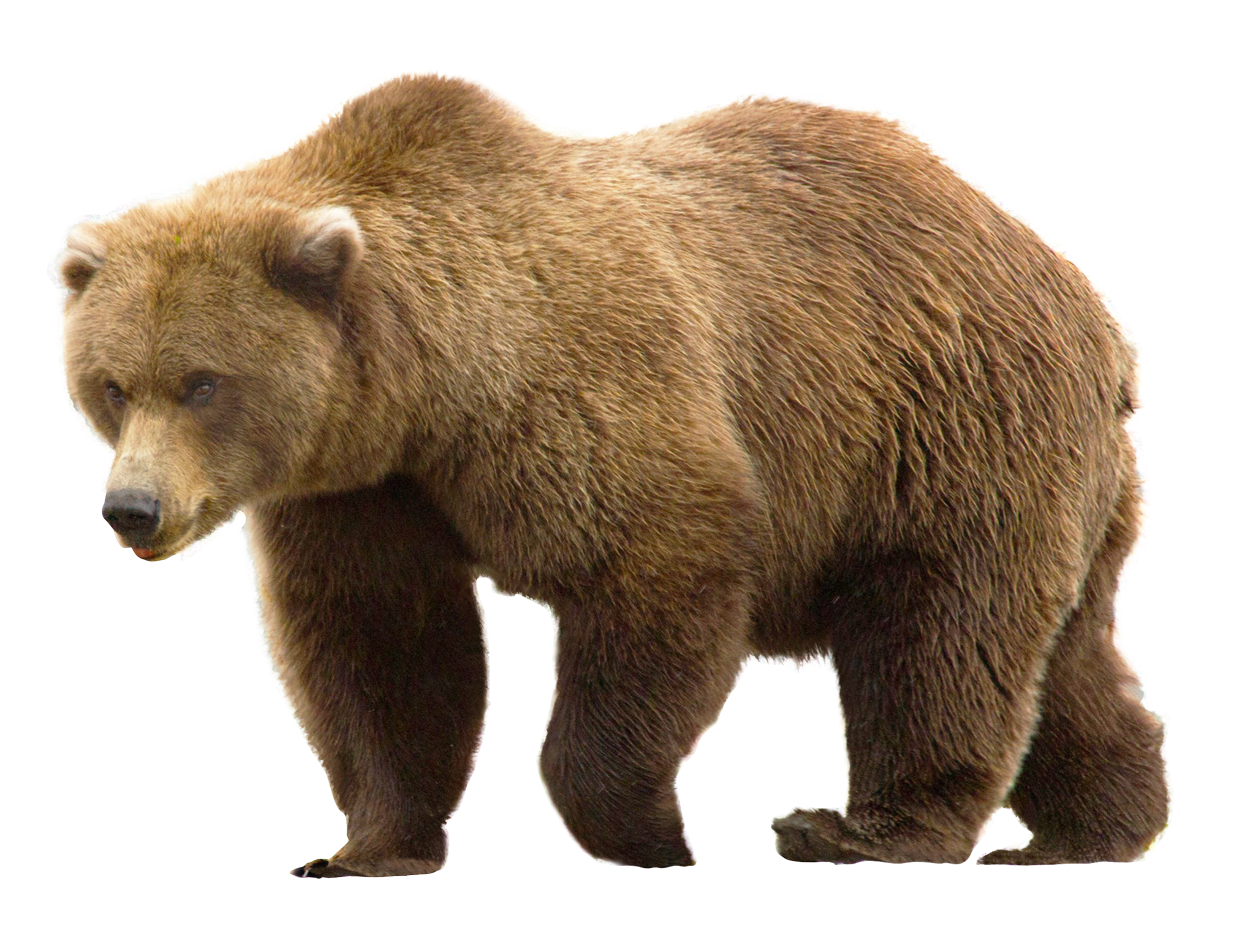 Чем питается?
Чем питается?
Детеныши
Детеныши
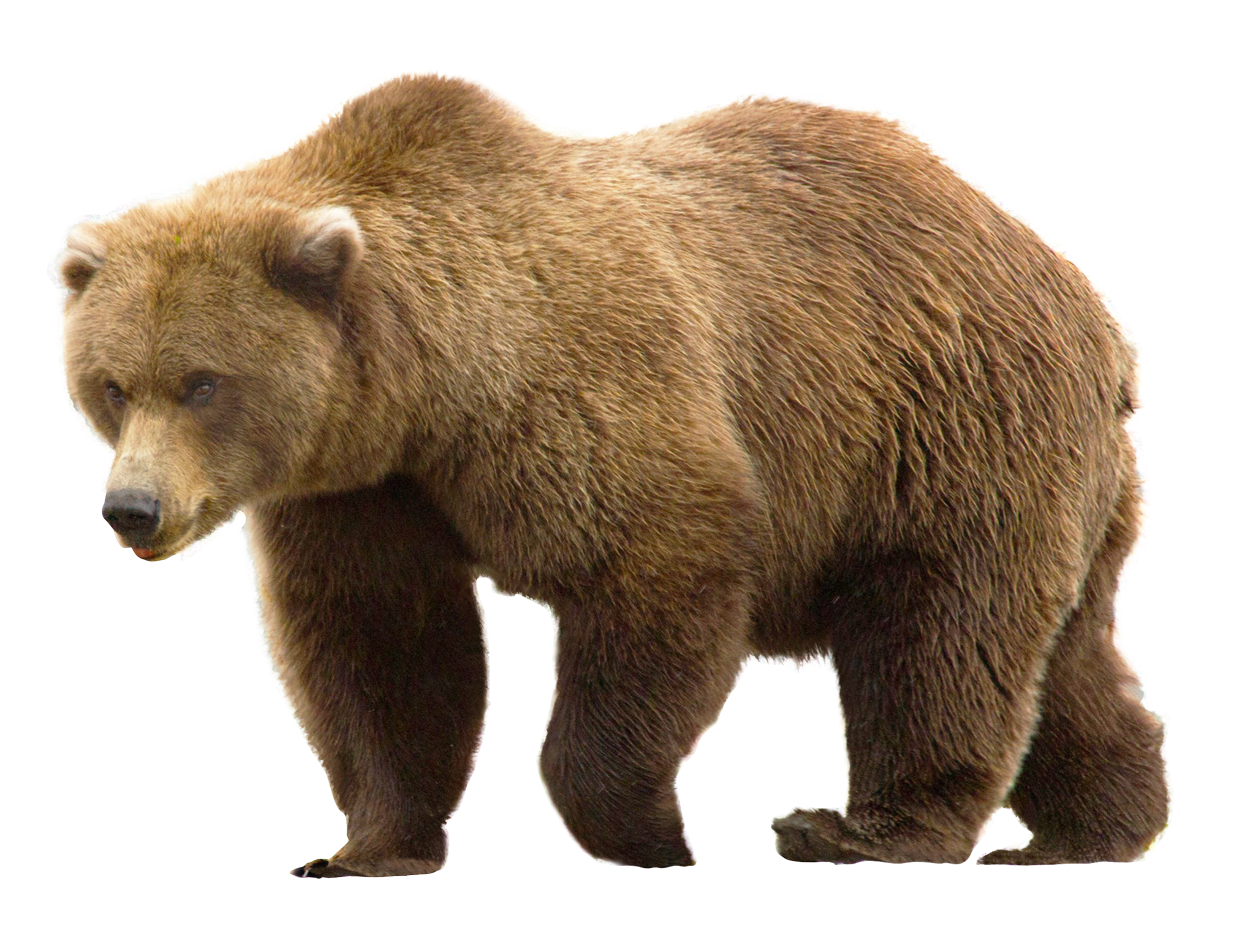 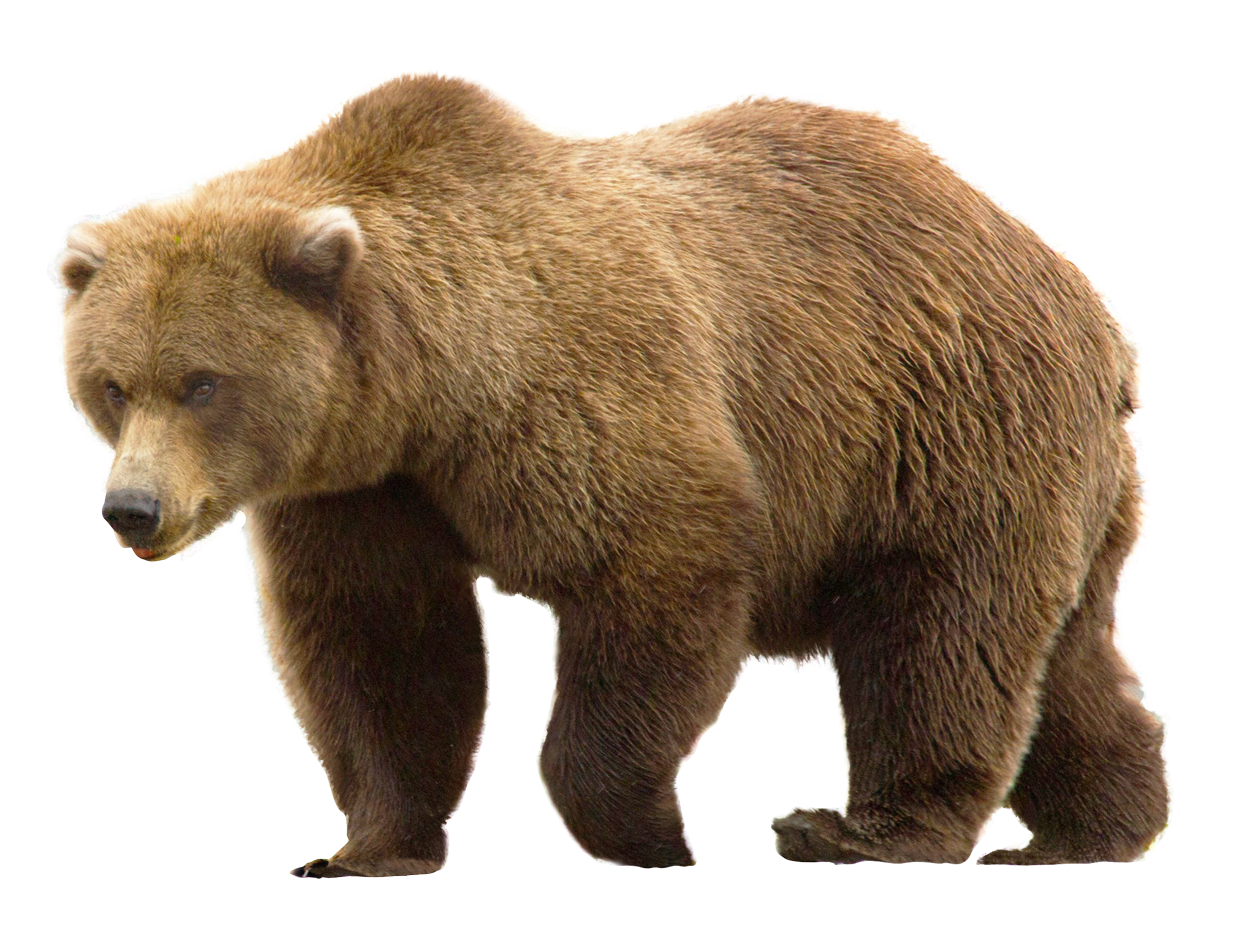 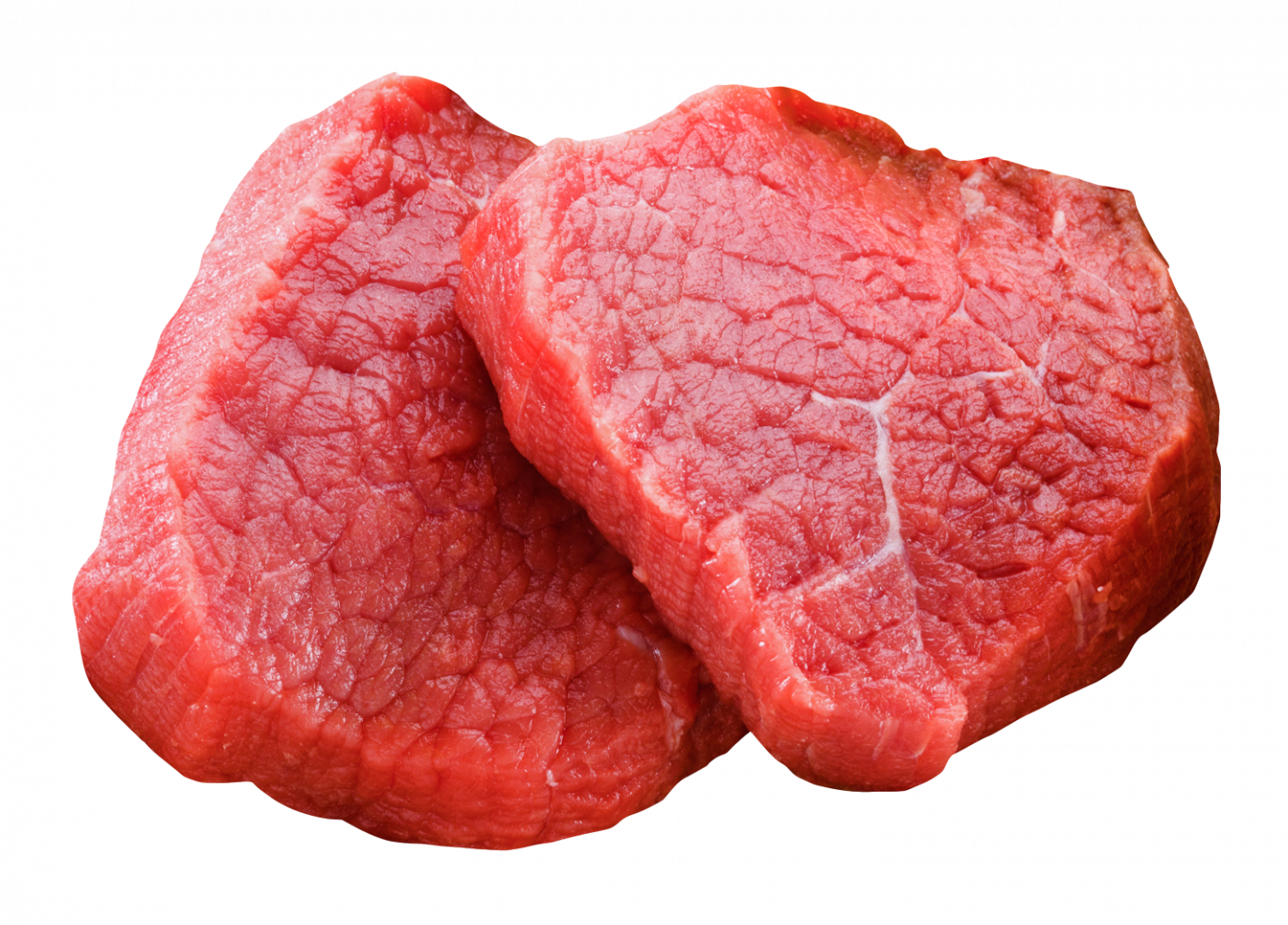 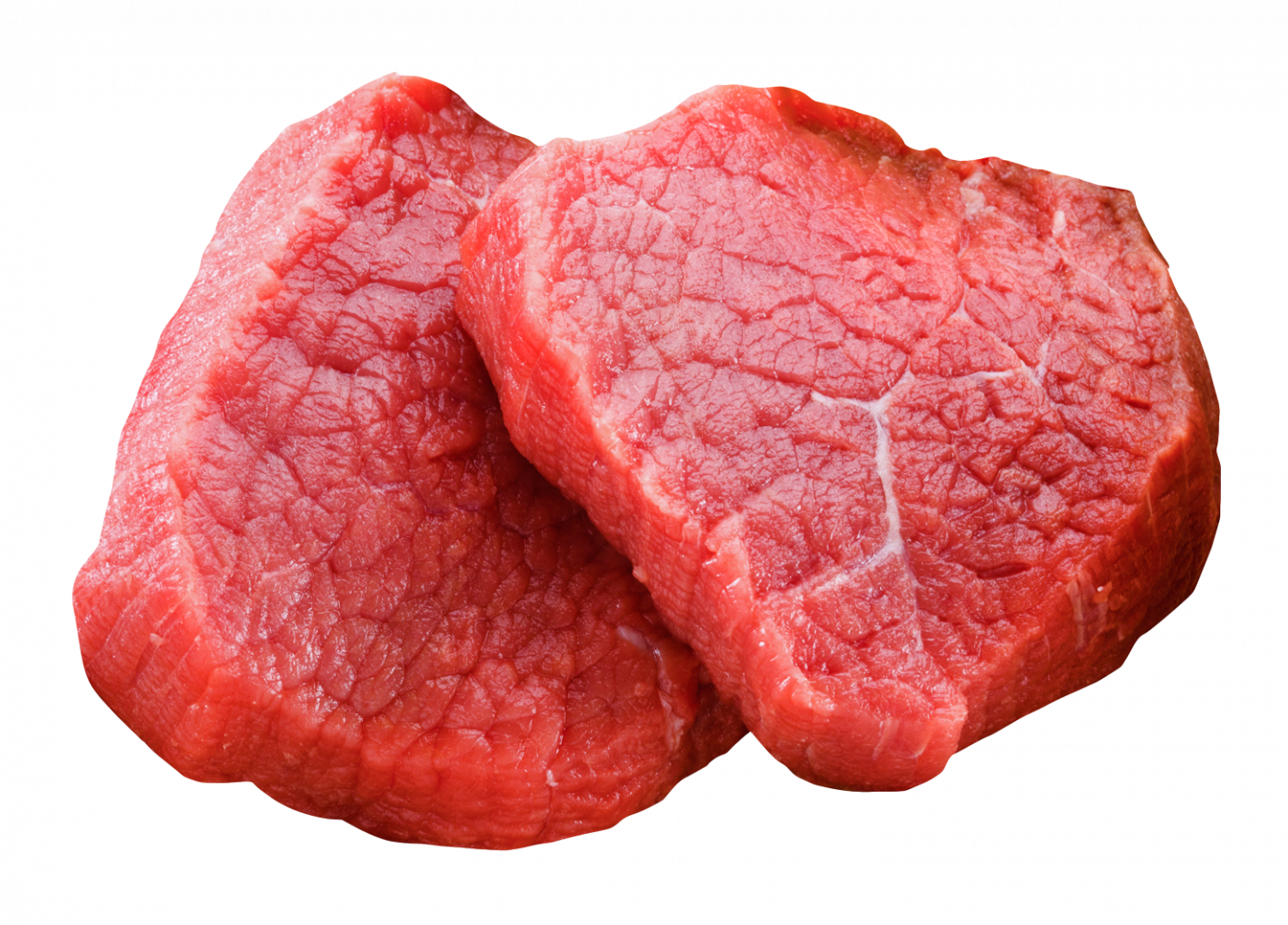 Где живет?
Где живет?
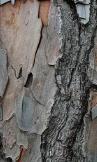 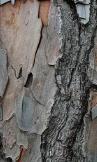 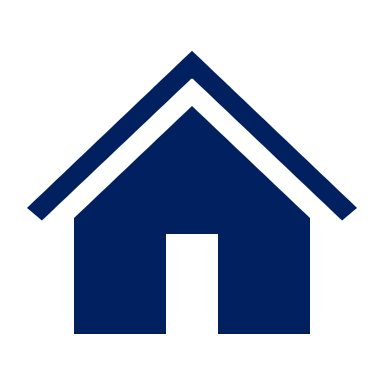 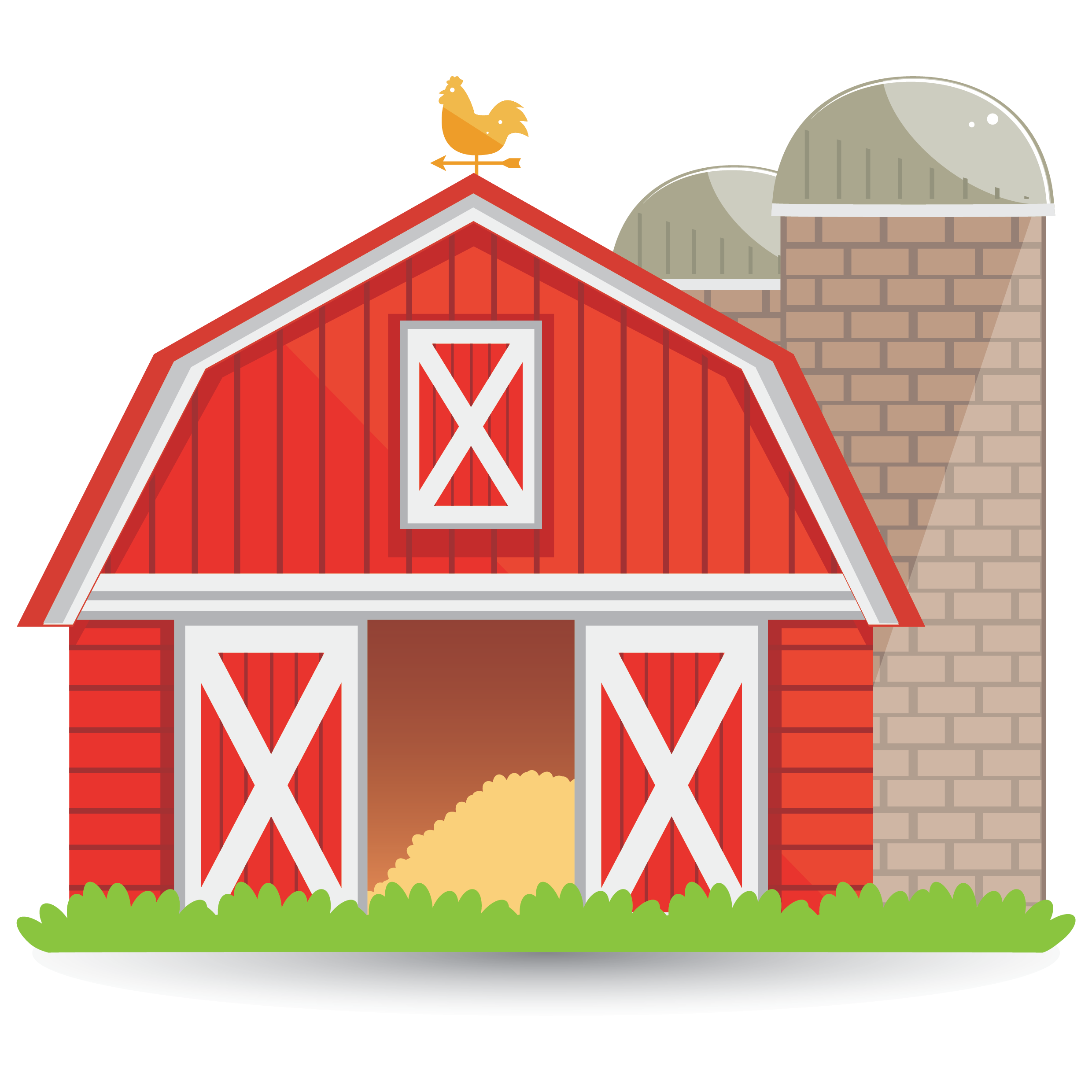 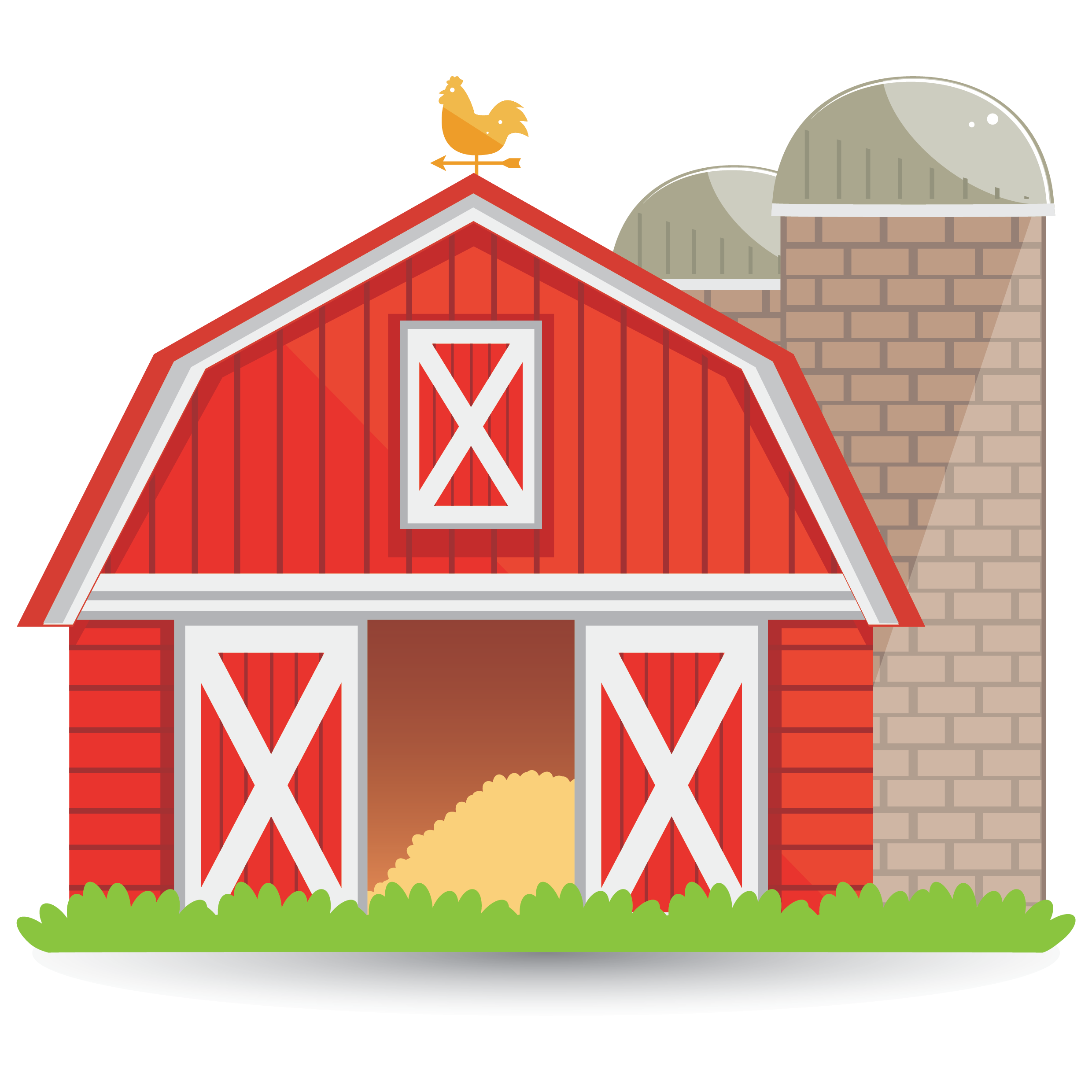 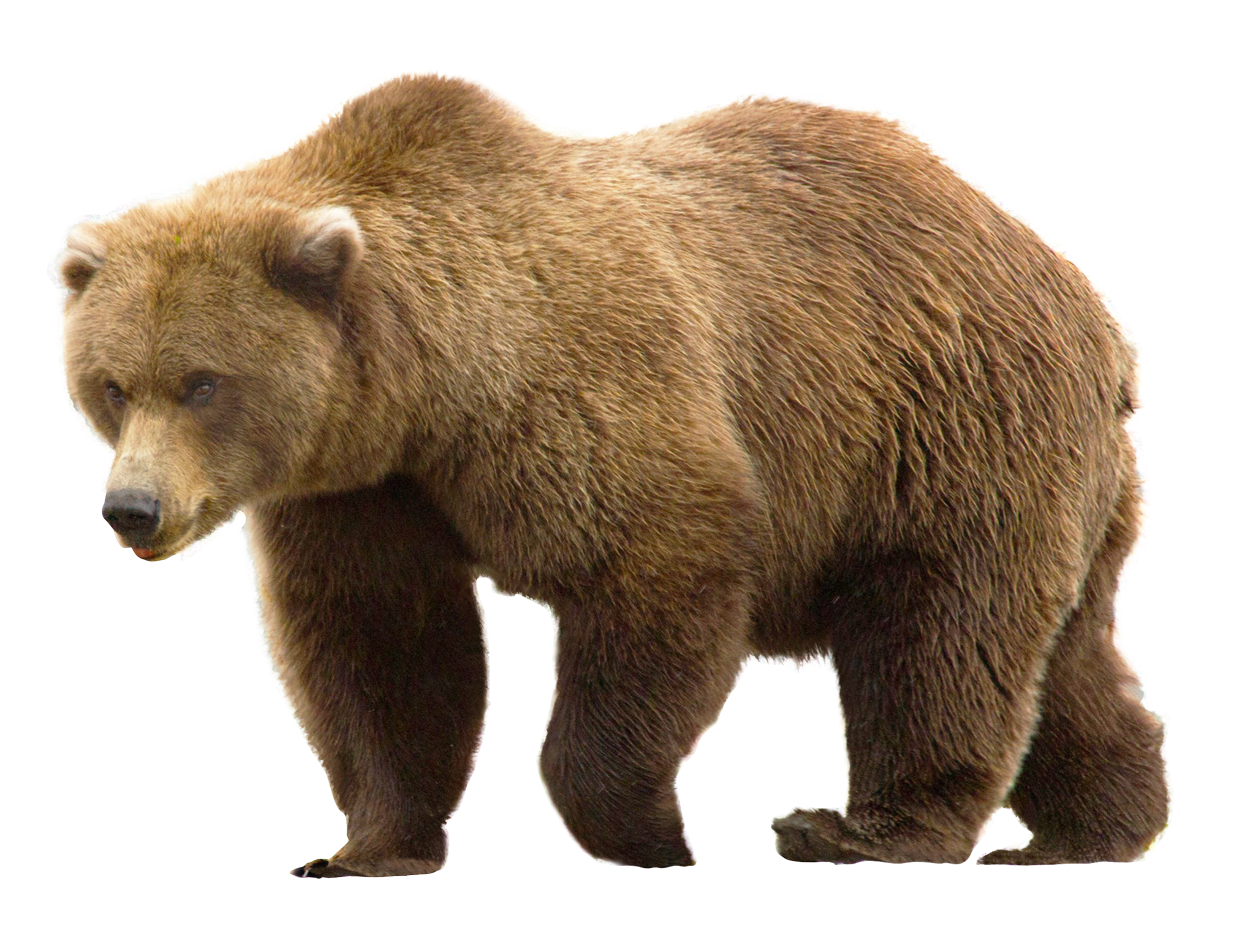 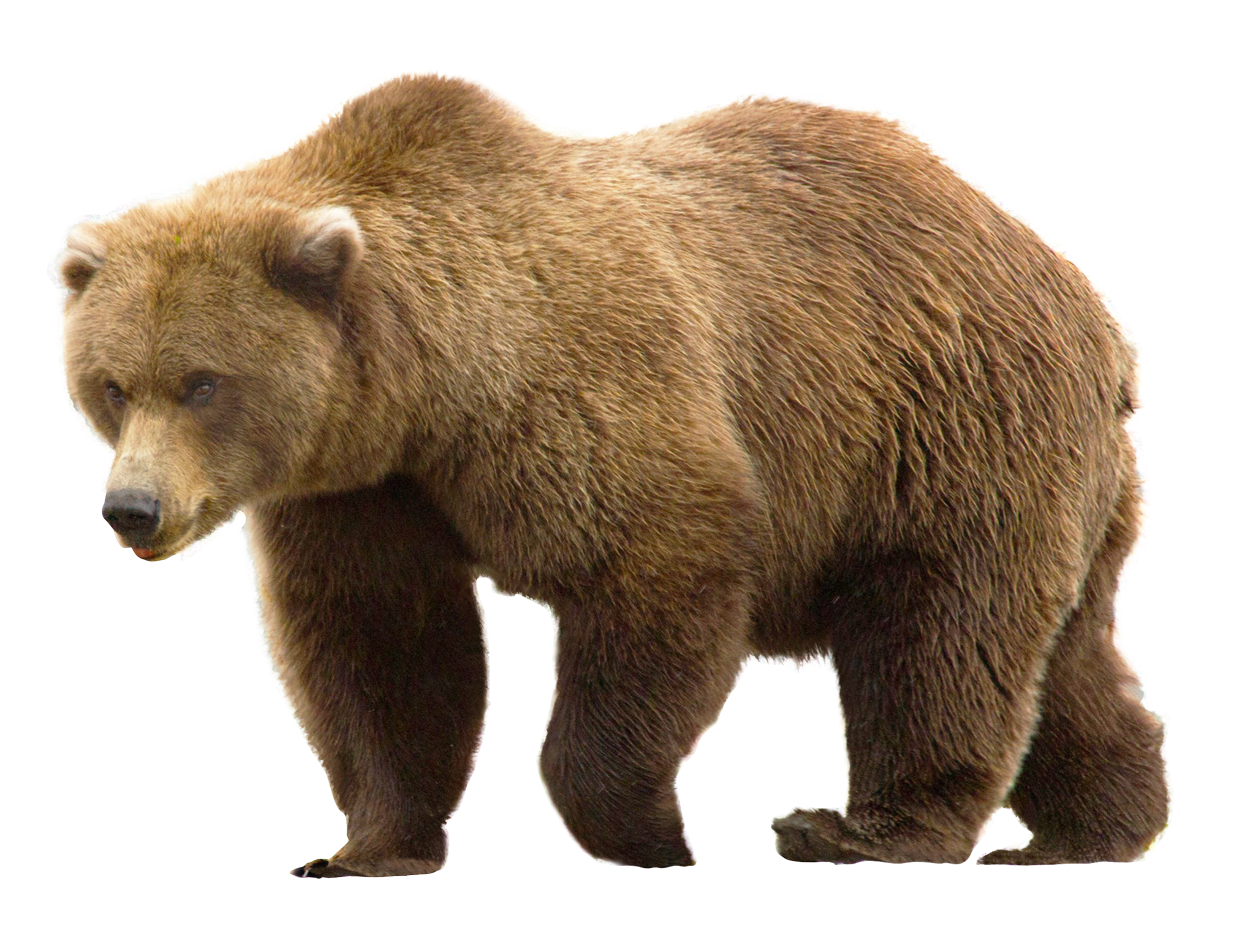 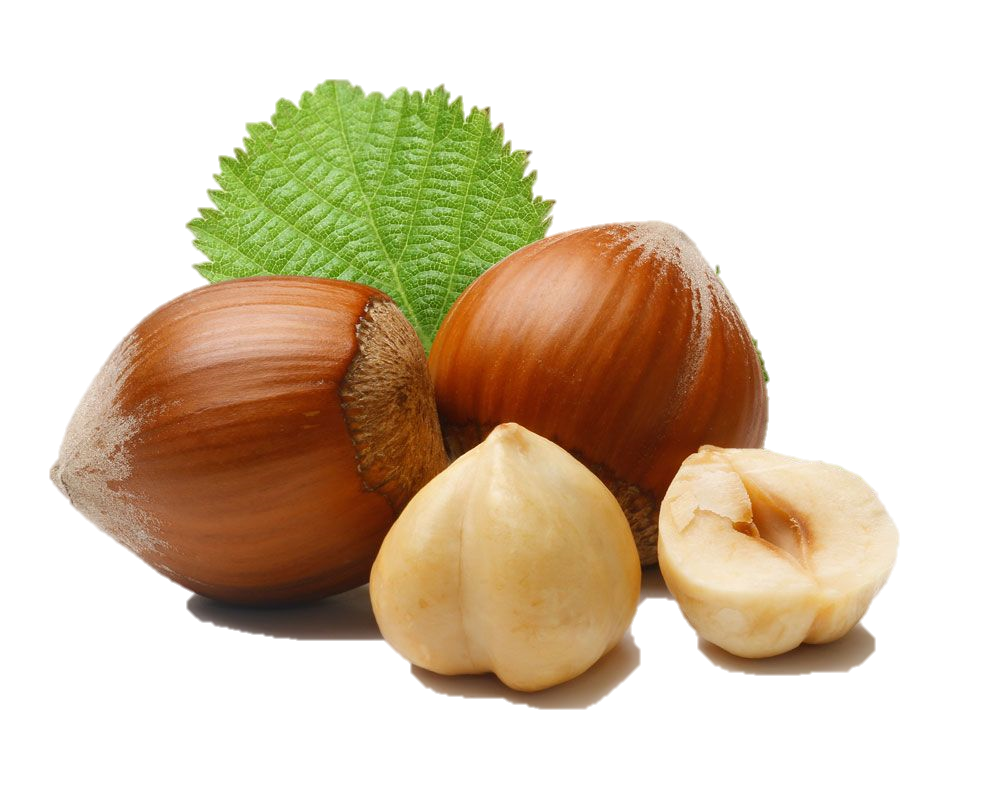 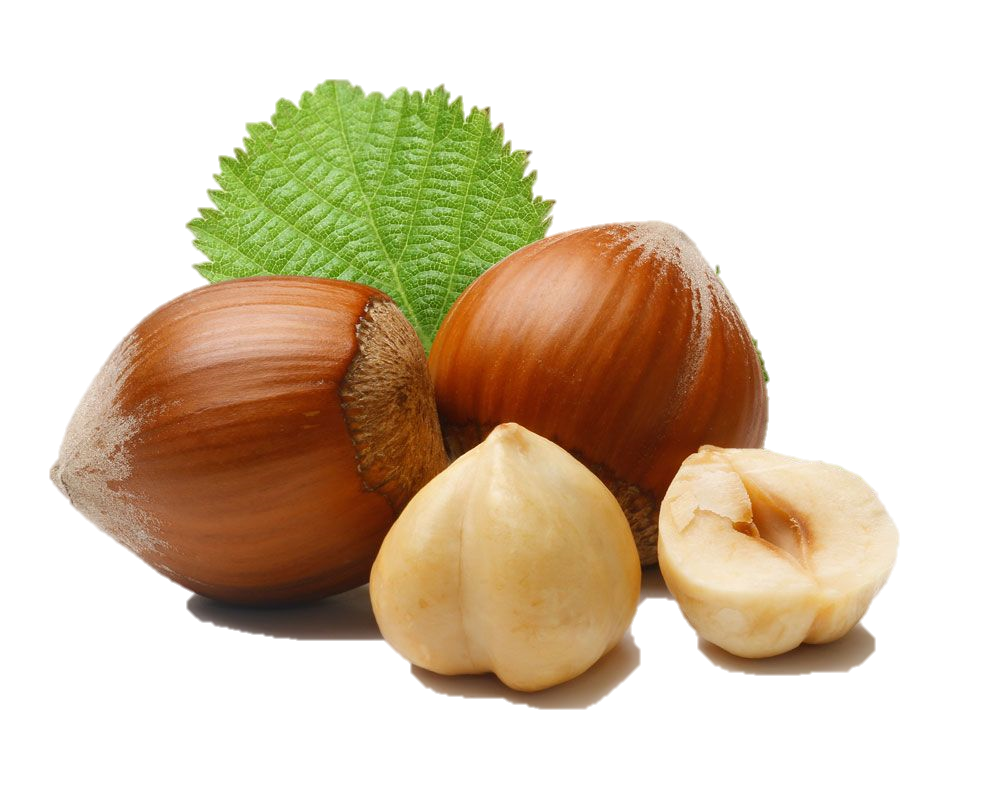 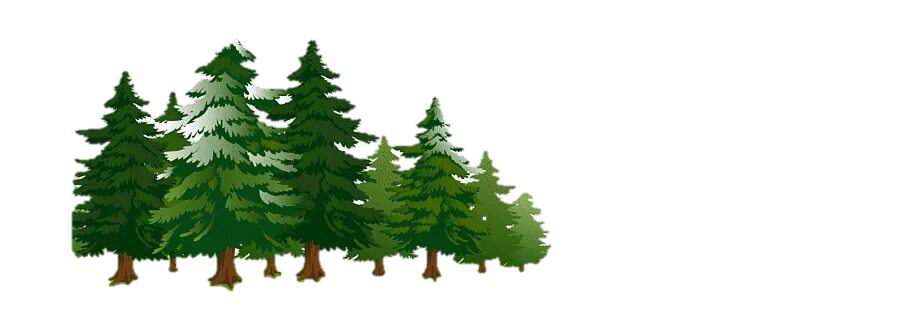 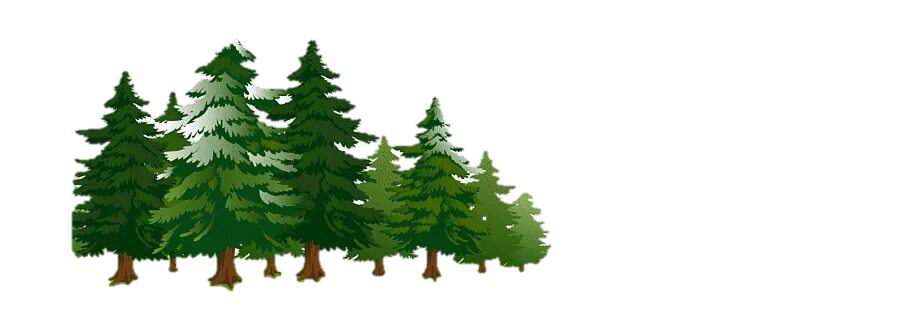 ВЕРНУТЬСЯ  К ЗАДАНИЮ
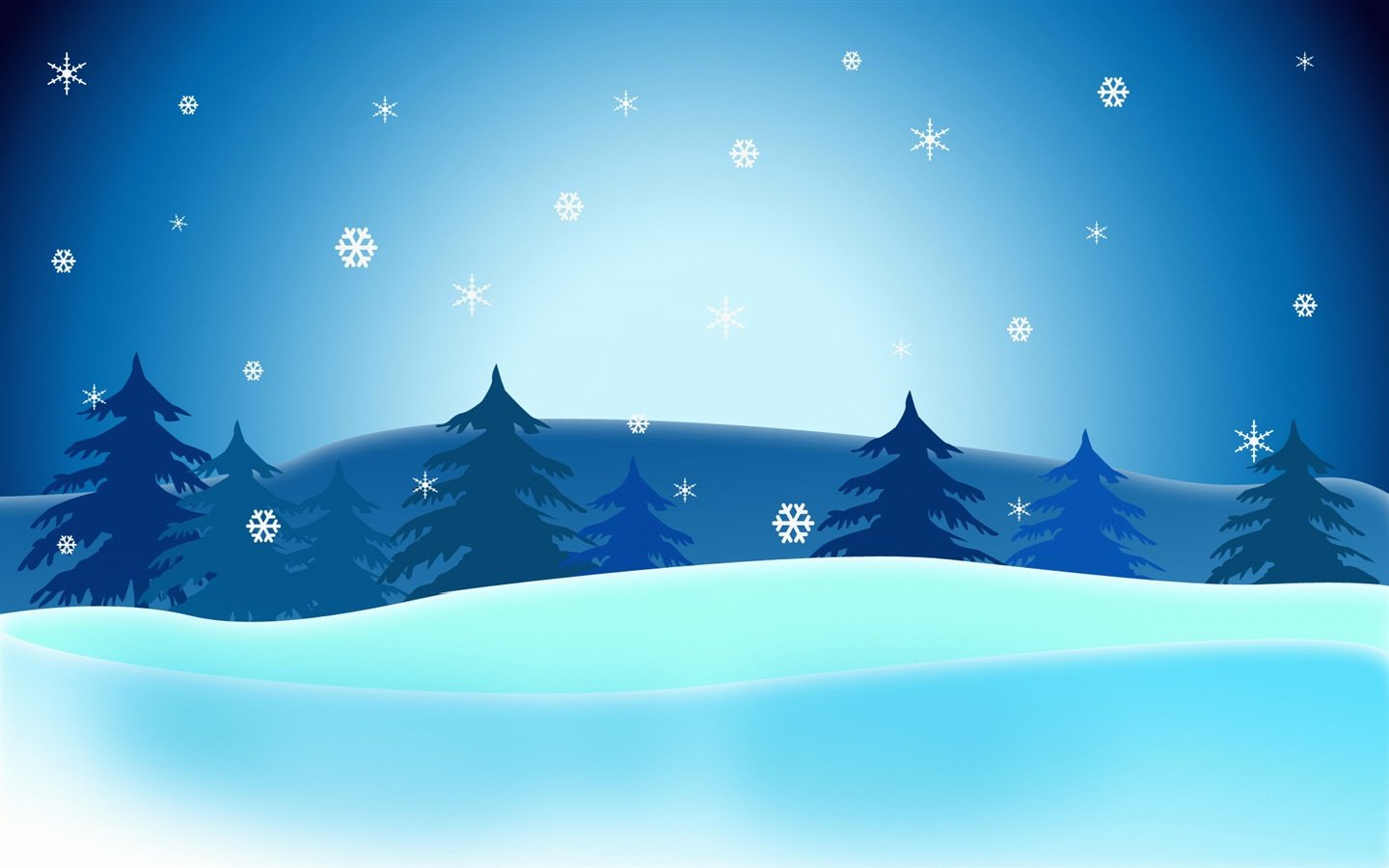 Части тела
Цвет?
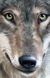 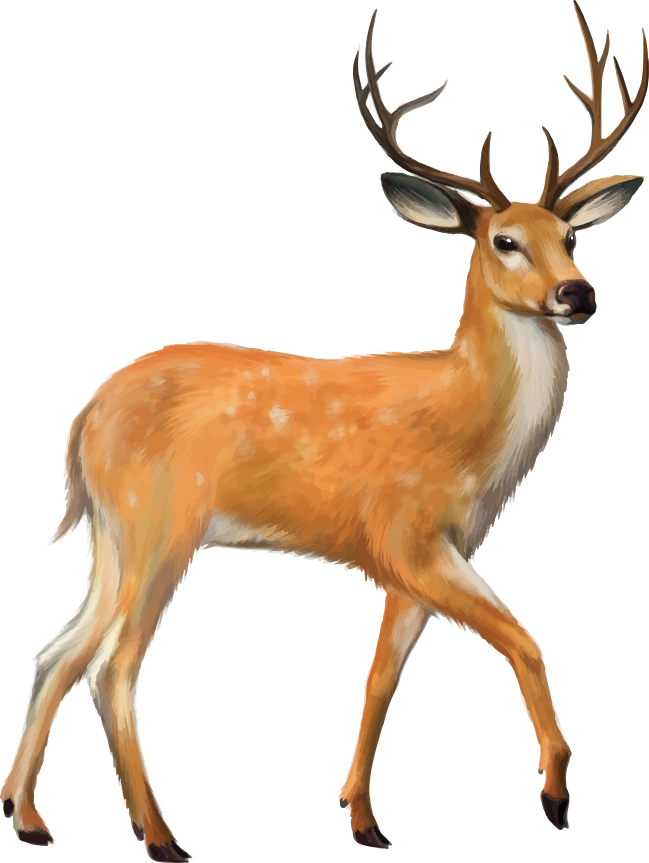 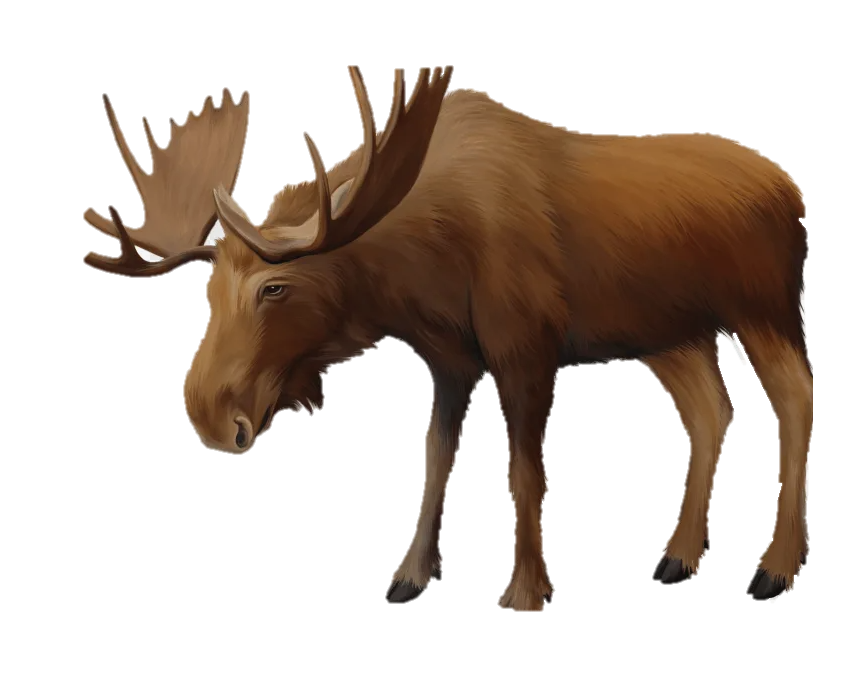 Кто
Чем покрыто
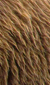 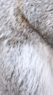 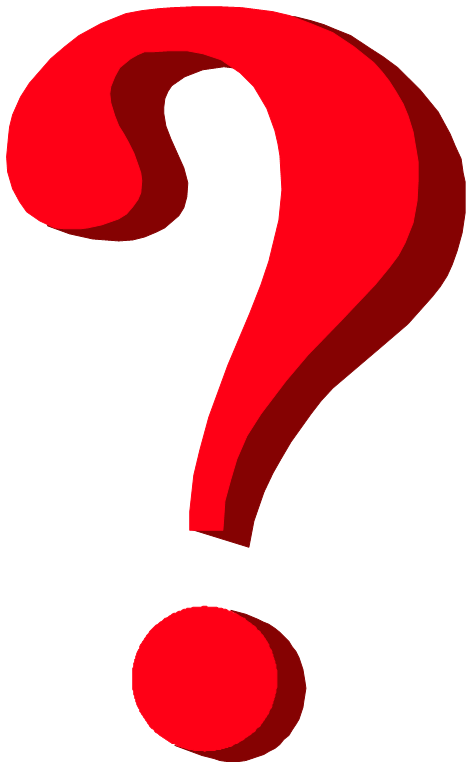 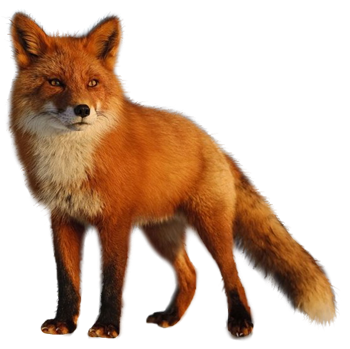 Чем питается?
Детеныши
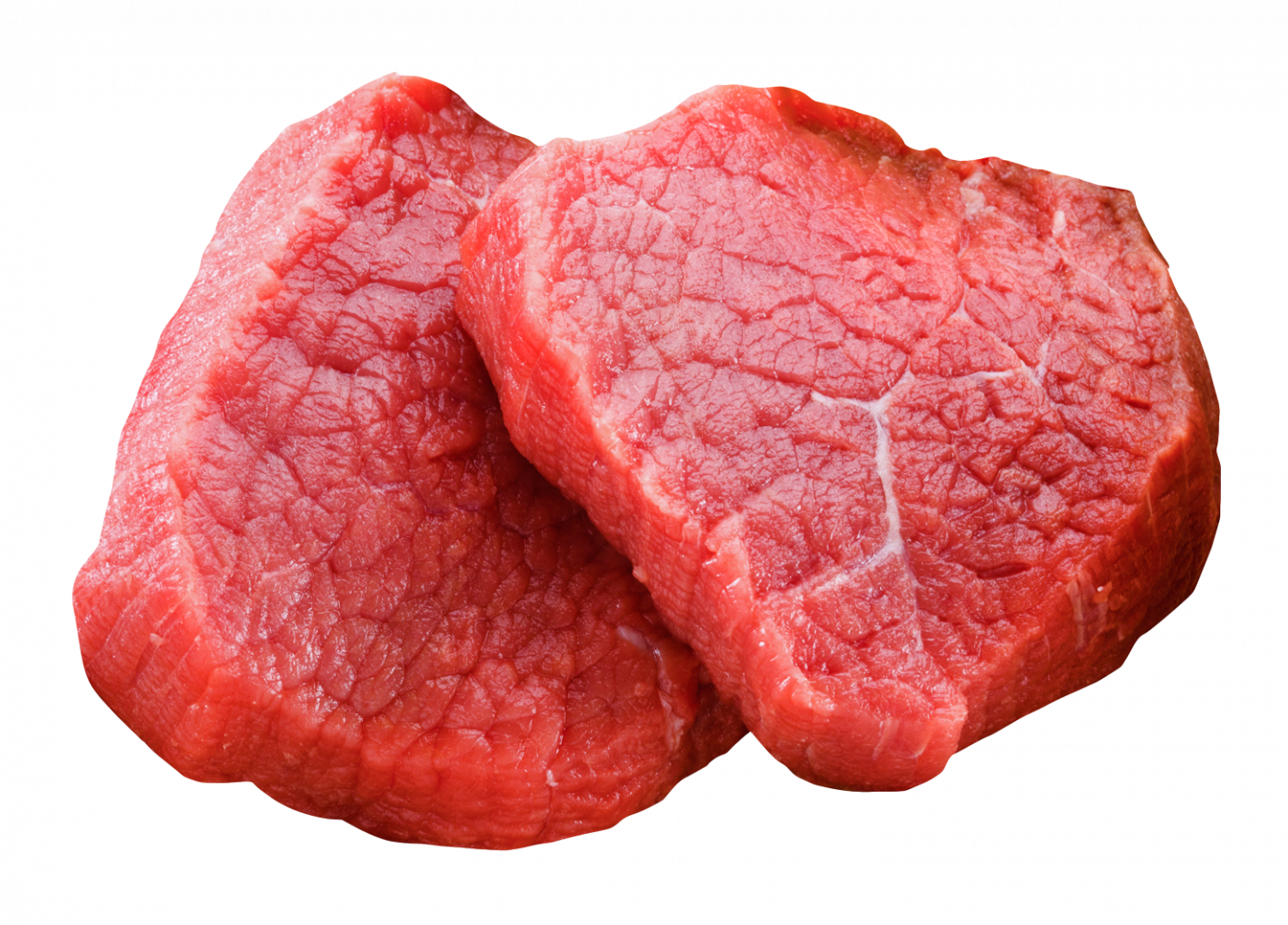 Где живет?
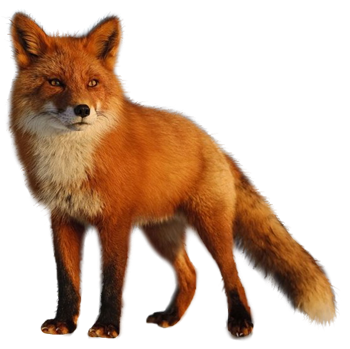 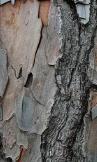 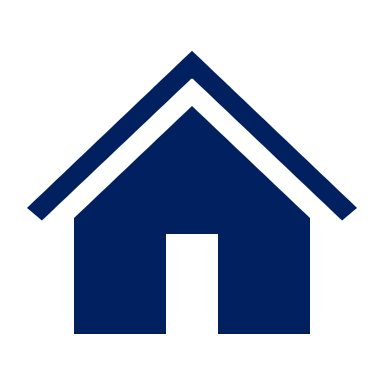 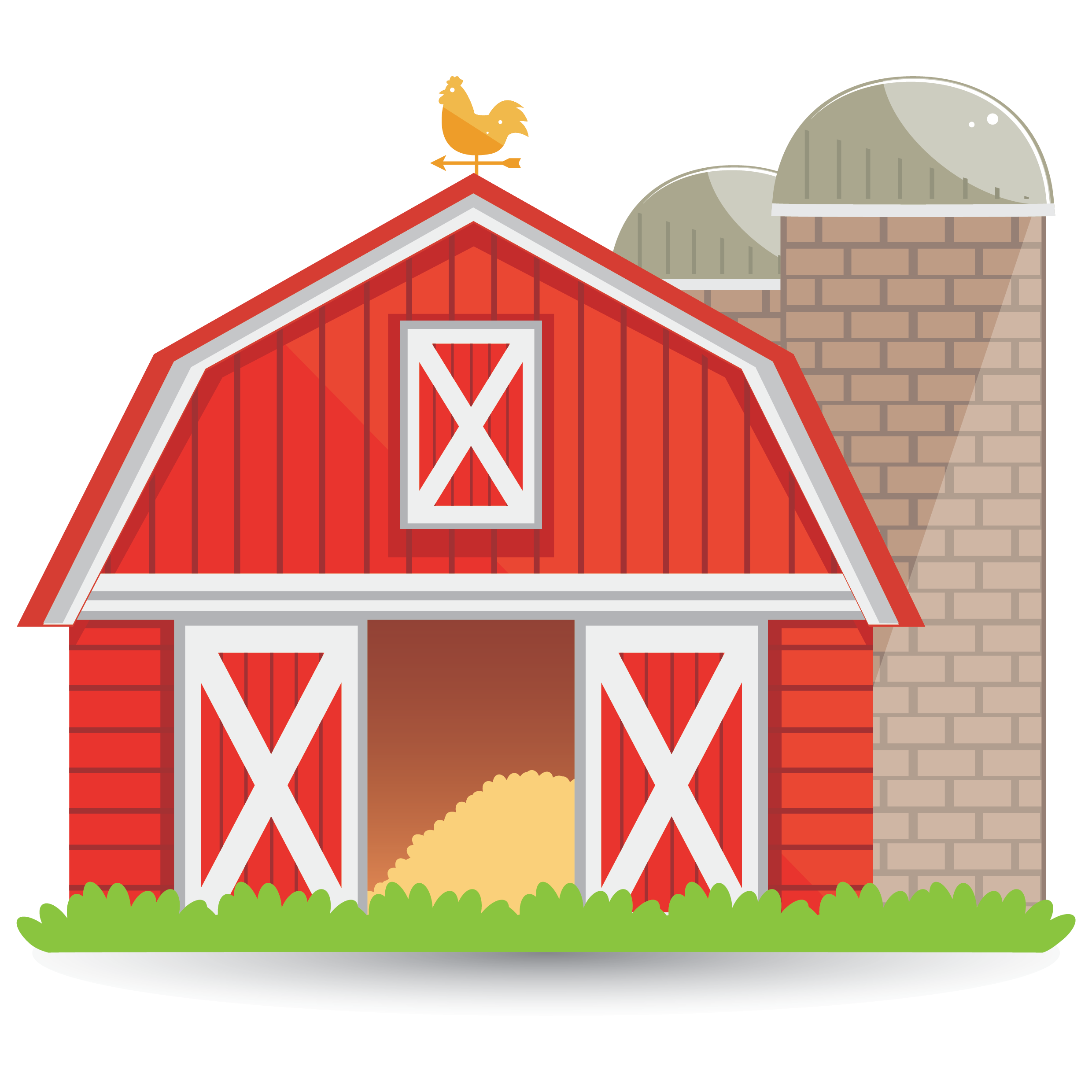 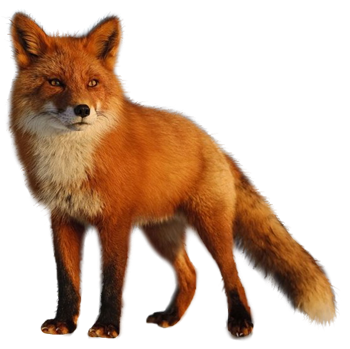 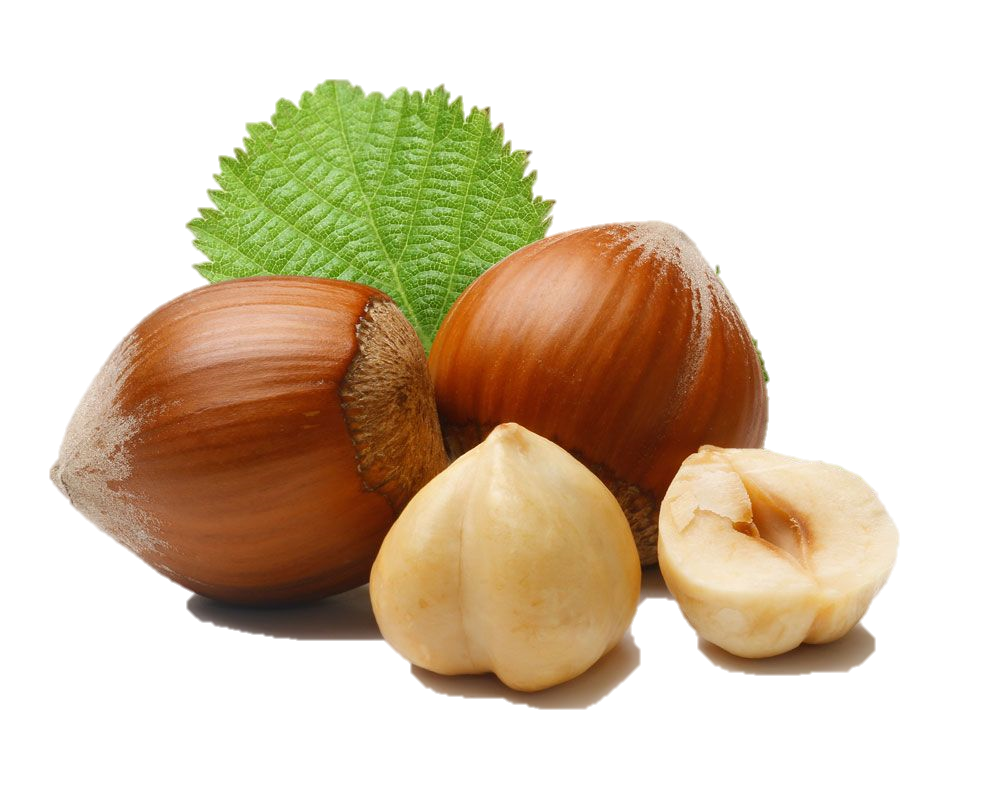 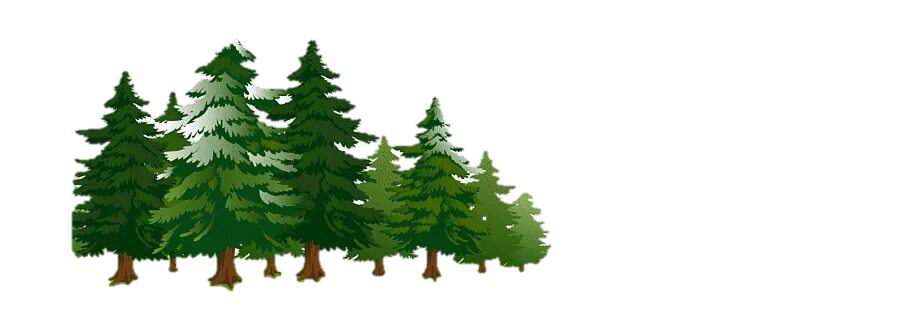 ВЕРНУТЬСЯ  К ЗАДАНИЮ
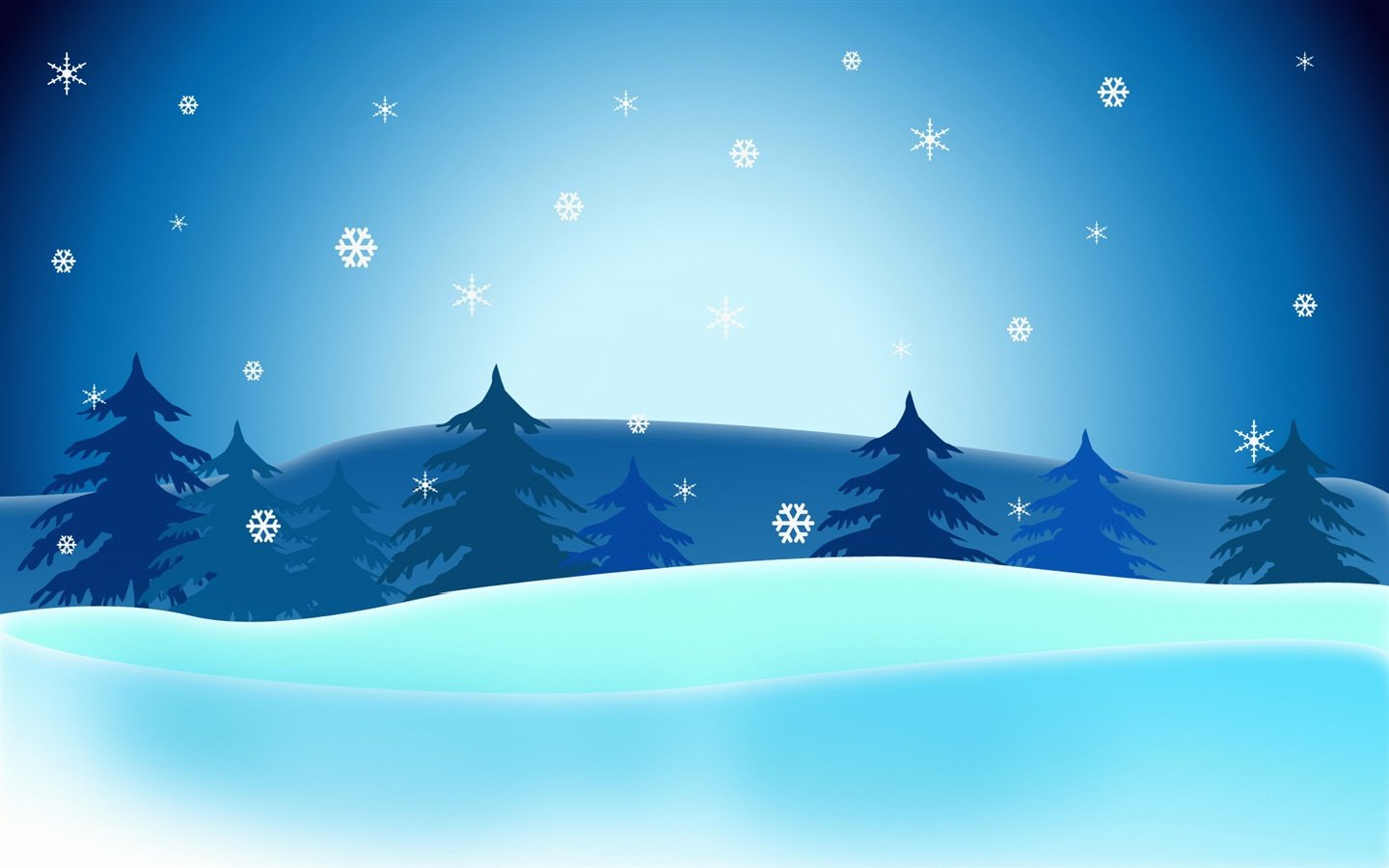 Части тела
Цвет?
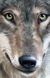 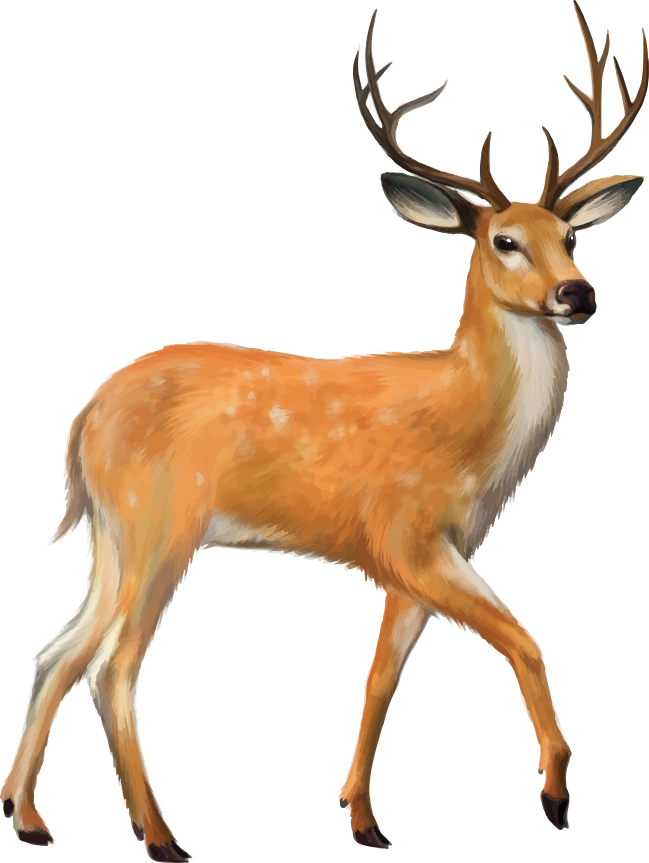 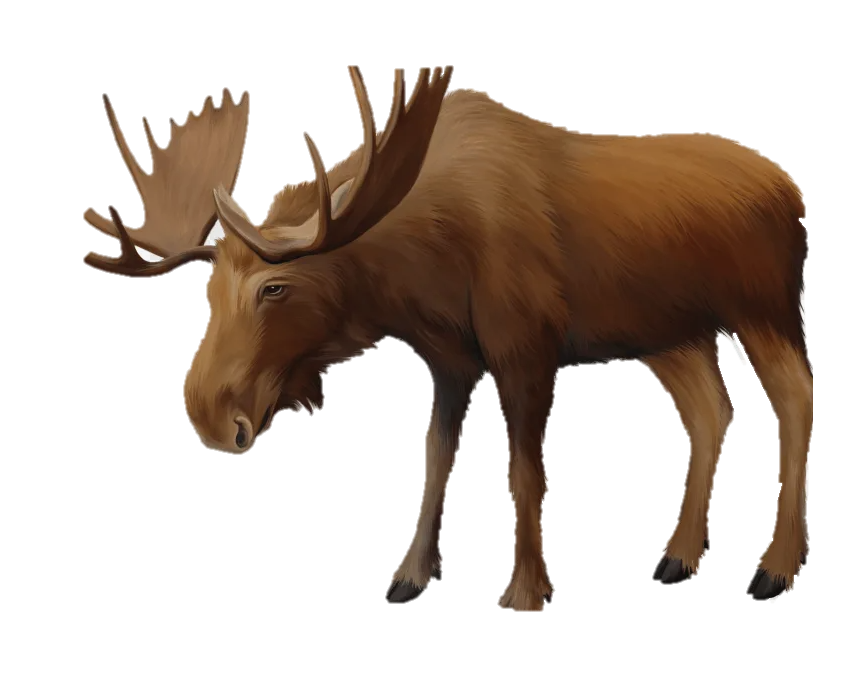 Кто
Чем покрыто
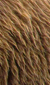 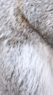 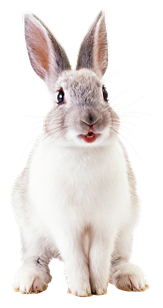 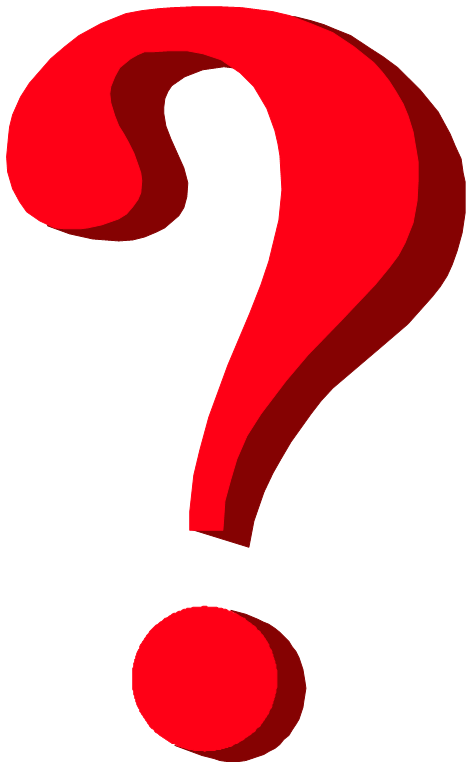 Чем питается?
Детеныши
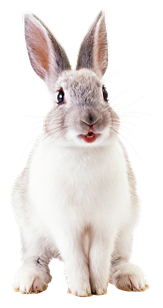 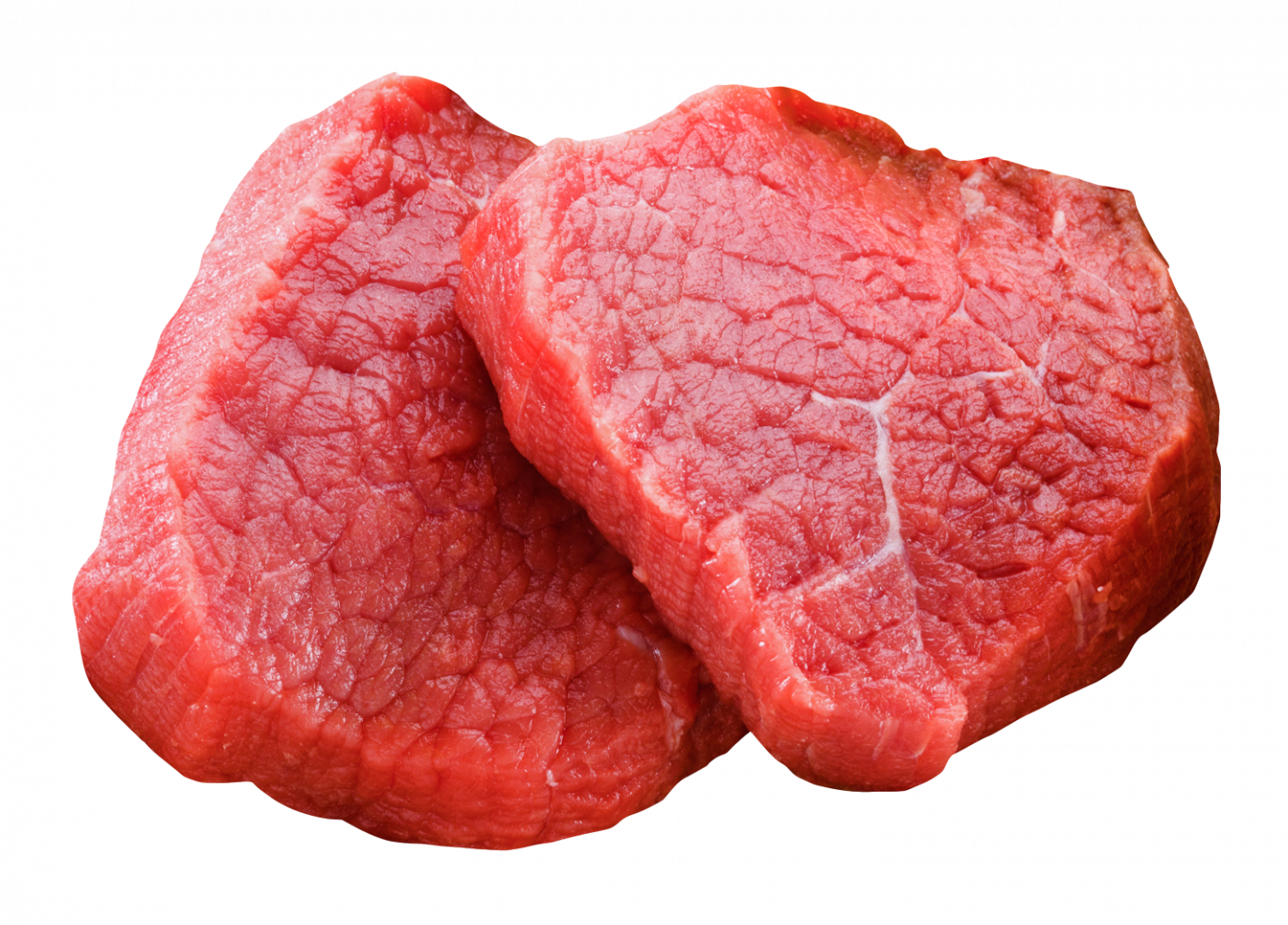 Где живет?
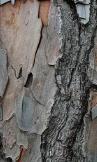 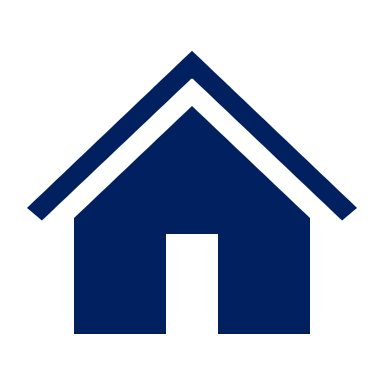 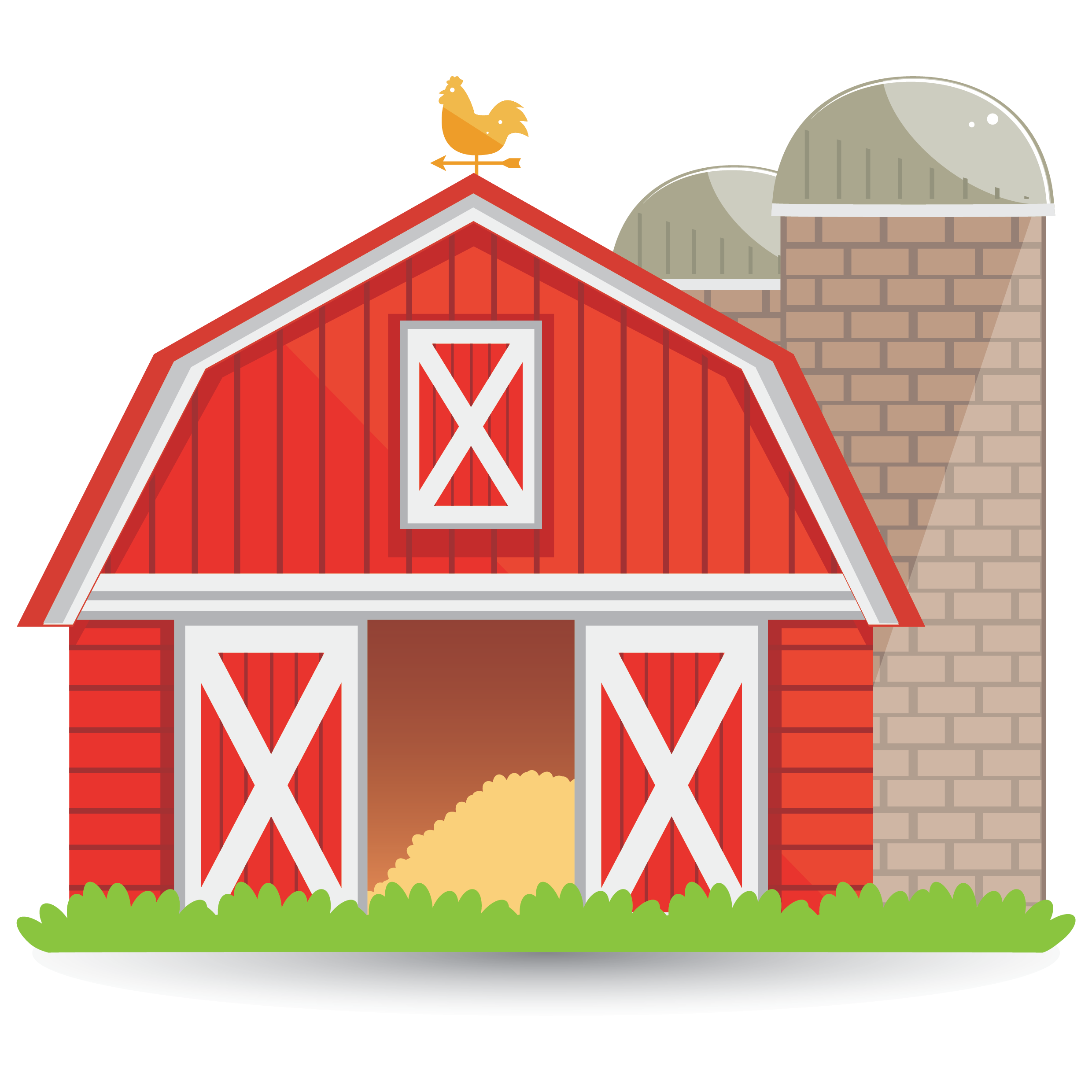 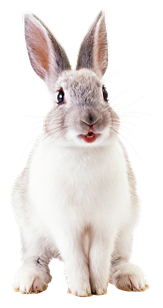 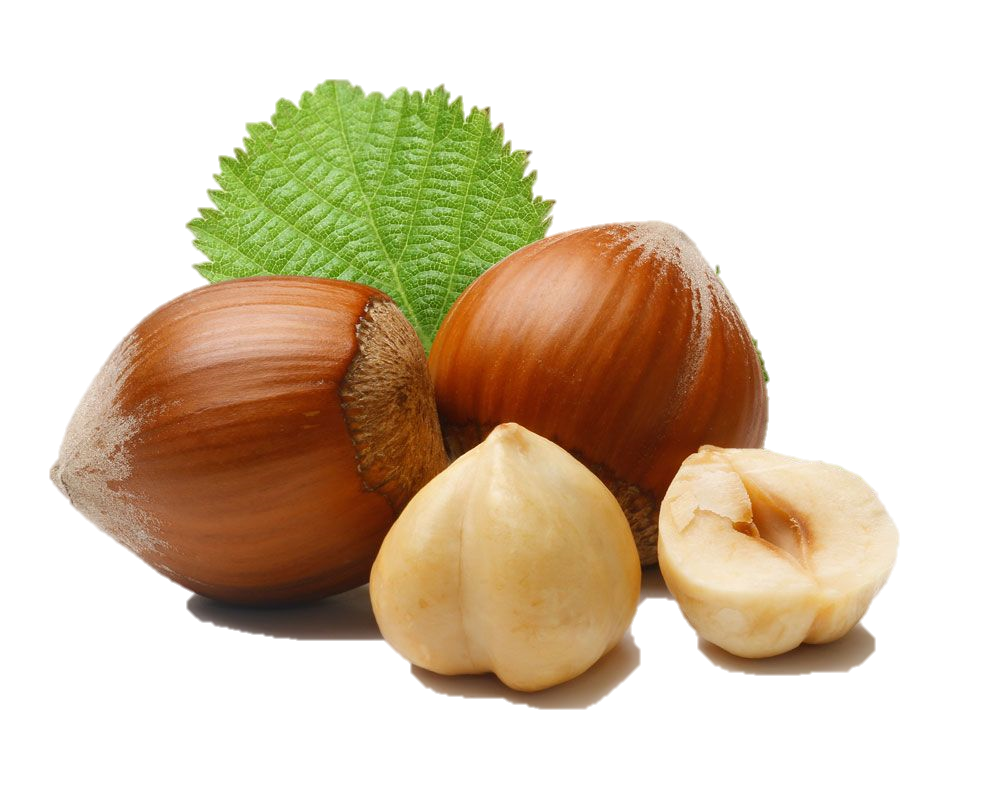 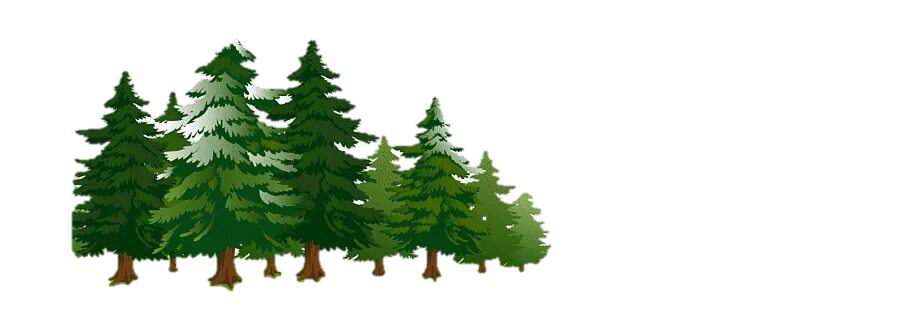 ВЕРНУТЬСЯ  К ЗАДАНИЮ
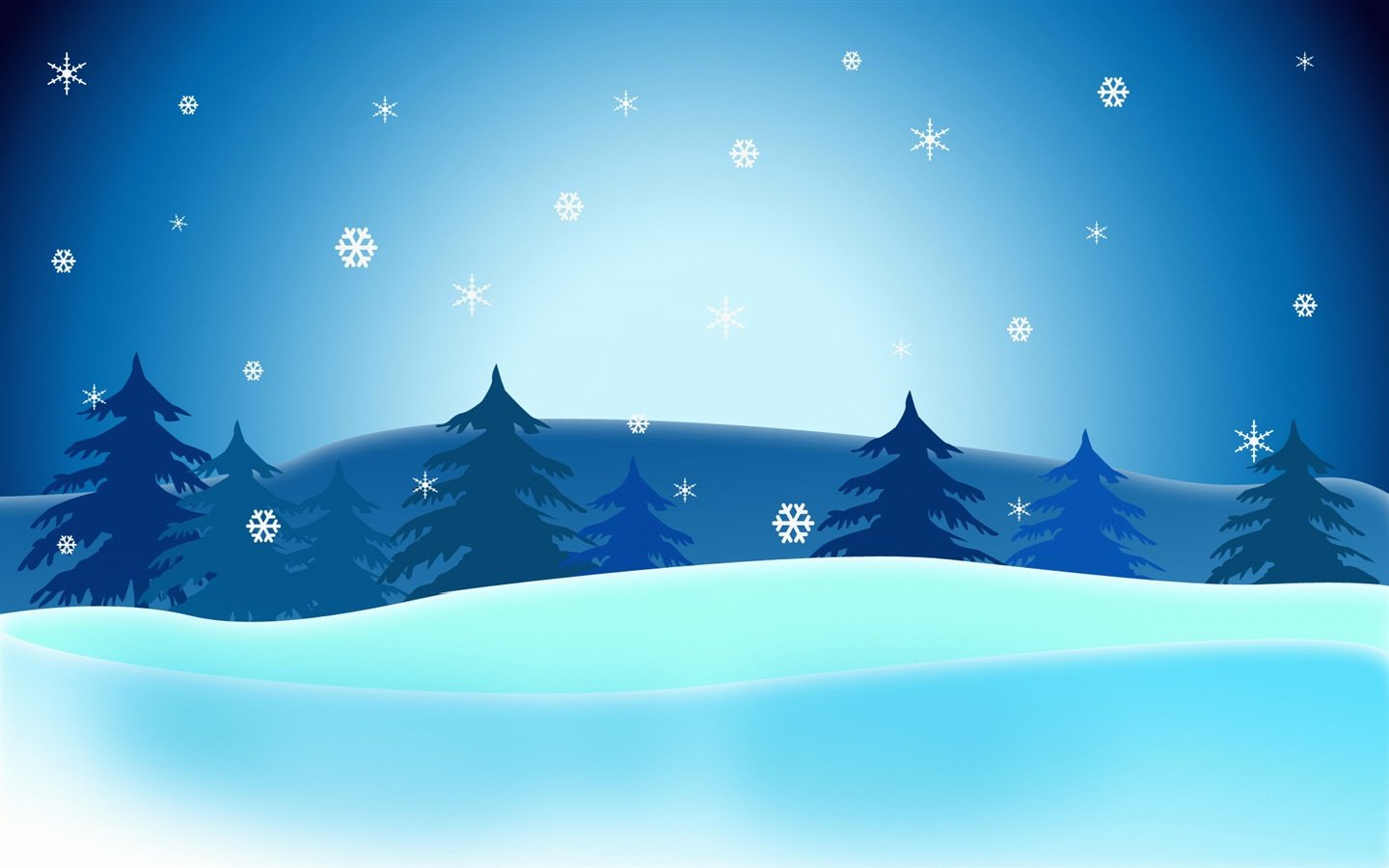 Части тела
Цвет?
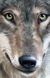 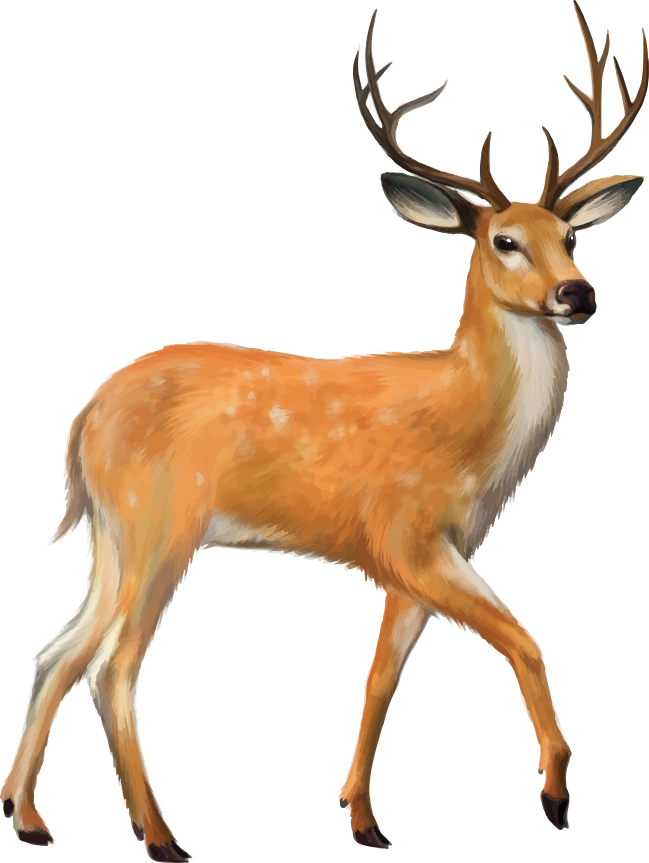 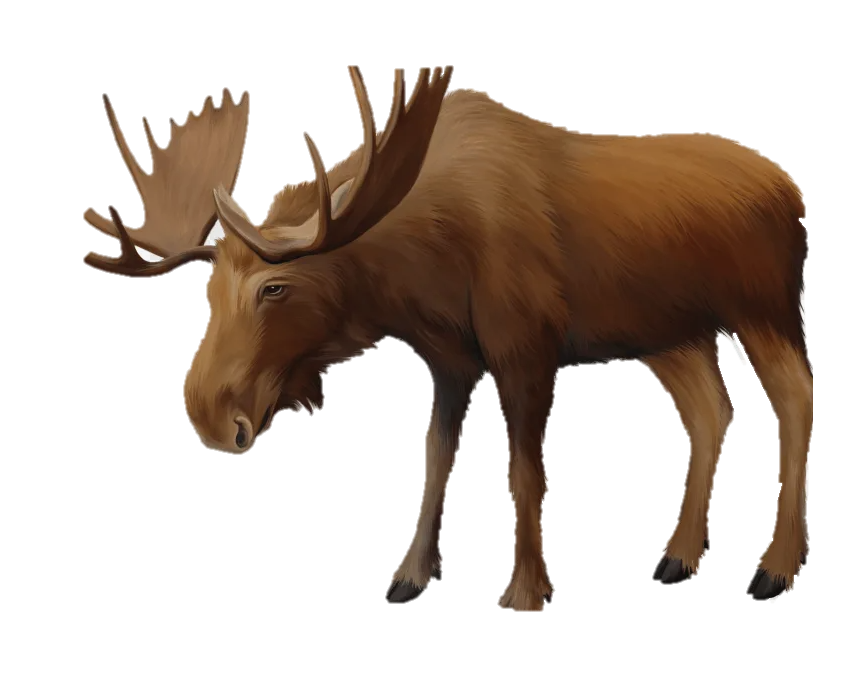 Кто
Чем покрыто
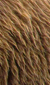 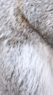 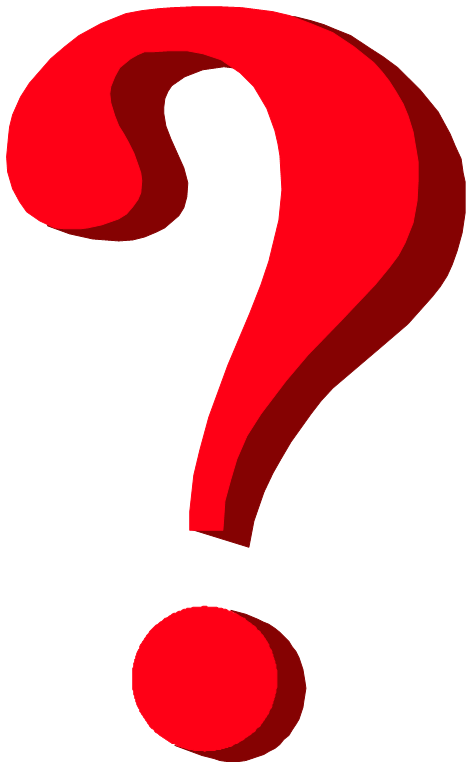 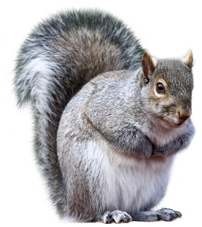 Чем питается?
Детеныши
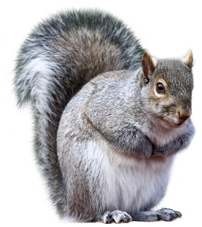 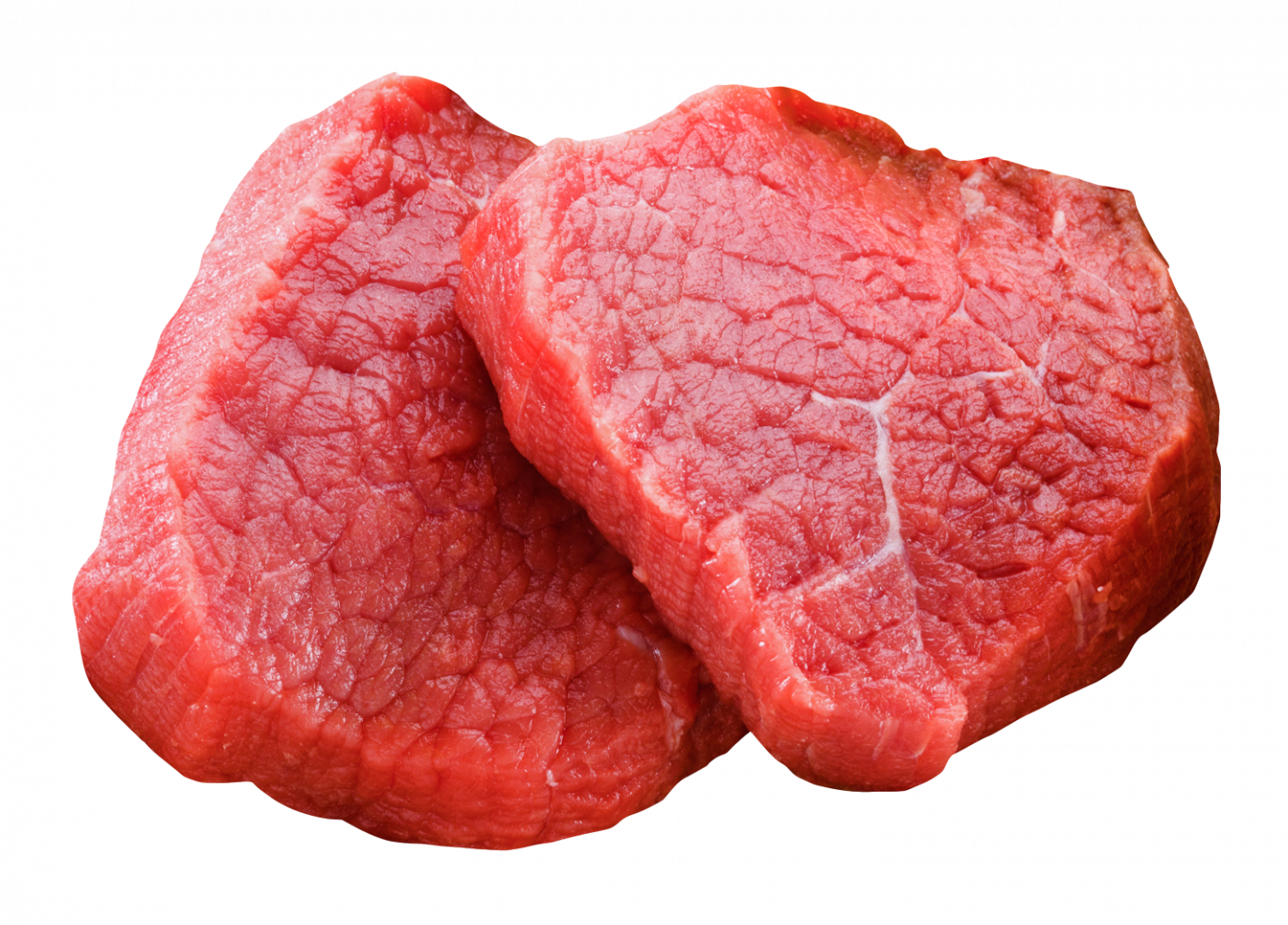 Где живет?
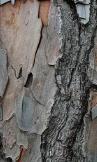 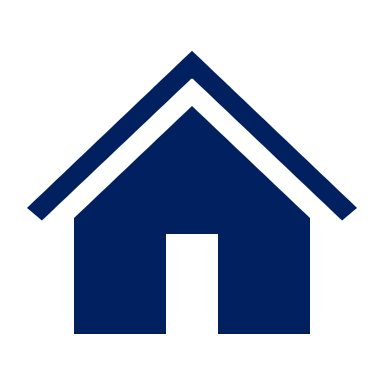 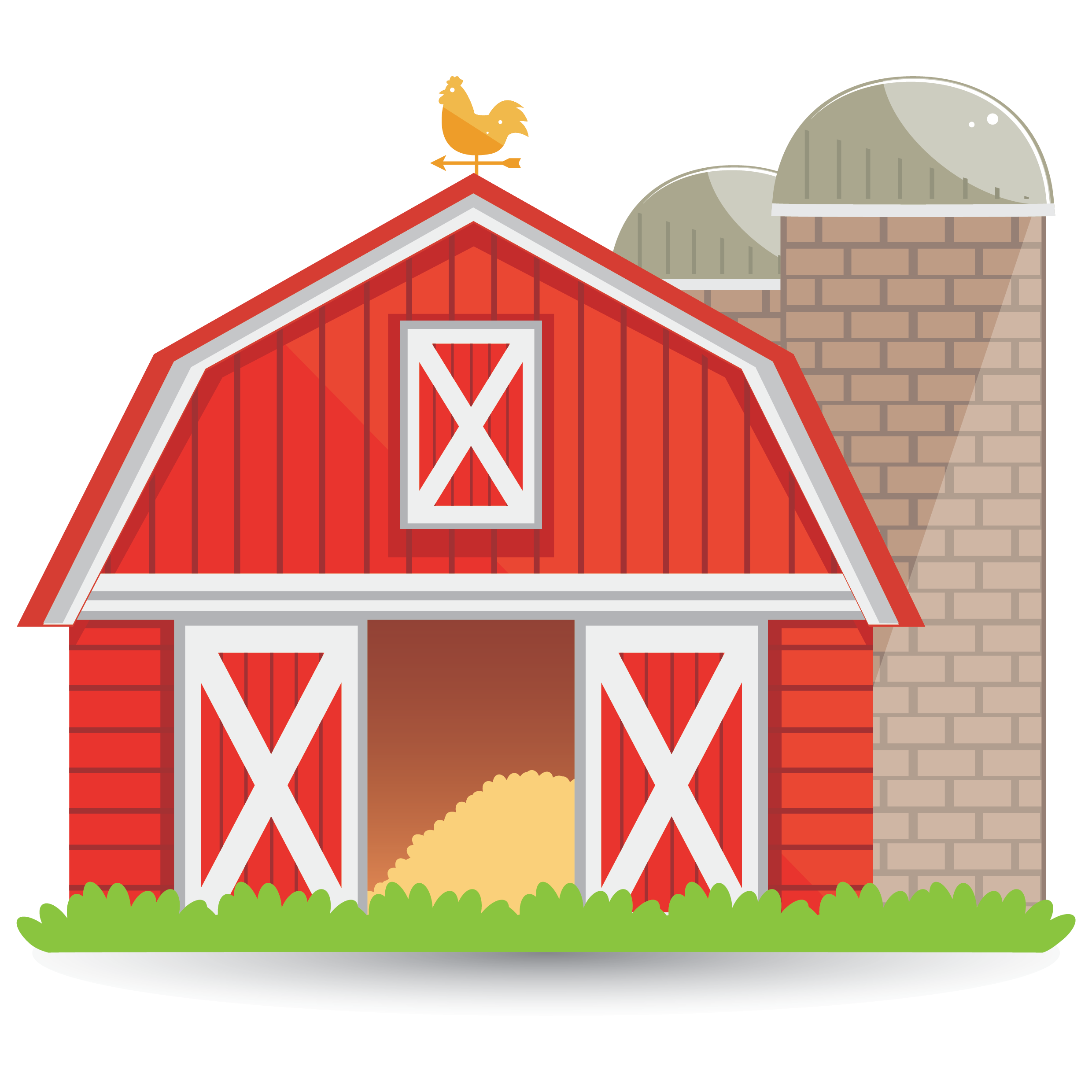 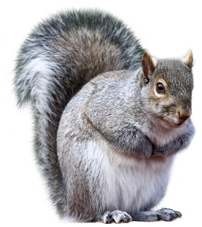 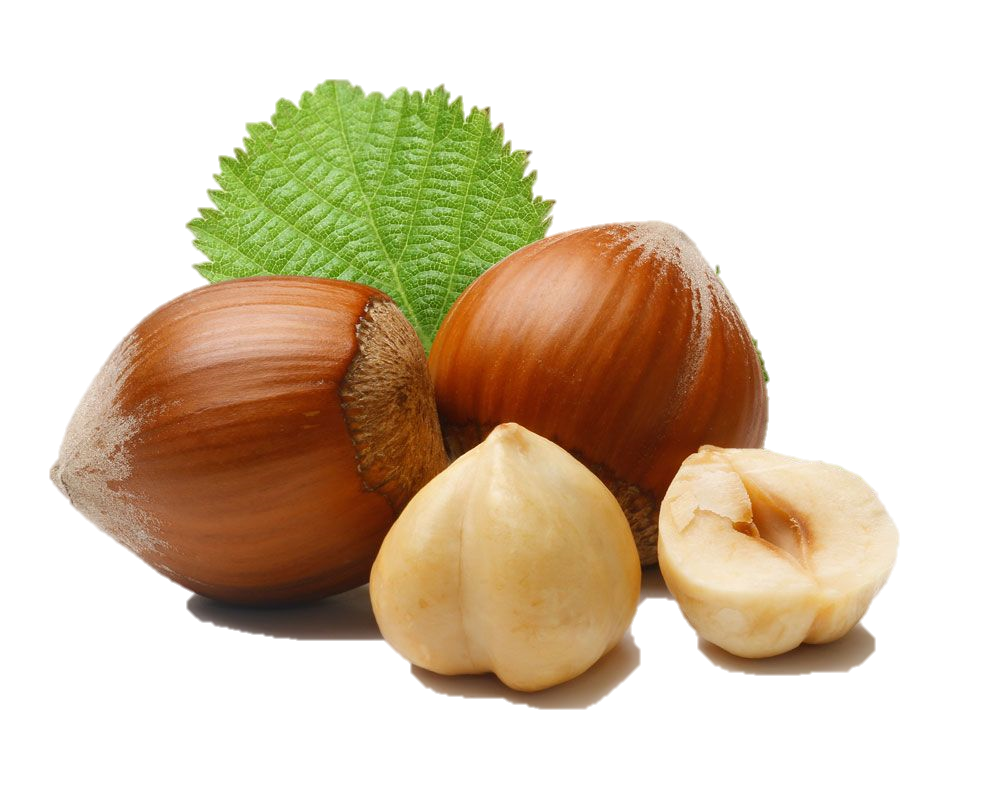 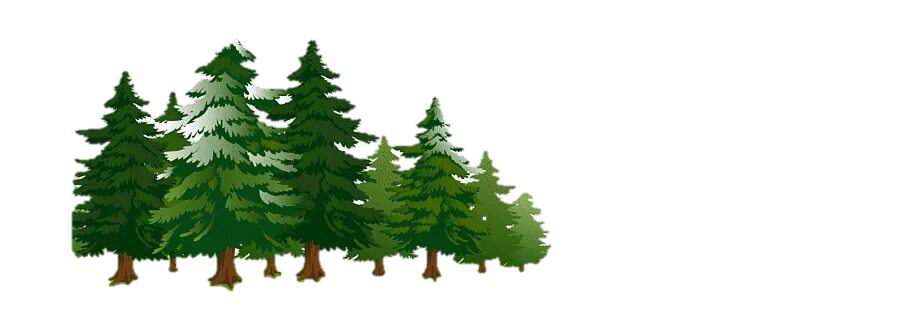 ВЕРНУТЬСЯ  К ЗАДАНИЮ
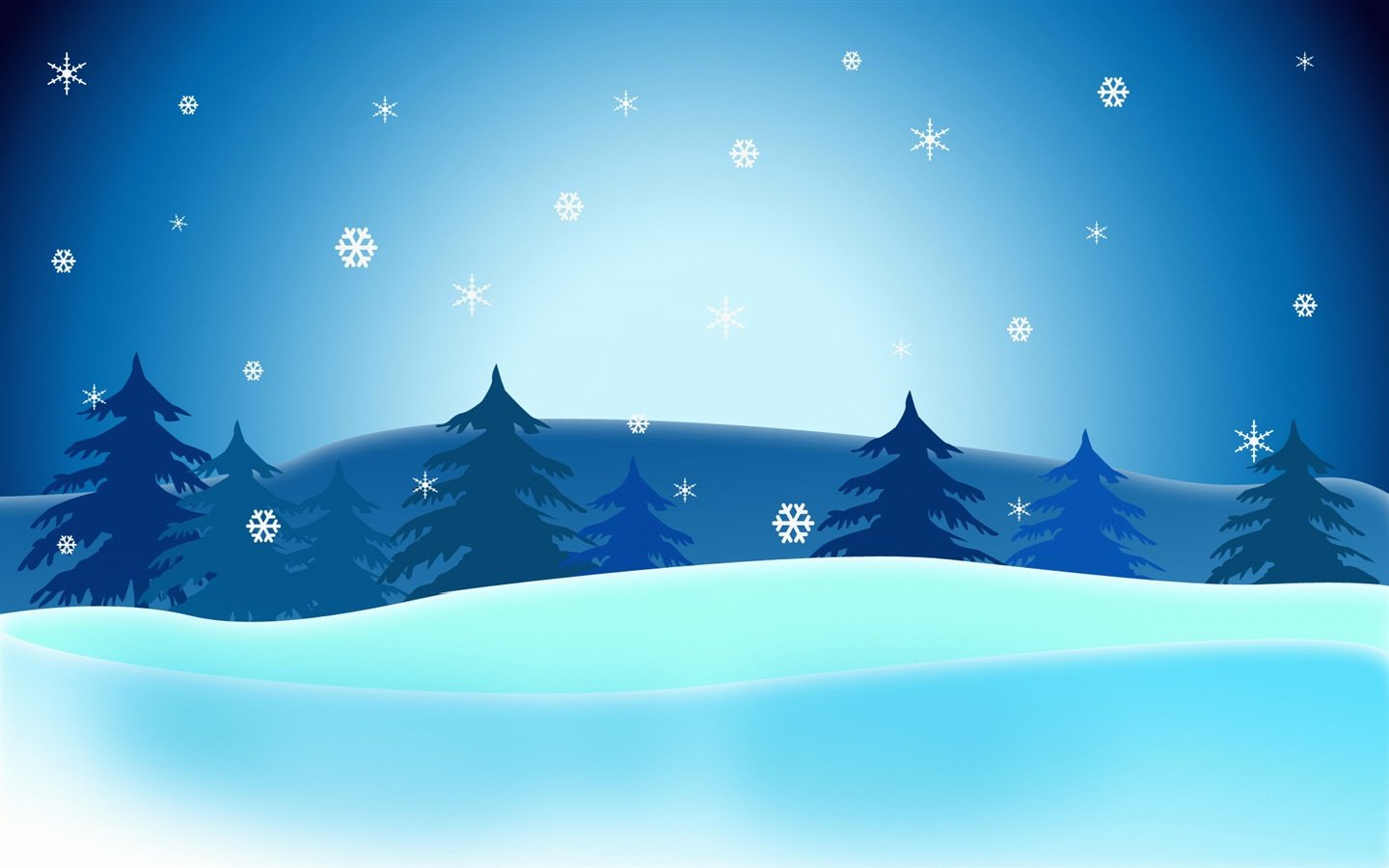 Части тела
Цвет?
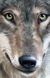 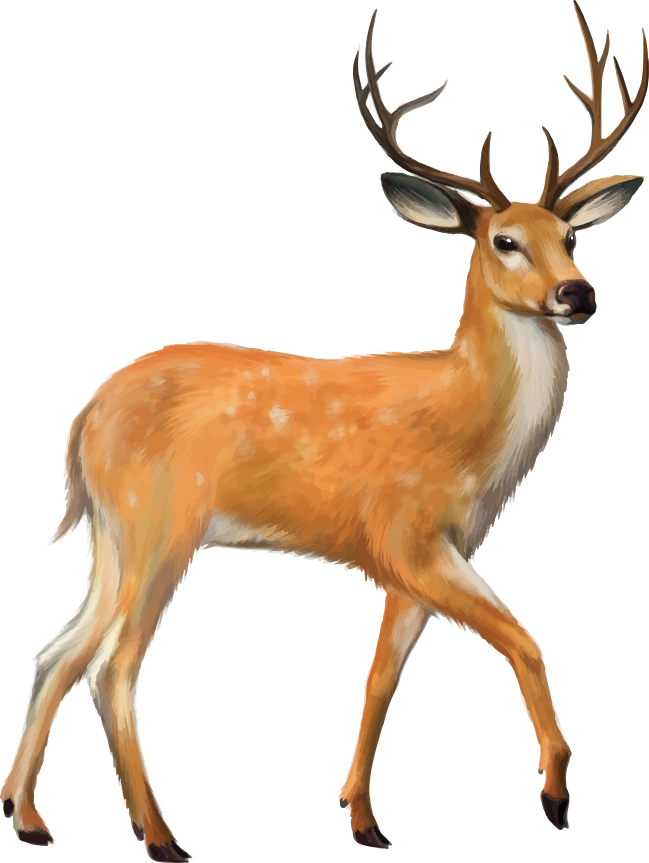 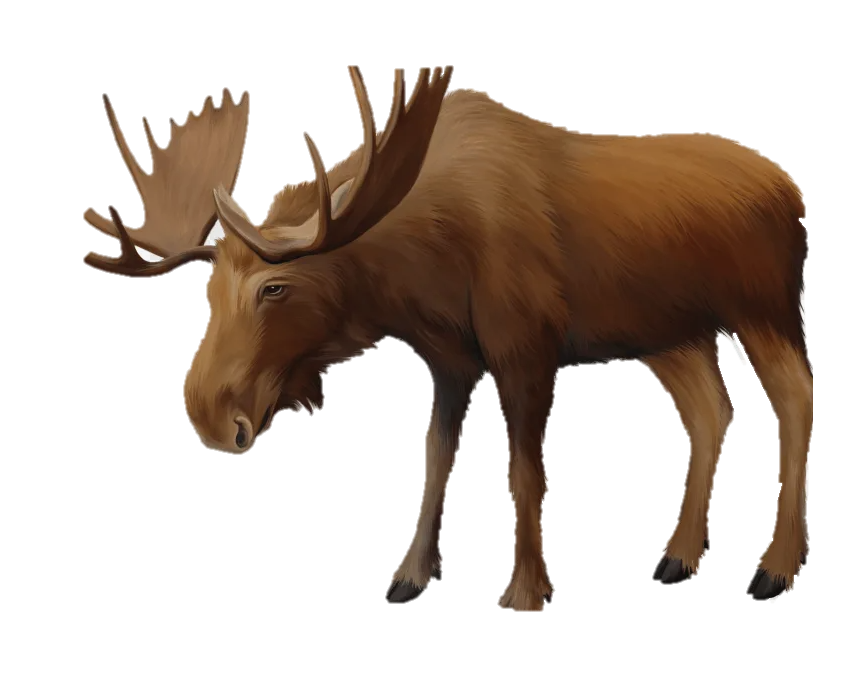 Кто
Чем покрыто
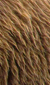 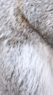 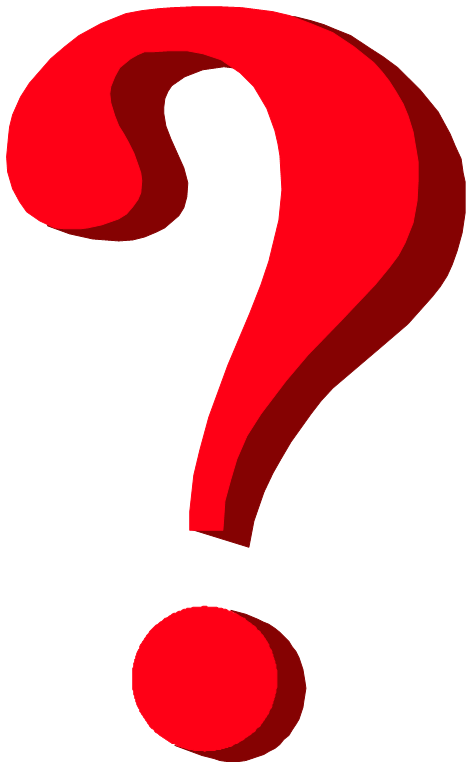 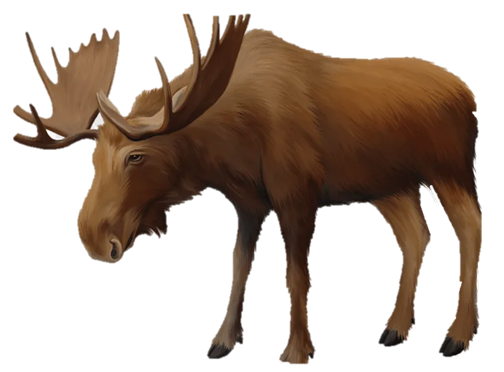 Чем питается?
Детеныши
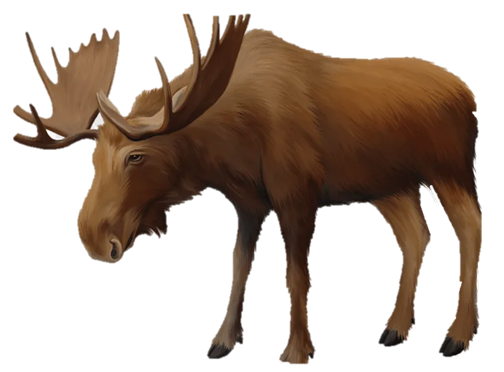 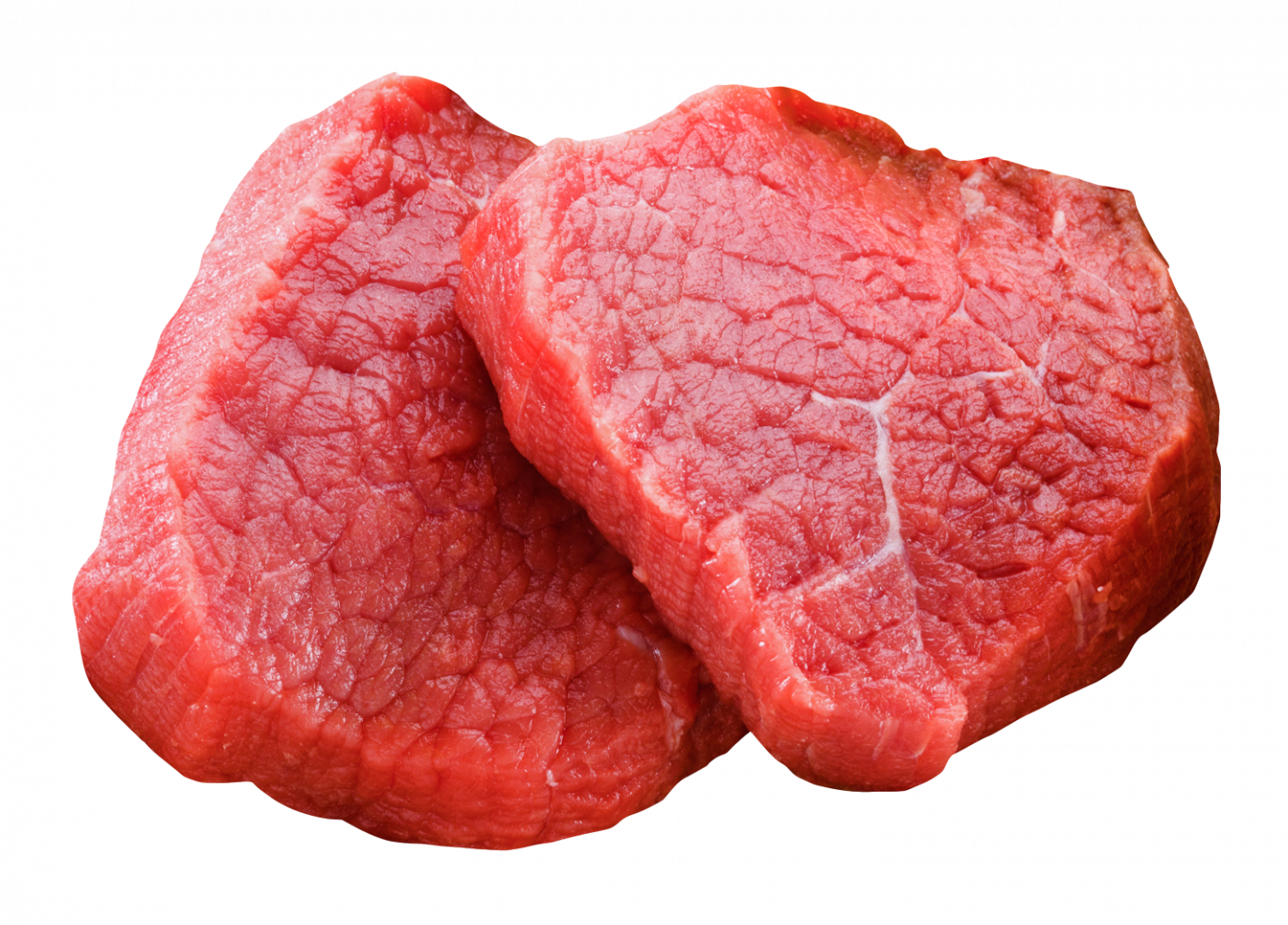 Где живет?
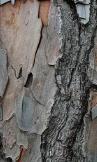 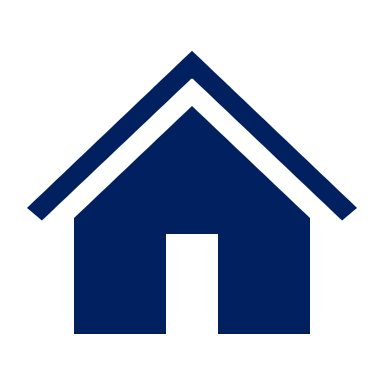 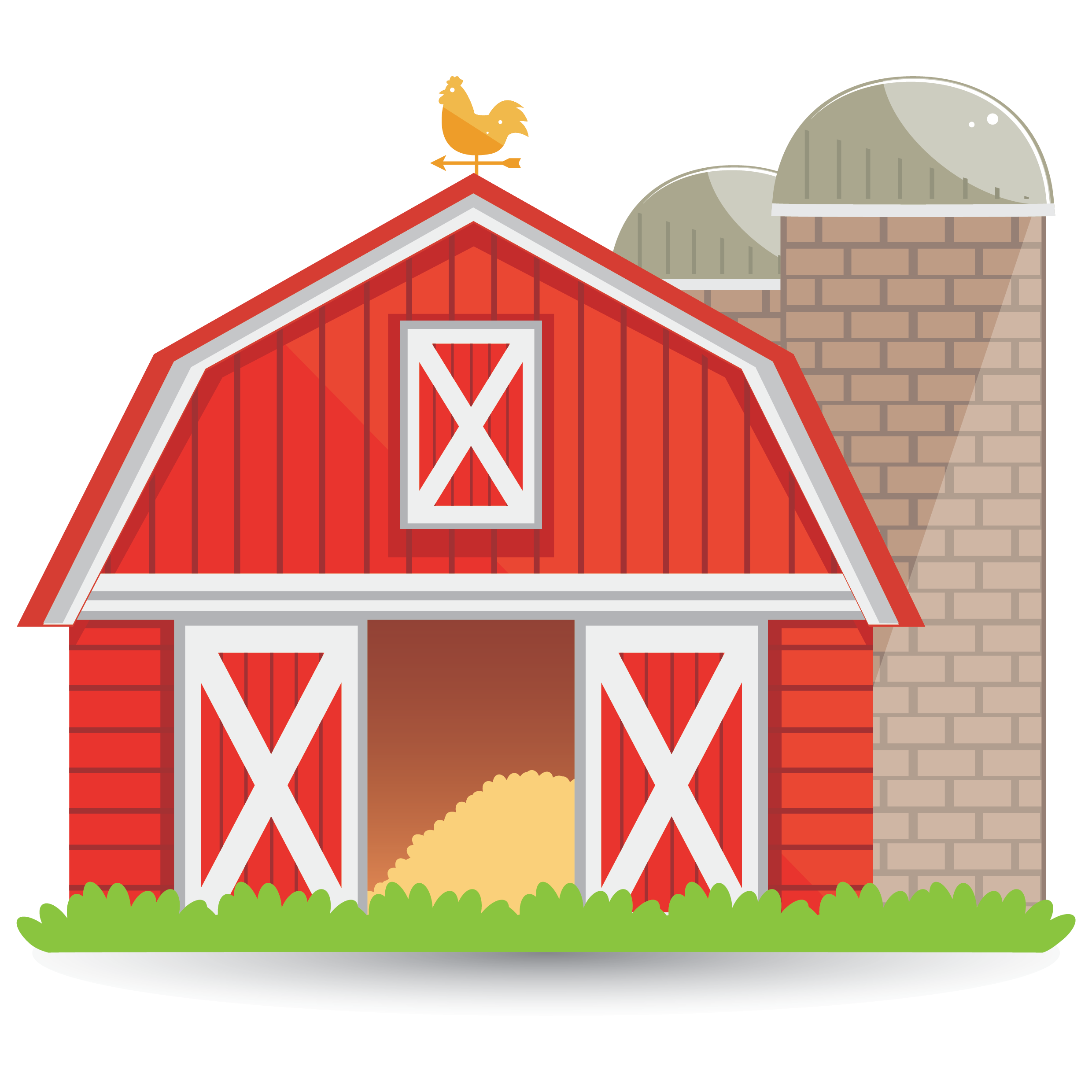 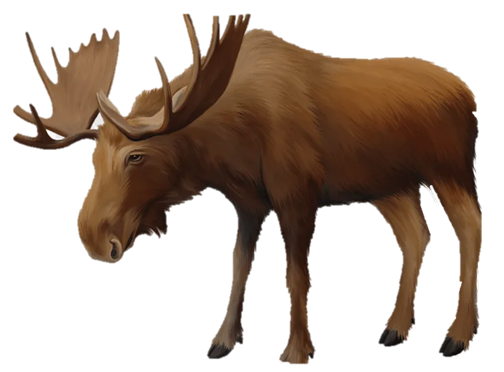 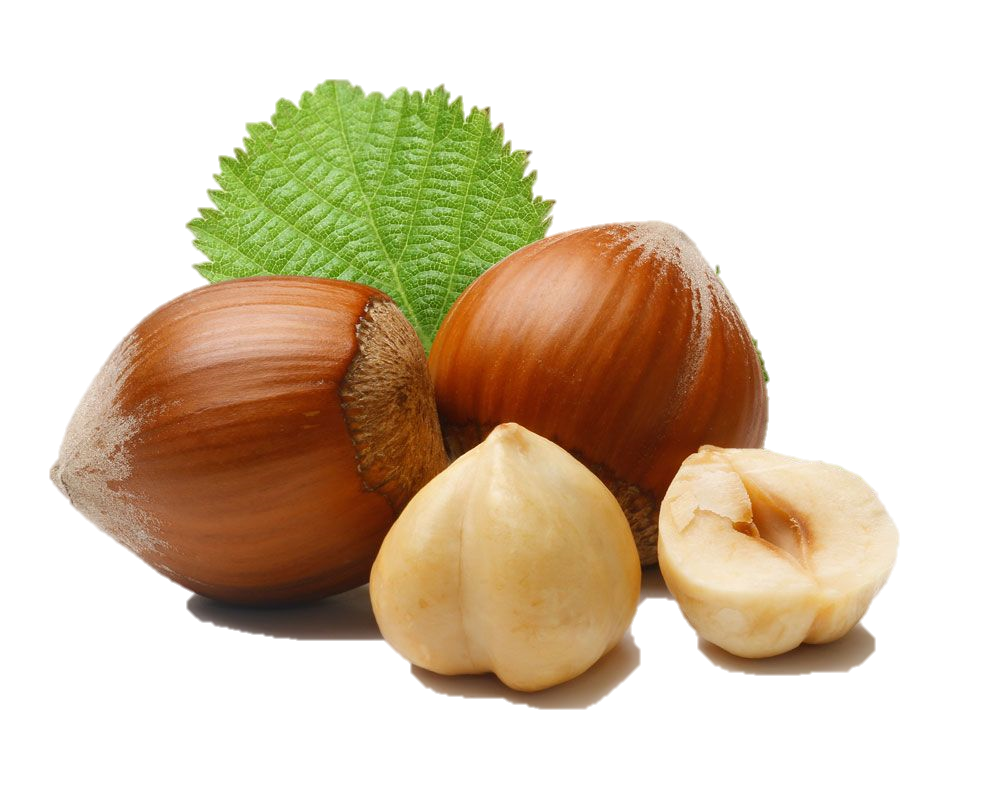 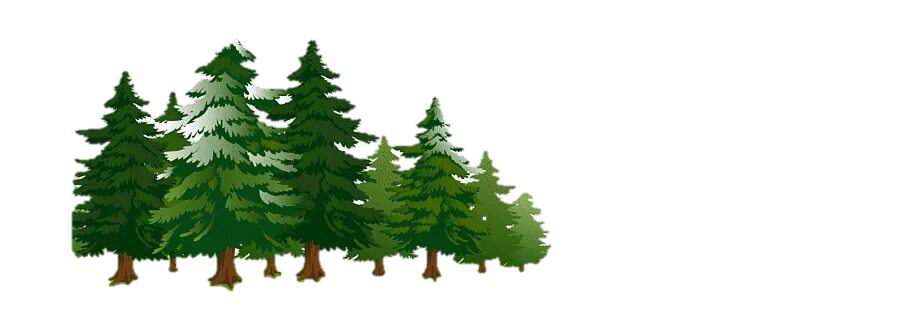 ВЕРНУТЬСЯ  К ЗАДАНИЮ
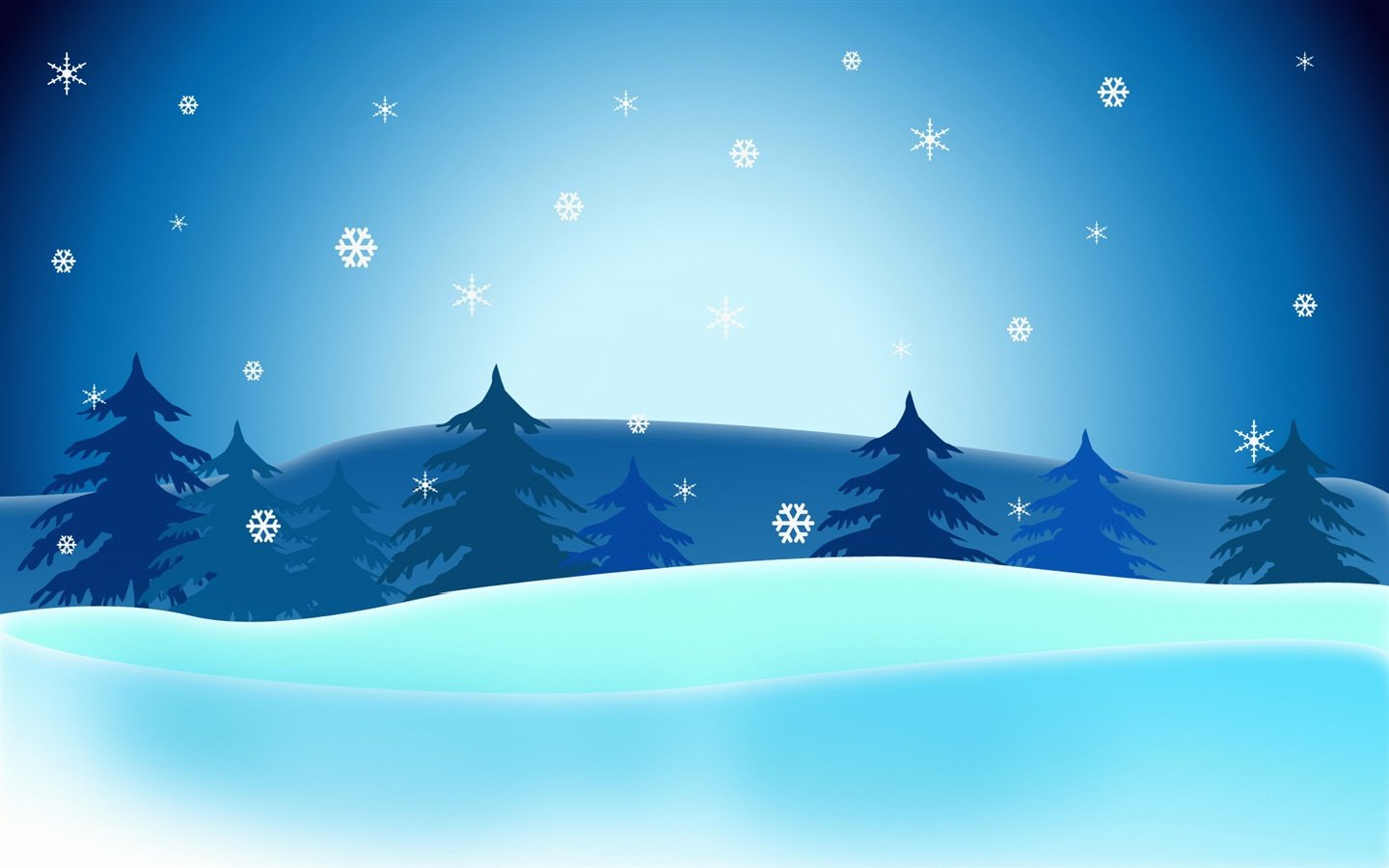 Части тела
Цвет?
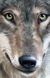 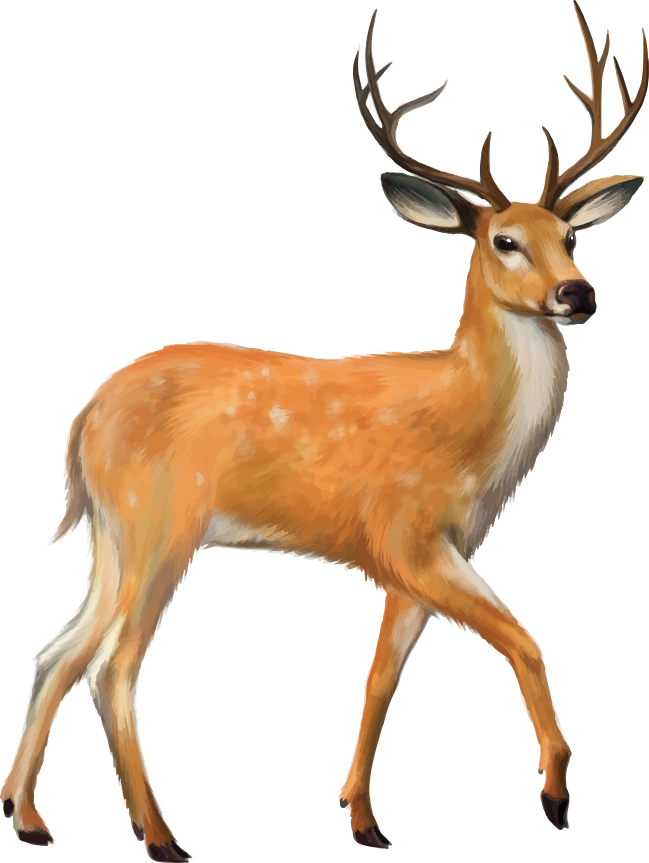 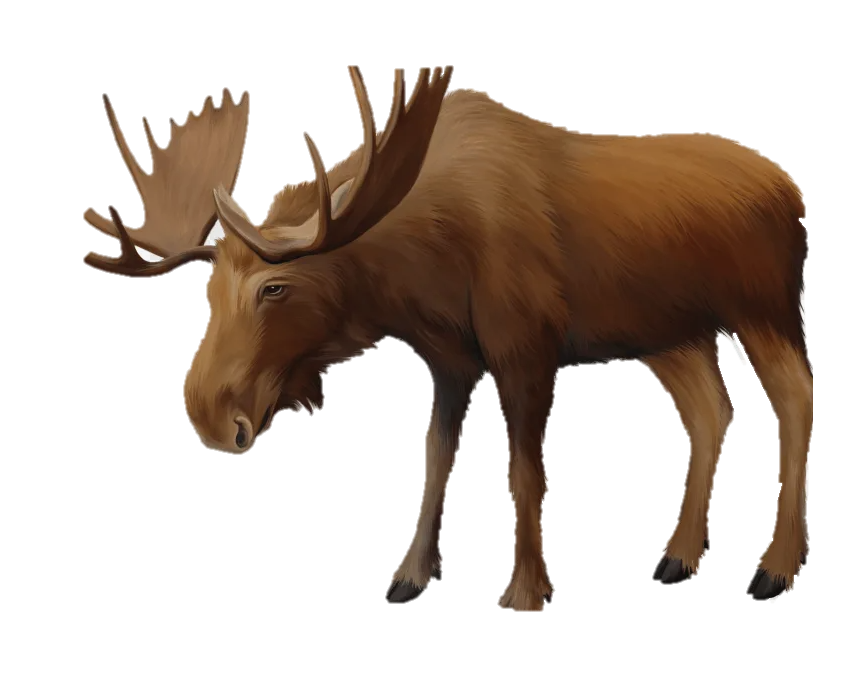 Кто
Чем покрыто
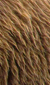 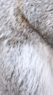 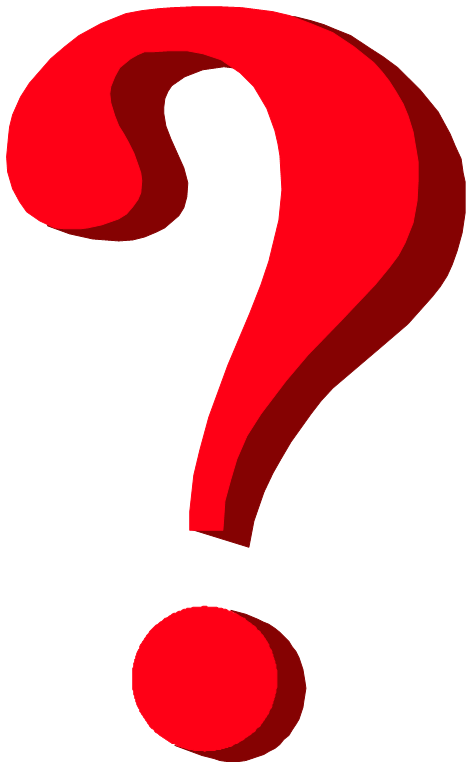 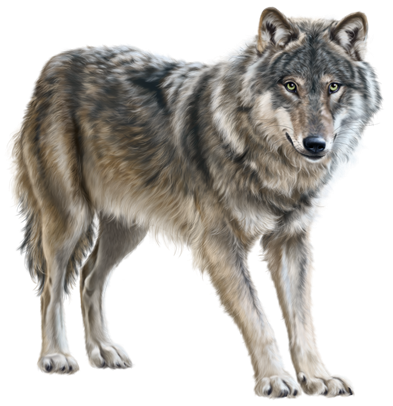 Чем питается?
Детеныши
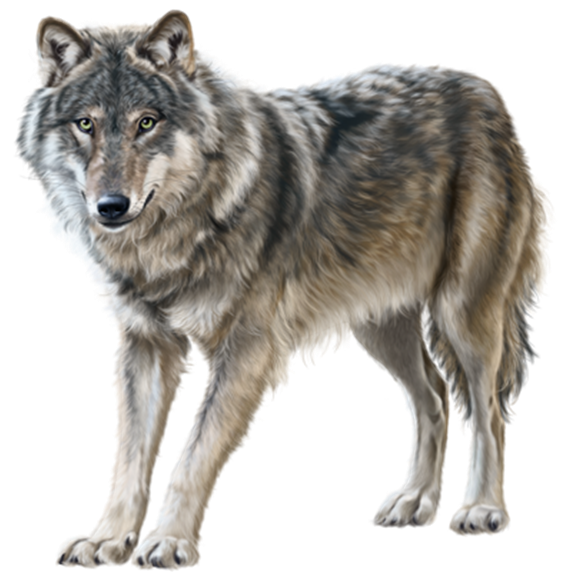 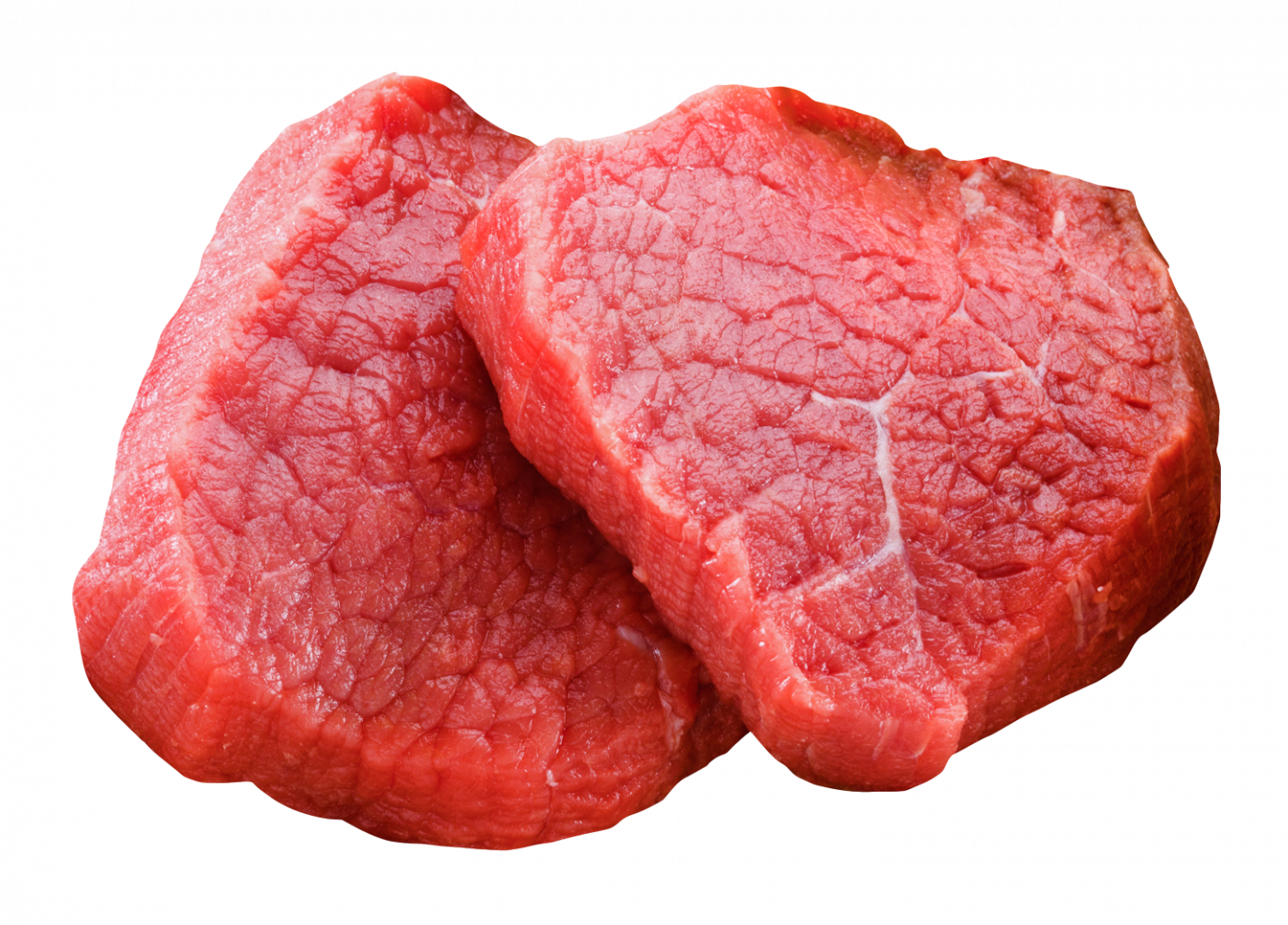 Где живет?
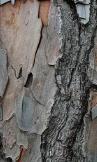 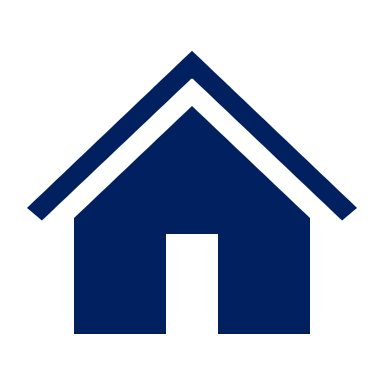 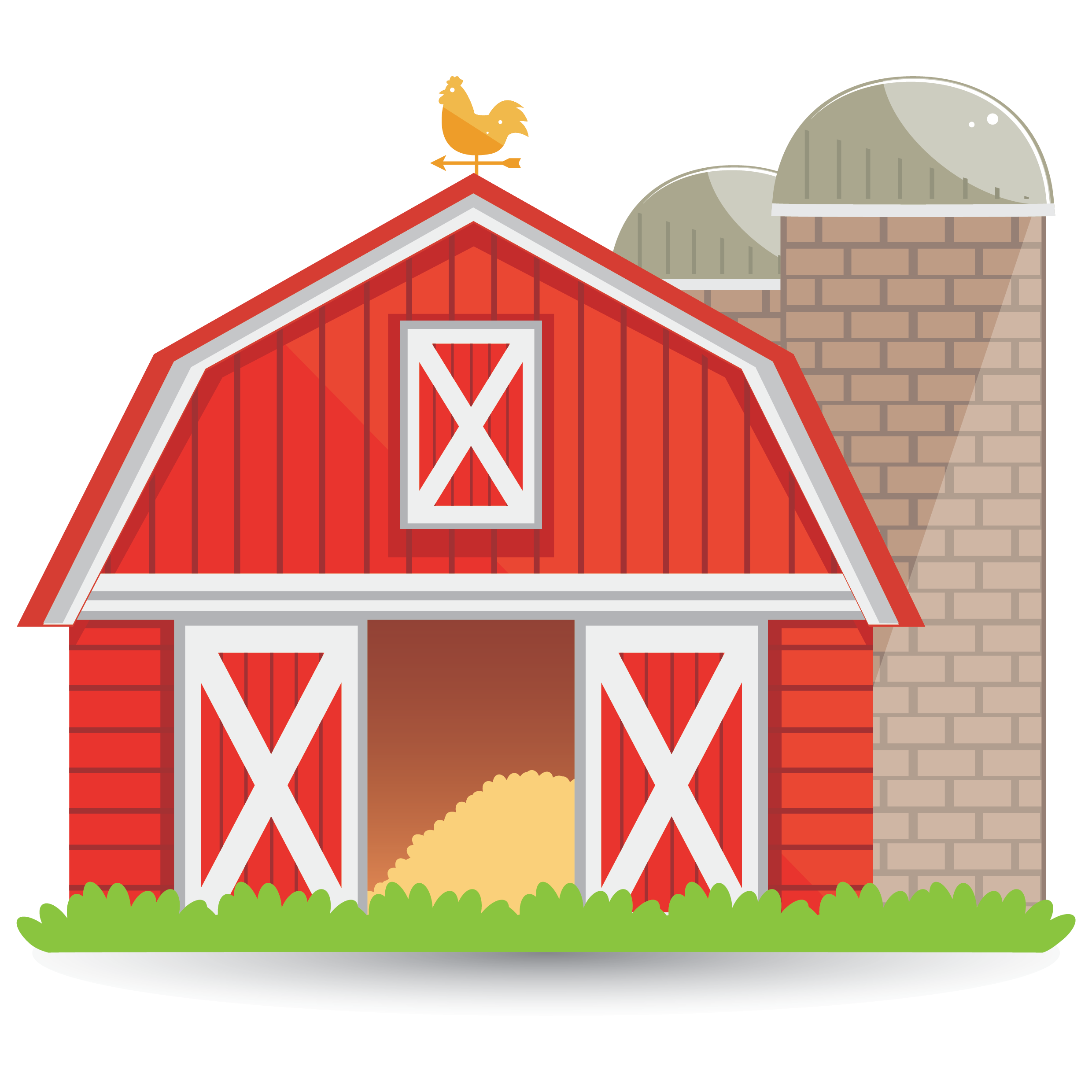 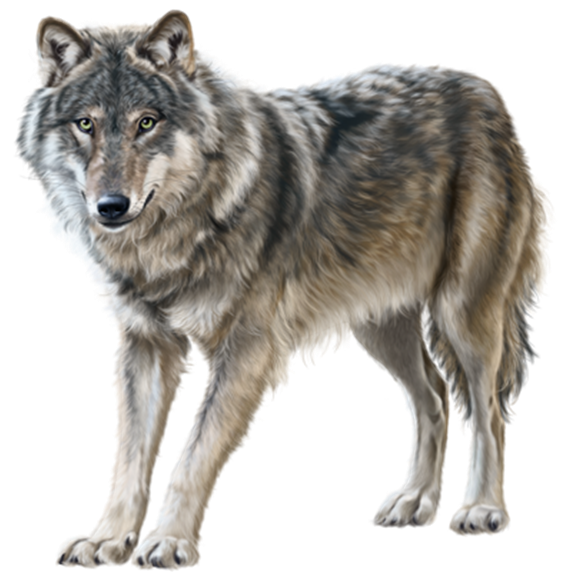 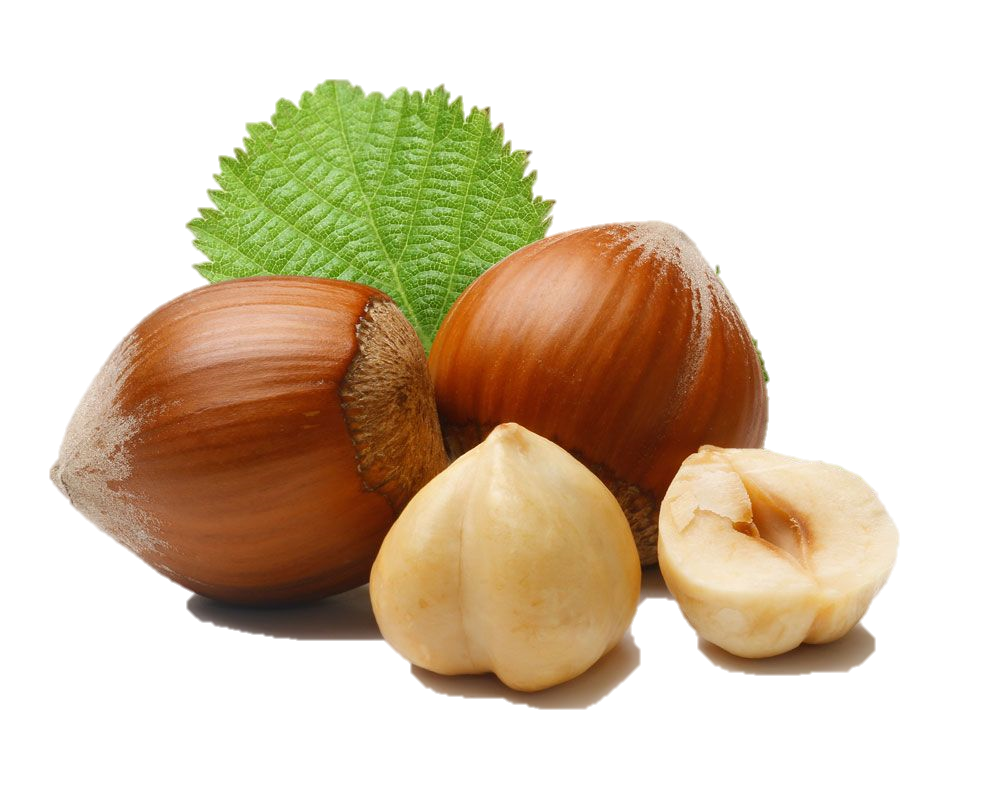 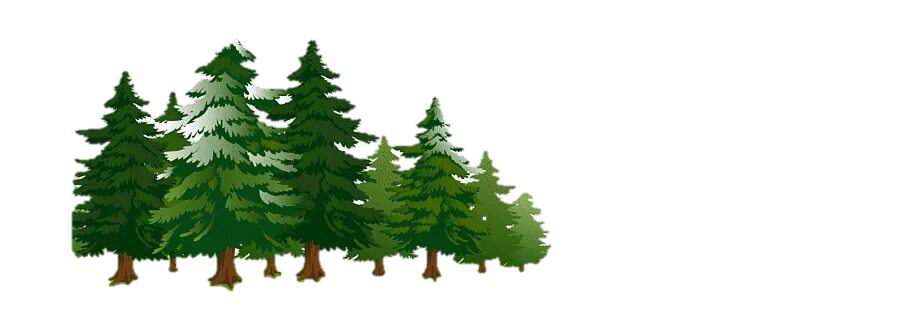 ВЕРНУТЬСЯ  К ЗАДАНИЮ
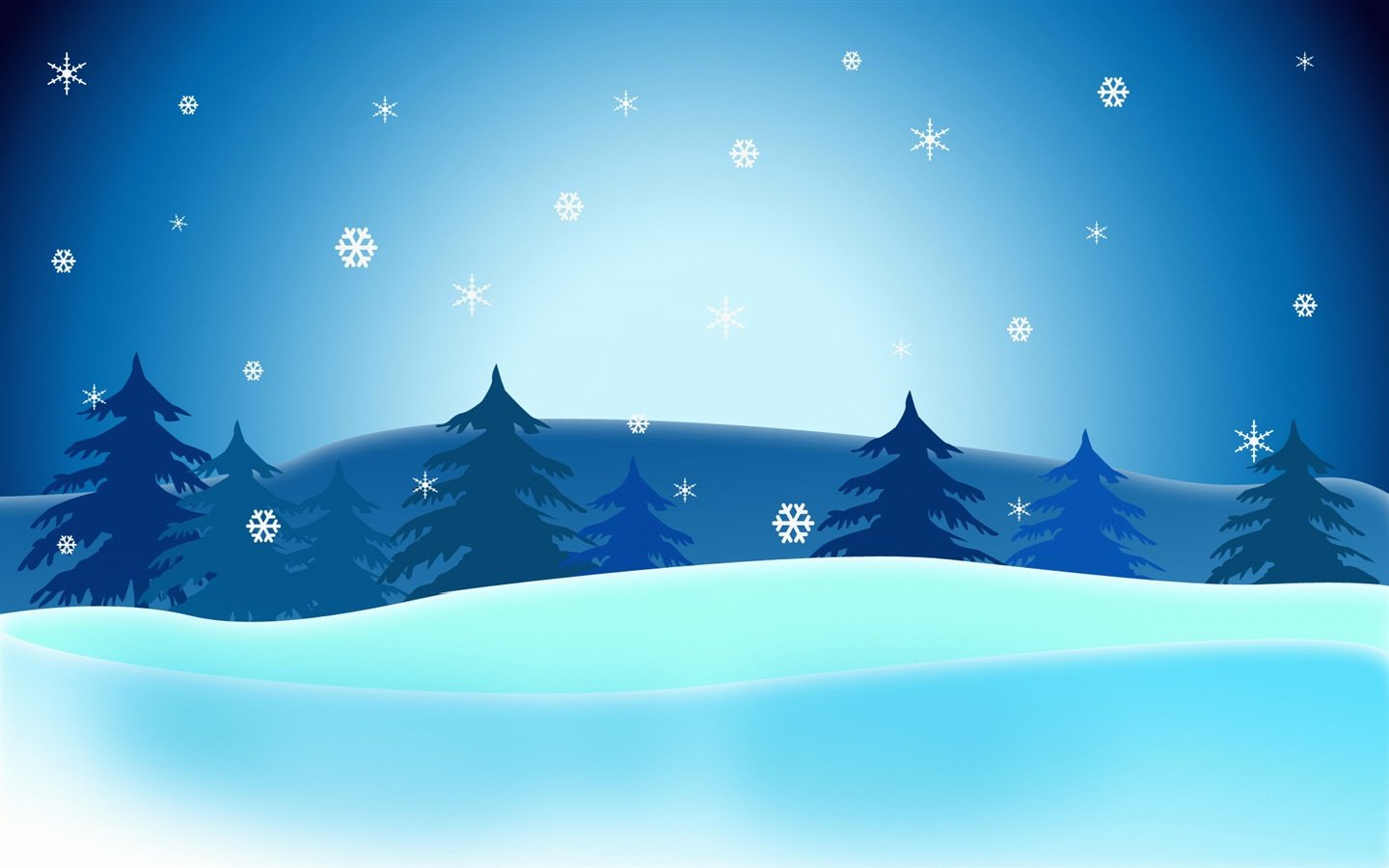 Части тела
Цвет?
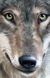 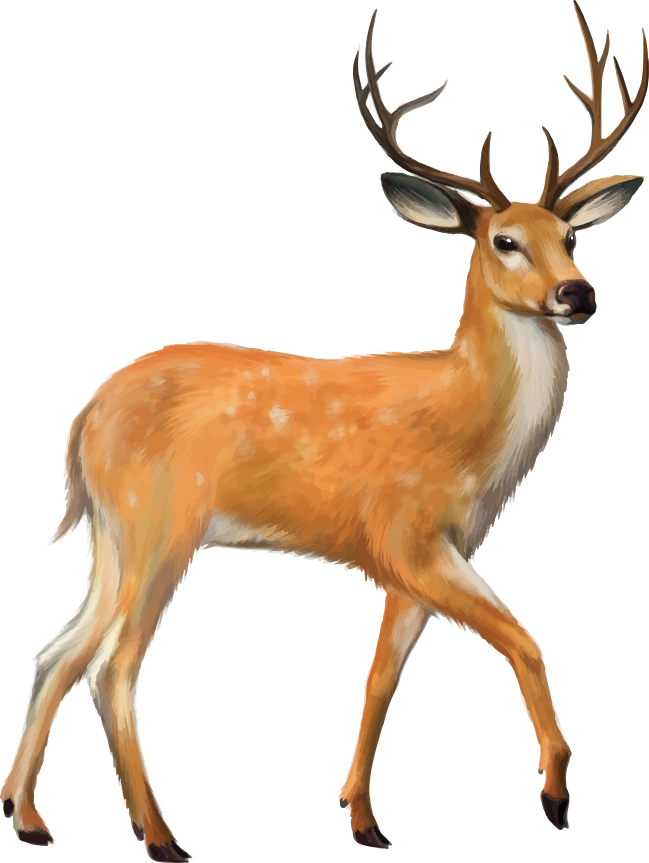 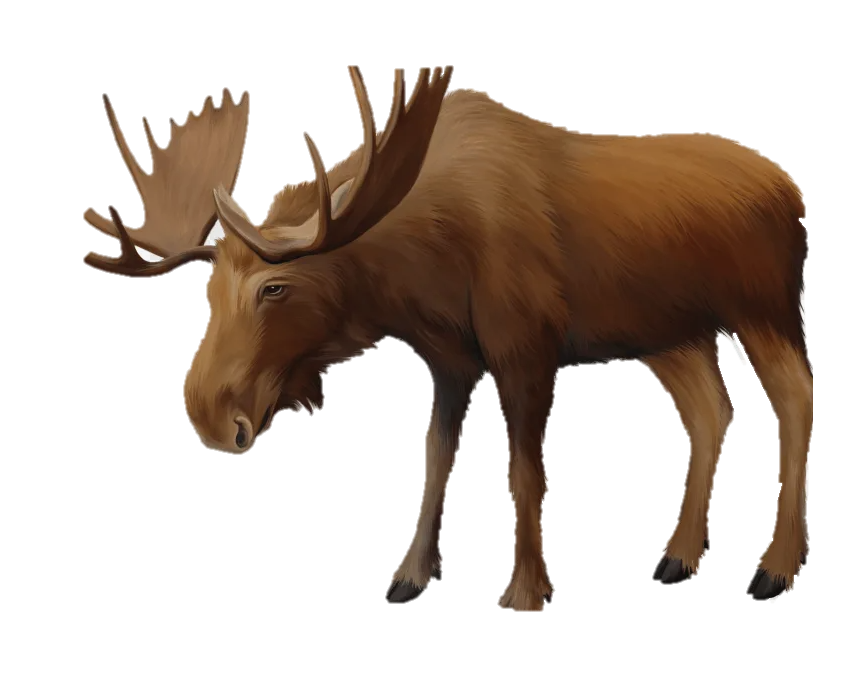 Кто
Чем покрыто
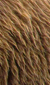 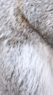 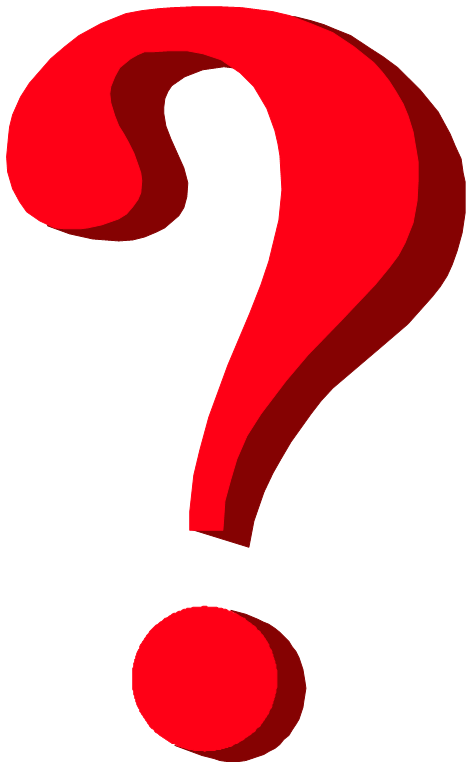 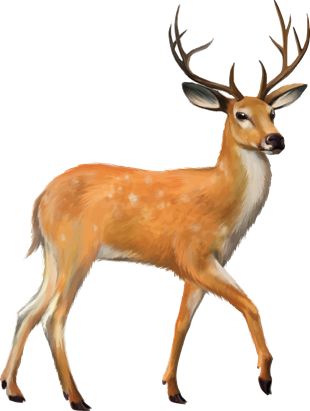 Чем питается?
Детеныши
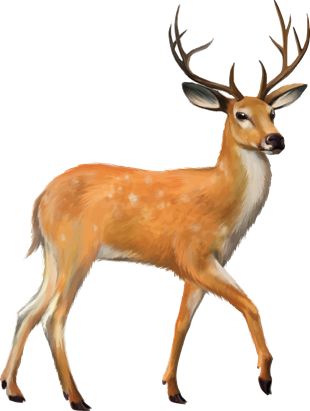 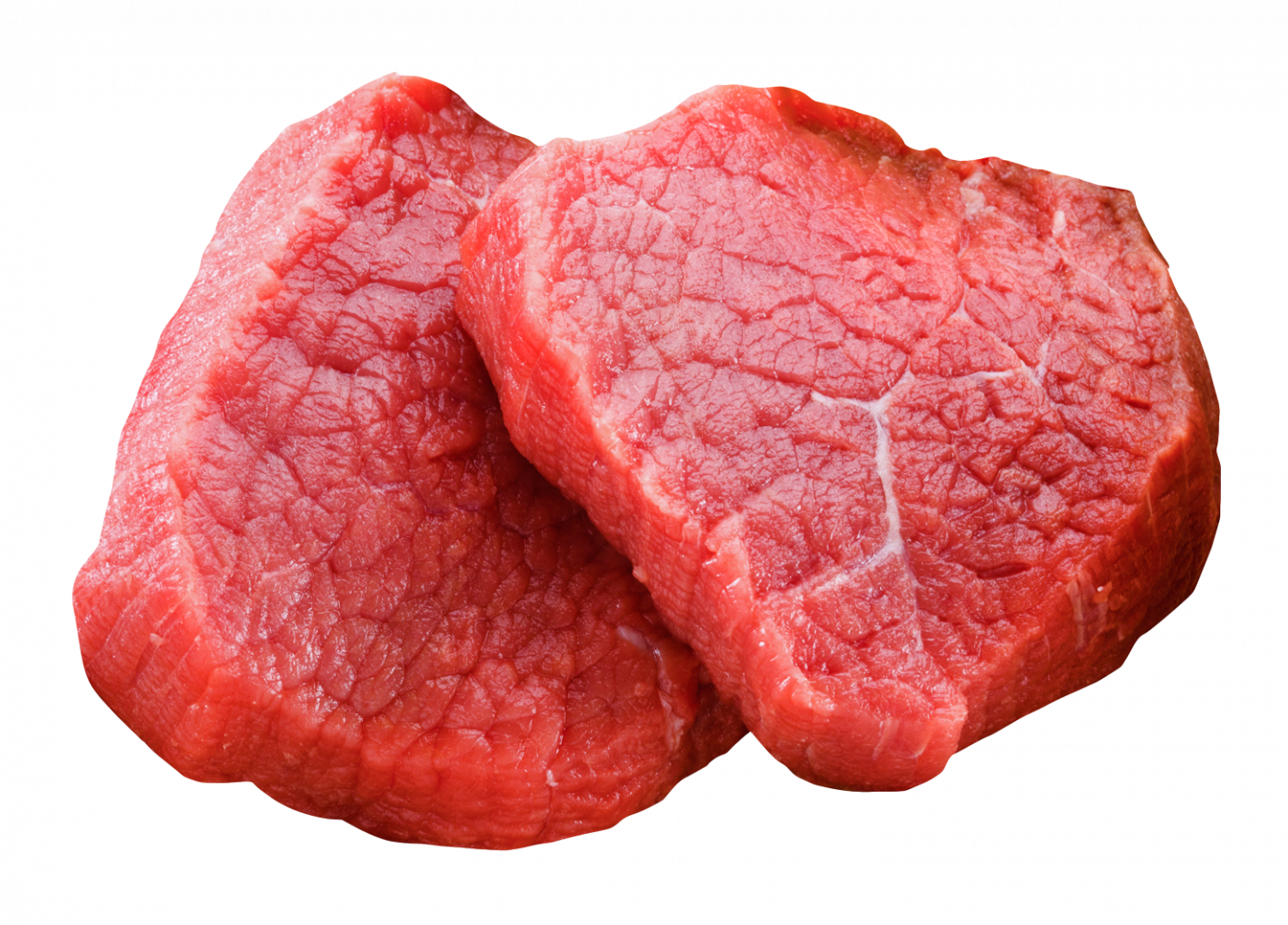 Где живет?
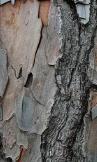 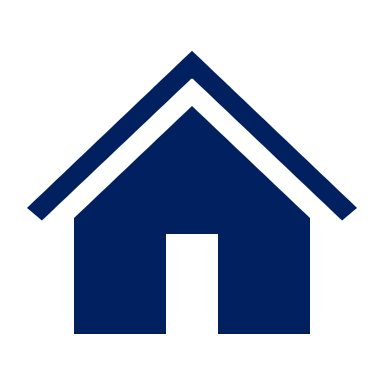 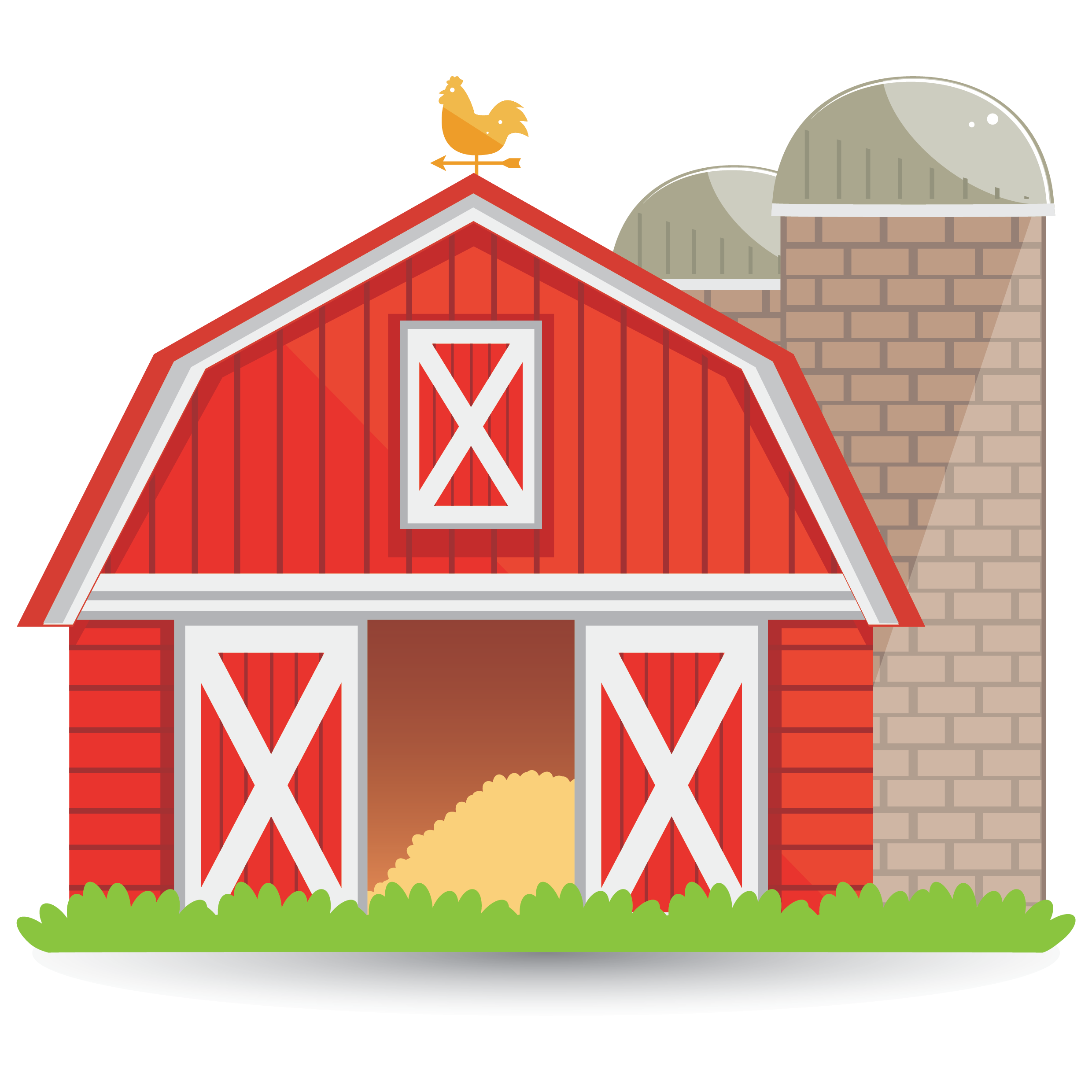 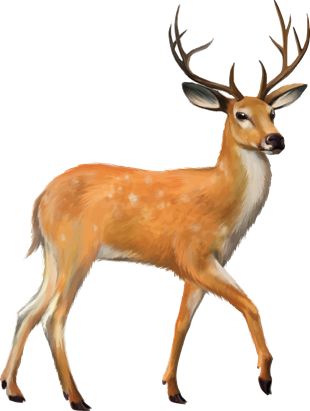 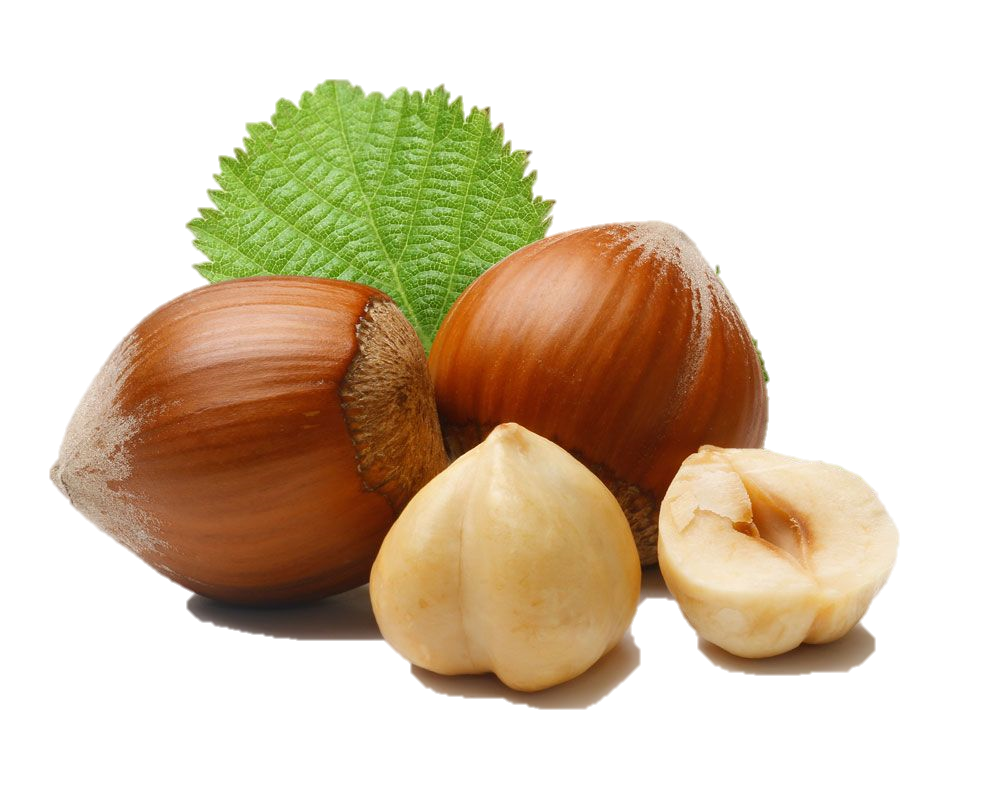 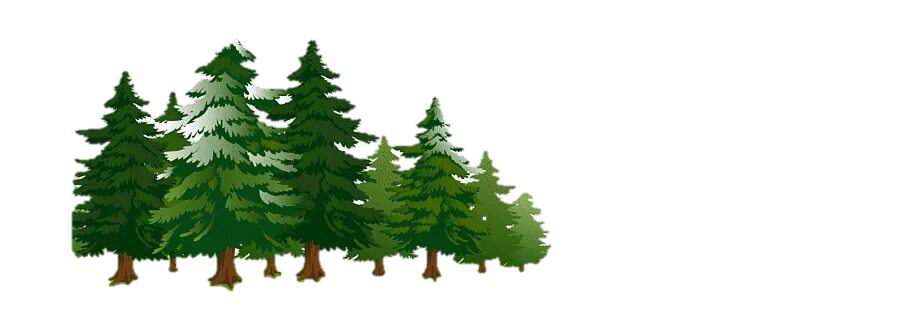 ВЕРНУТЬСЯ  К ЗАДАНИЮ